“Big Idea” Question
Intro
Review Concepts
Check-In Questions
Teacher Demo
Vocabulary
Student-Friendly Definition
Examples & Non-Examples
Morphological Word Parts
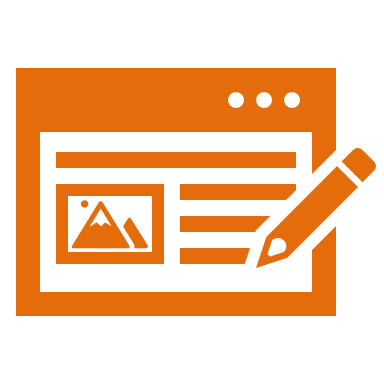 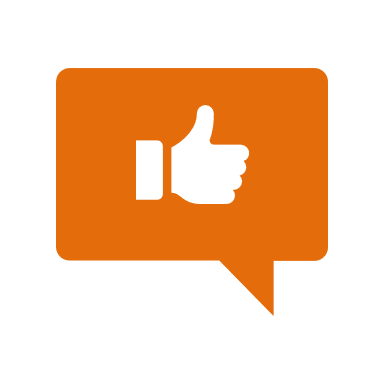 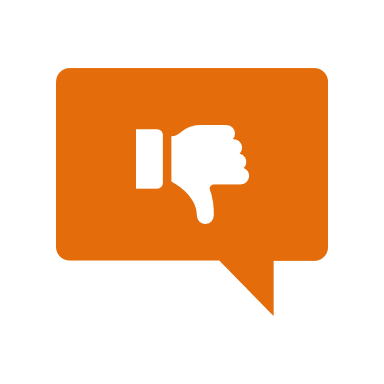 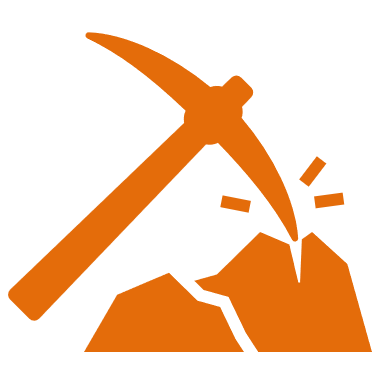 Extension Activity
[Speaker Notes: OK everyone, get ready for our next lesson. Just as a reminder, these are the different components that our lesson may include, and you’ll see these icons in the top left corner of each slide so that you can follow along more easily!]
Producers
Intro
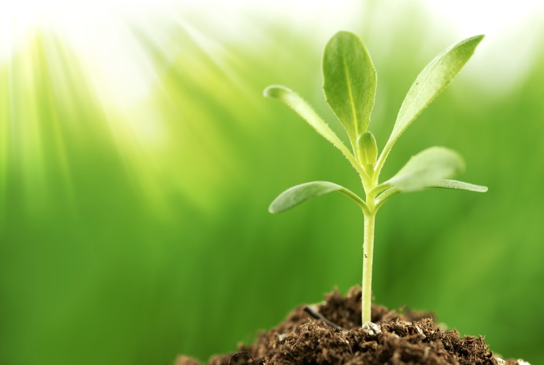 [Speaker Notes: Today we will learn about producers.]
Big Questions: What relationships exist among producers, consumers, and decomposers?
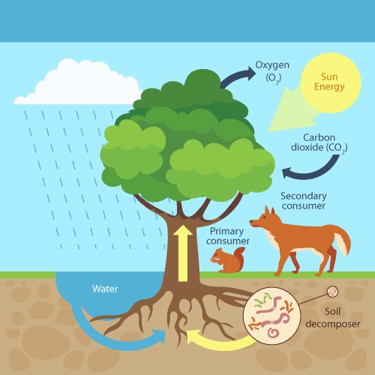 [Speaker Notes: Our “big question” is: What relationships exist among producers, consumers, and decomposers?
[Pause and illicit predictions from students.]

I love all these thoughtful scientific hypotheses! Be sure to keep this question and your predictions in mind as we move through these next few lessons, and we’ll continue to revisit it.]
Demonstration
Food Chains and Food Webs Review

The link above includes several ideas for engaging students with the topics of food chains and food webs. As you review these topics with your class, prompt students to consider how energy moves through an ecosystem. 

Questions to Consider:
How can we categorize organisms at different levels within food chains and food webs? 
What do the organisms at the lowest level have in common?
What is their food source? 
What do the organisms at the highest level have in common?
[Speaker Notes: Let’s do a quick demonstration that will help get our brains ready to think about producers, consumers, and decomposers.]
[Speaker Notes: Before we define the terms producer, consumer, and decomposer, let’s review some other words that you already learned, and make sure you are firm in your understanding.]
Food Webs: show the feeding relationship among organisms in an ecosystem
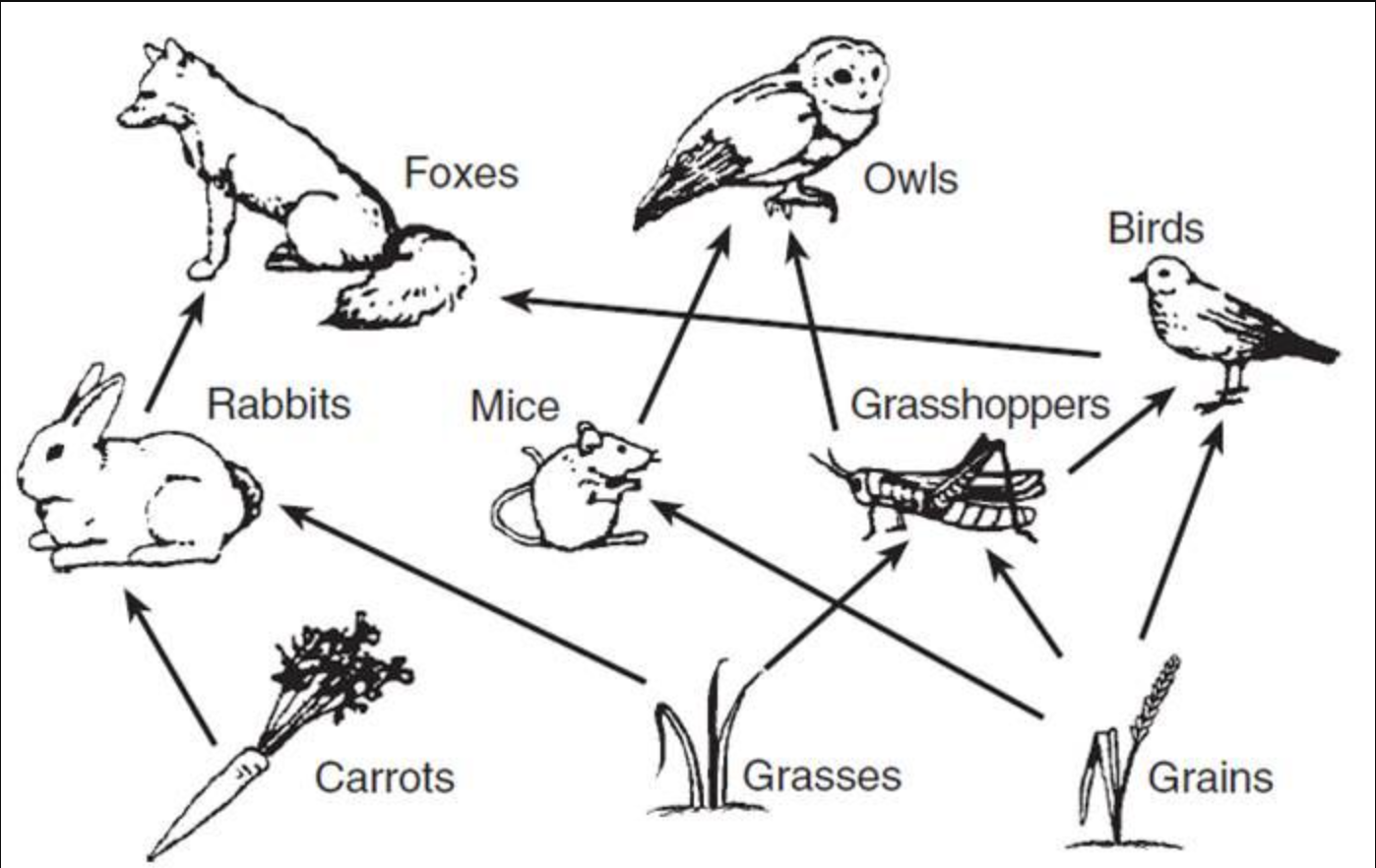 [Speaker Notes: Food webs show the feeding relationship among organisms in an ecosystem.]
Ecosystem: a community of organisms that interact with each other and their environment
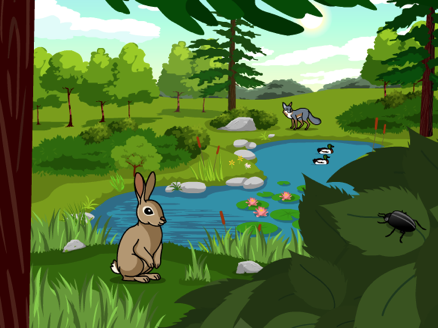 [Speaker Notes: An ecosystem is a community of organisms that interact with each other and their environment.]
Biotic factors are the…
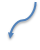 Ecosystem: a community of organisms that interact with each other and their environment
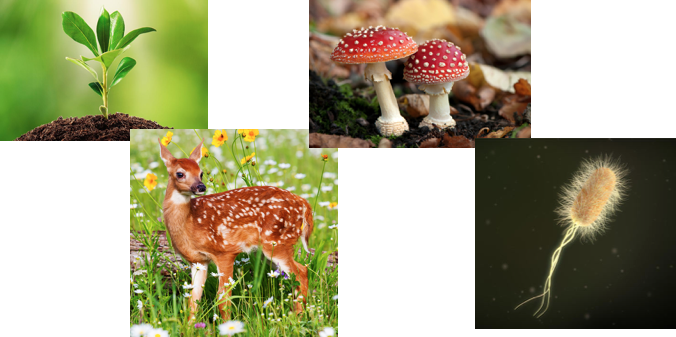 [Speaker Notes: These biotic factors that interact with each other in an ecosystem…]
Abiotic factors are the…
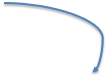 Ecosystem: a community of organisms that interact with each other and their environment
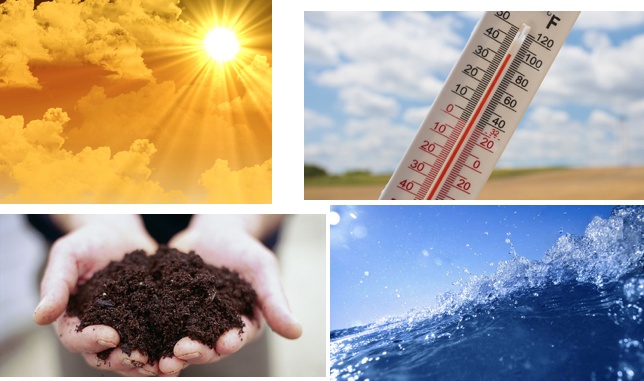 [Speaker Notes: … While abiotic factors are the non-living things in an ecosystem’s environment that organisms interact with.]
[Speaker Notes: Now let’s pause for a moment to check your understanding.]
What are food webs?
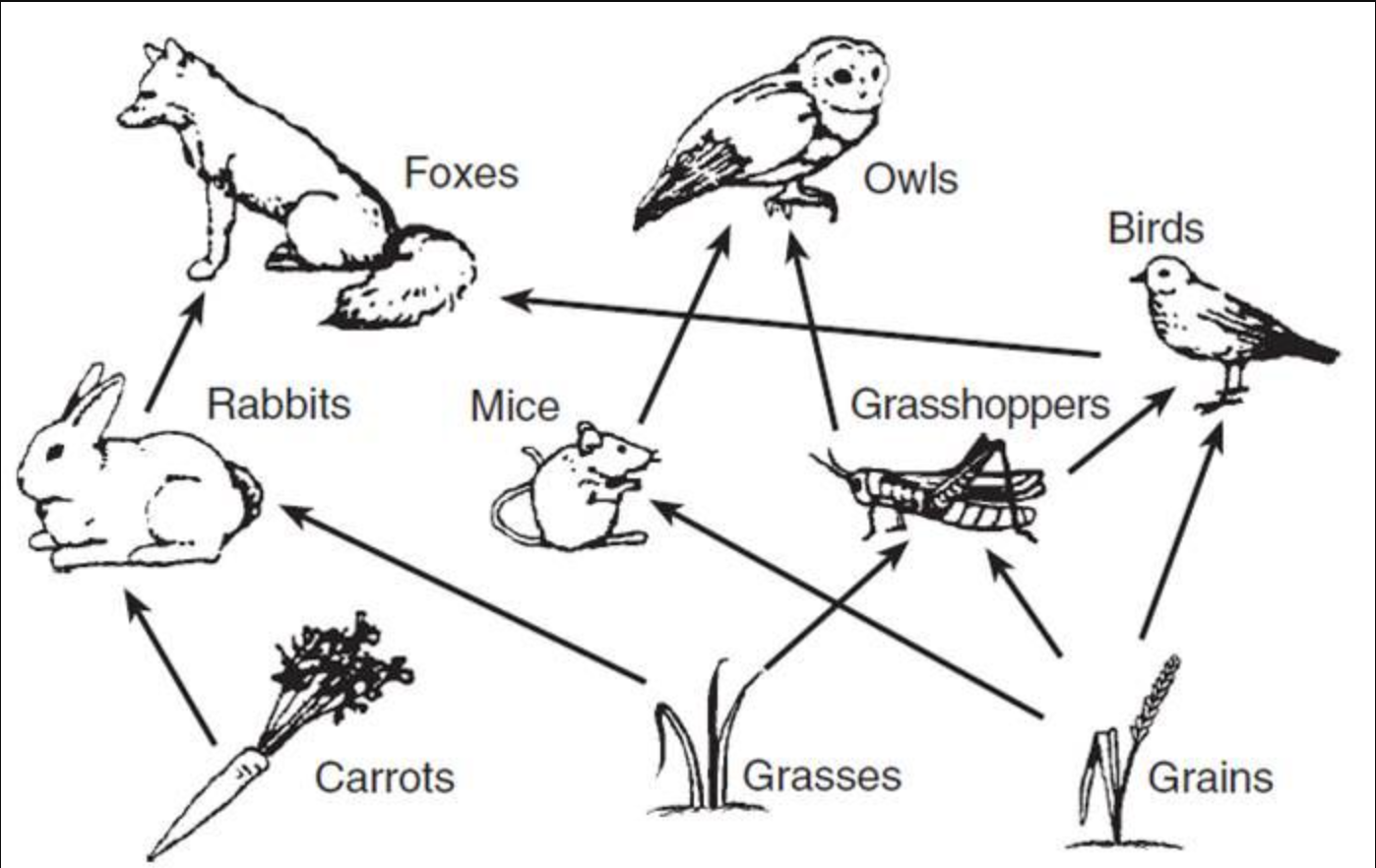 [Speaker Notes: What are food webs?

[Food webs show the feeding relationship among organisms in an ecosystem.]]
What is an ecosystem?
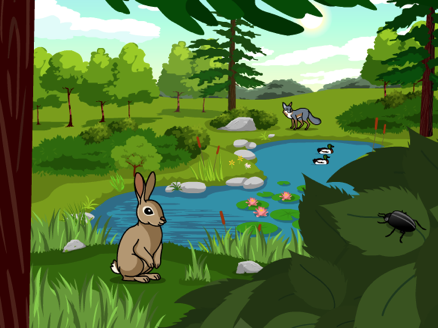 [Speaker Notes: What is an ecosystem?

[An ecosystem is a community of living and non-living things interacting with each other in an environment.]]
What is the difference between biotic and abiotic factors in an ecosystem?
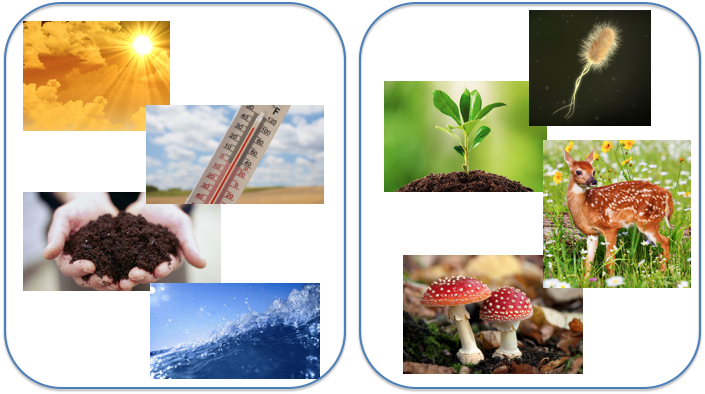 [Speaker Notes: What is the difference between biotic and abiotic factors in an ecosystem?

[Biotic factors are the living things, or organisms, that interact with each other in an ecosystem. Abiotic factors are the non-living things in an ecosystem’s environment that organisms interact with.]]
Producer
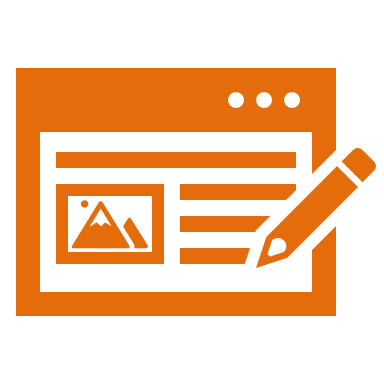 [Speaker Notes: Now that we’ve reviewed, let’s define our new term, producer.]
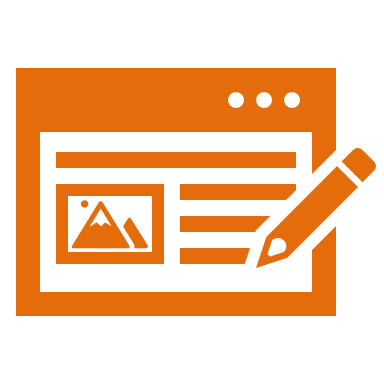 Producers: organisms that use energy to make their own food
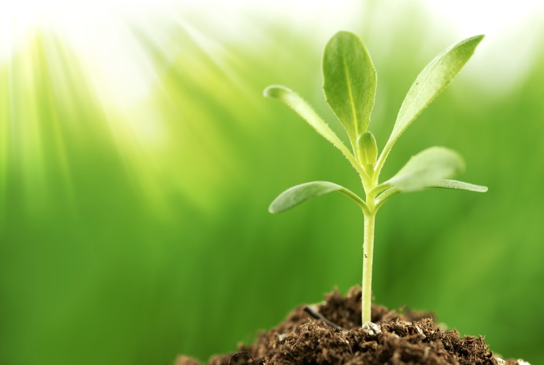 [Speaker Notes: Producers are organisms that use energy to make their own food.]
[Speaker Notes: Now let’s pause for a moment to check your understanding.]
What are producers?
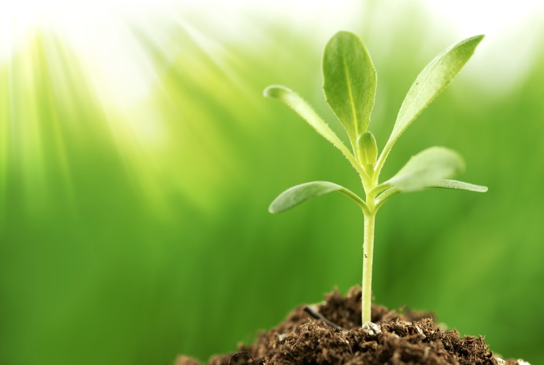 [Speaker Notes: What are producers?

[Producers are organisms that use energy to make their own food.]]
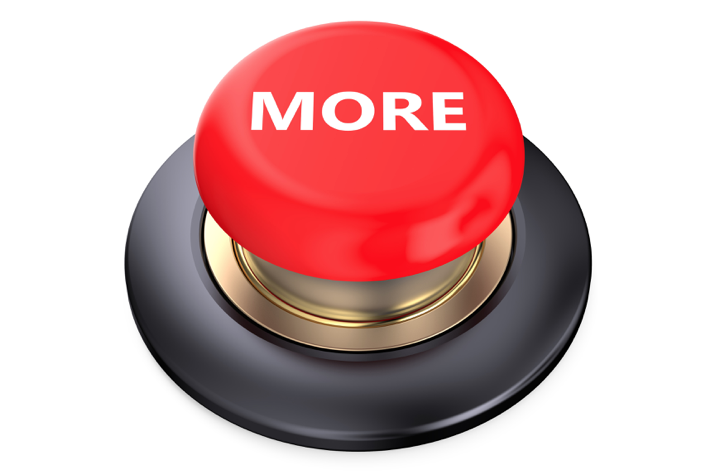 [Speaker Notes: That is the basic definition, but there is a bit more you need to know.]
Green plants make their own food using photosynthesis
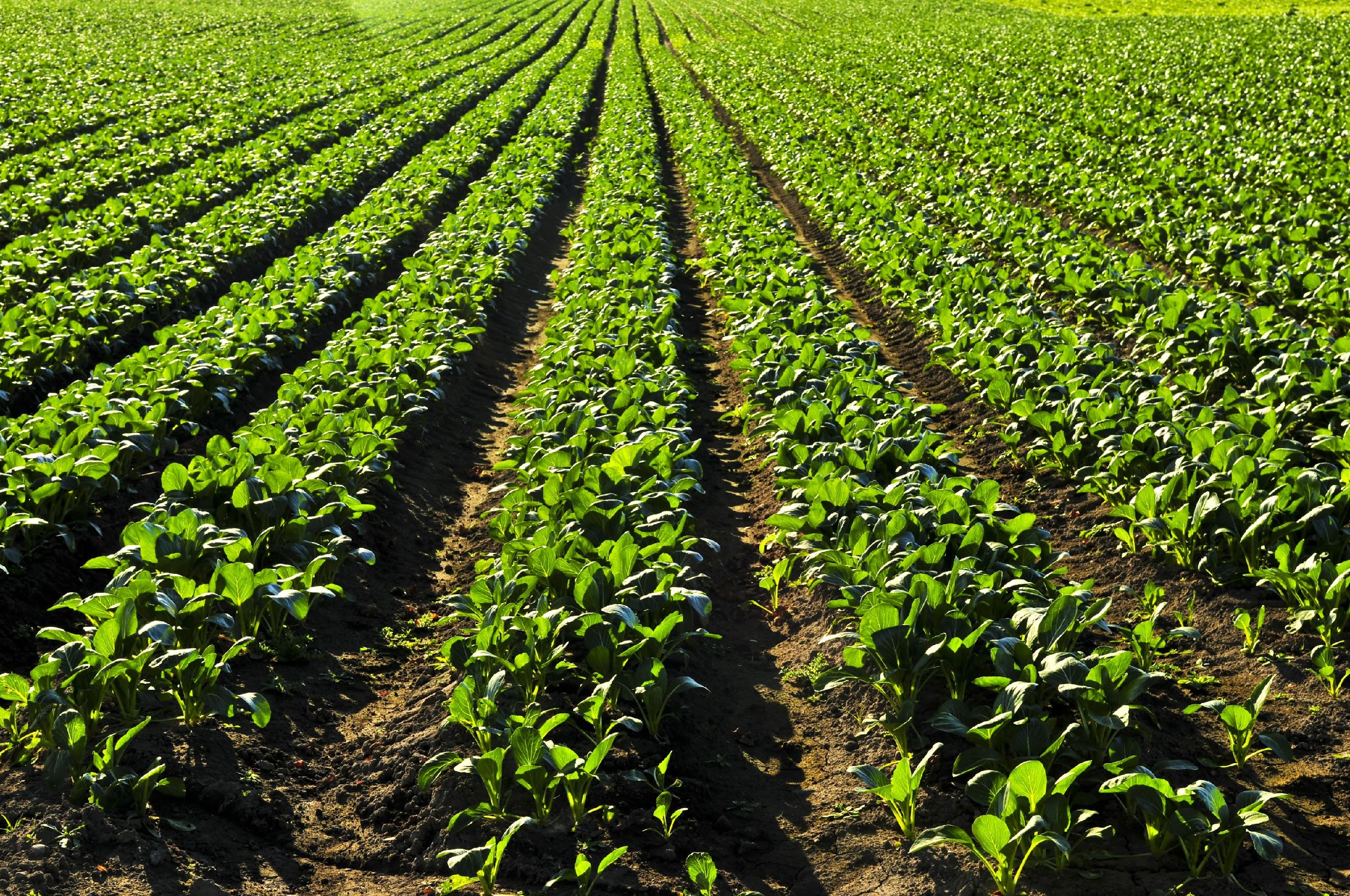 [Speaker Notes: Green plants make their own food using photosynthesis.]
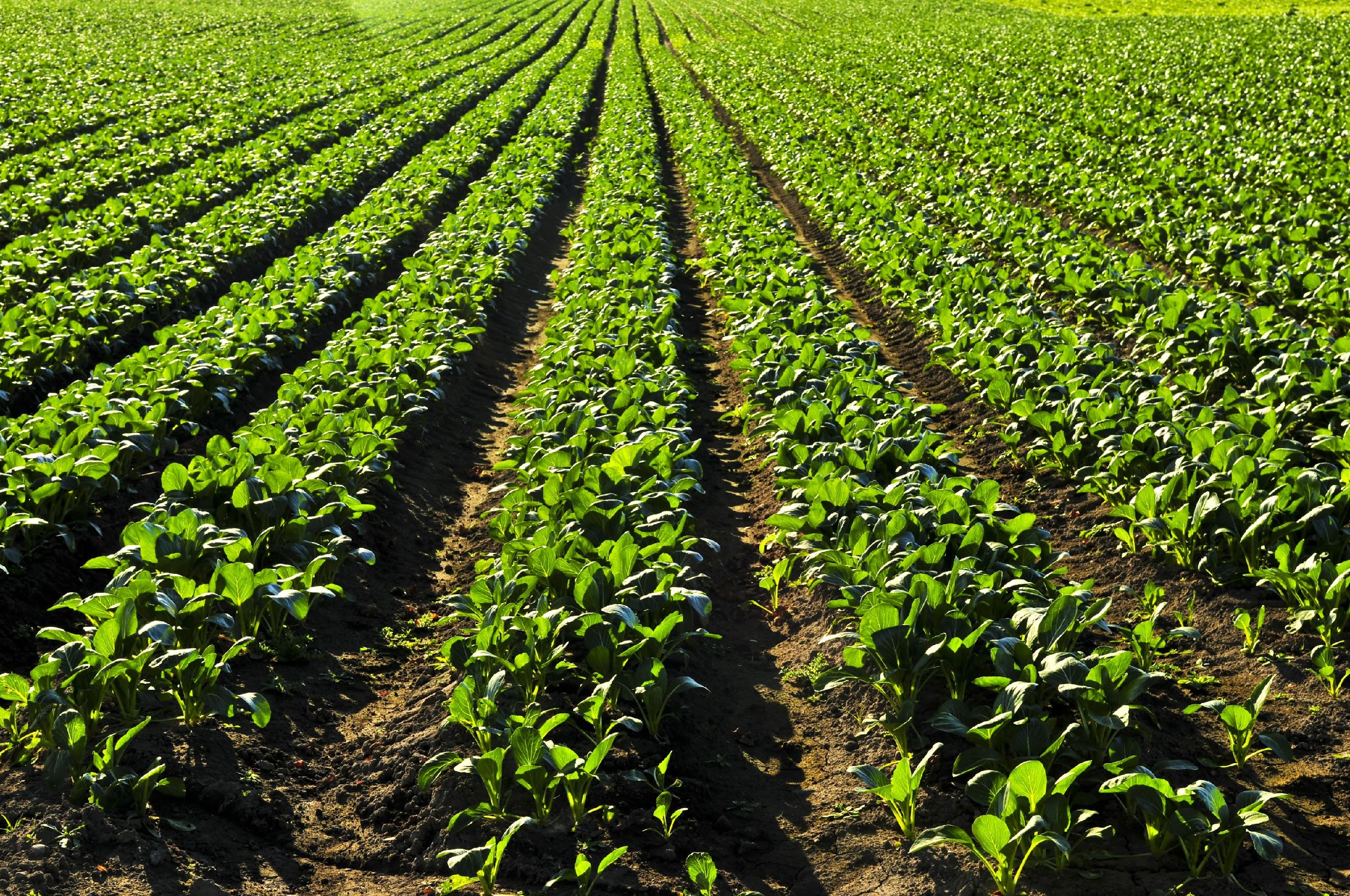 Green plants are producers
[Speaker Notes: So this makes them producers]
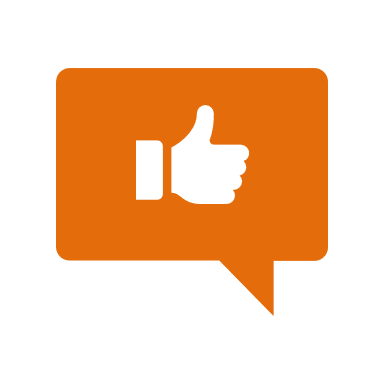 [Speaker Notes: Now, let’s talk about some more specific examples of producers.]
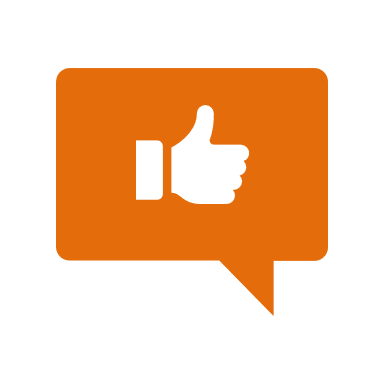 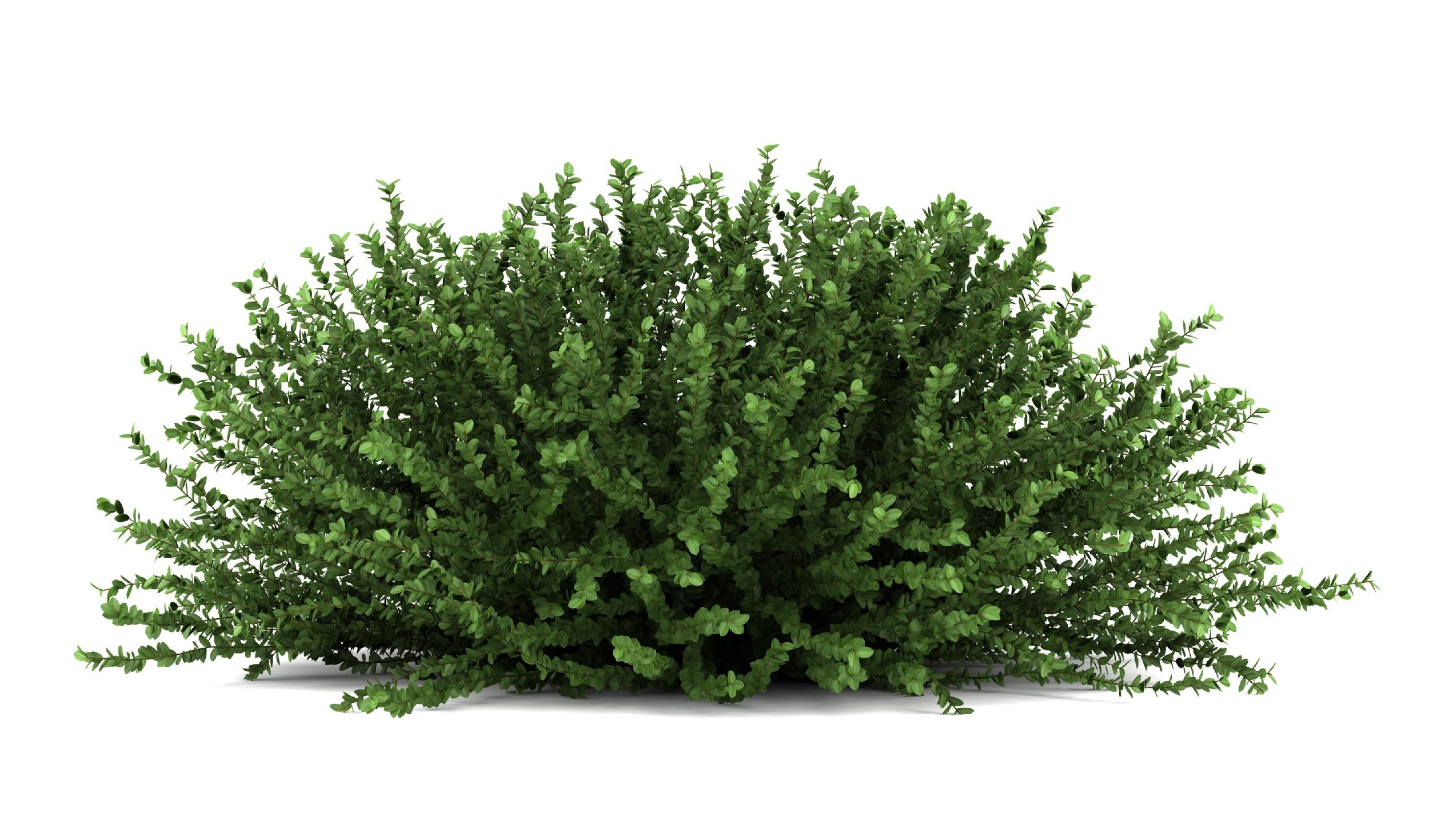 [Speaker Notes: This green plant uses photosynthesis to make its own food.]
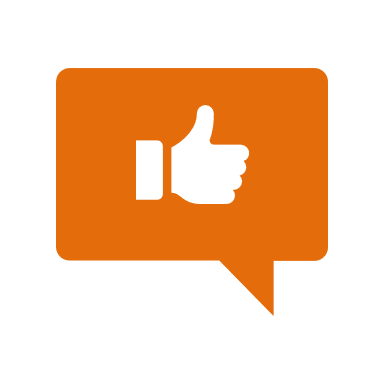 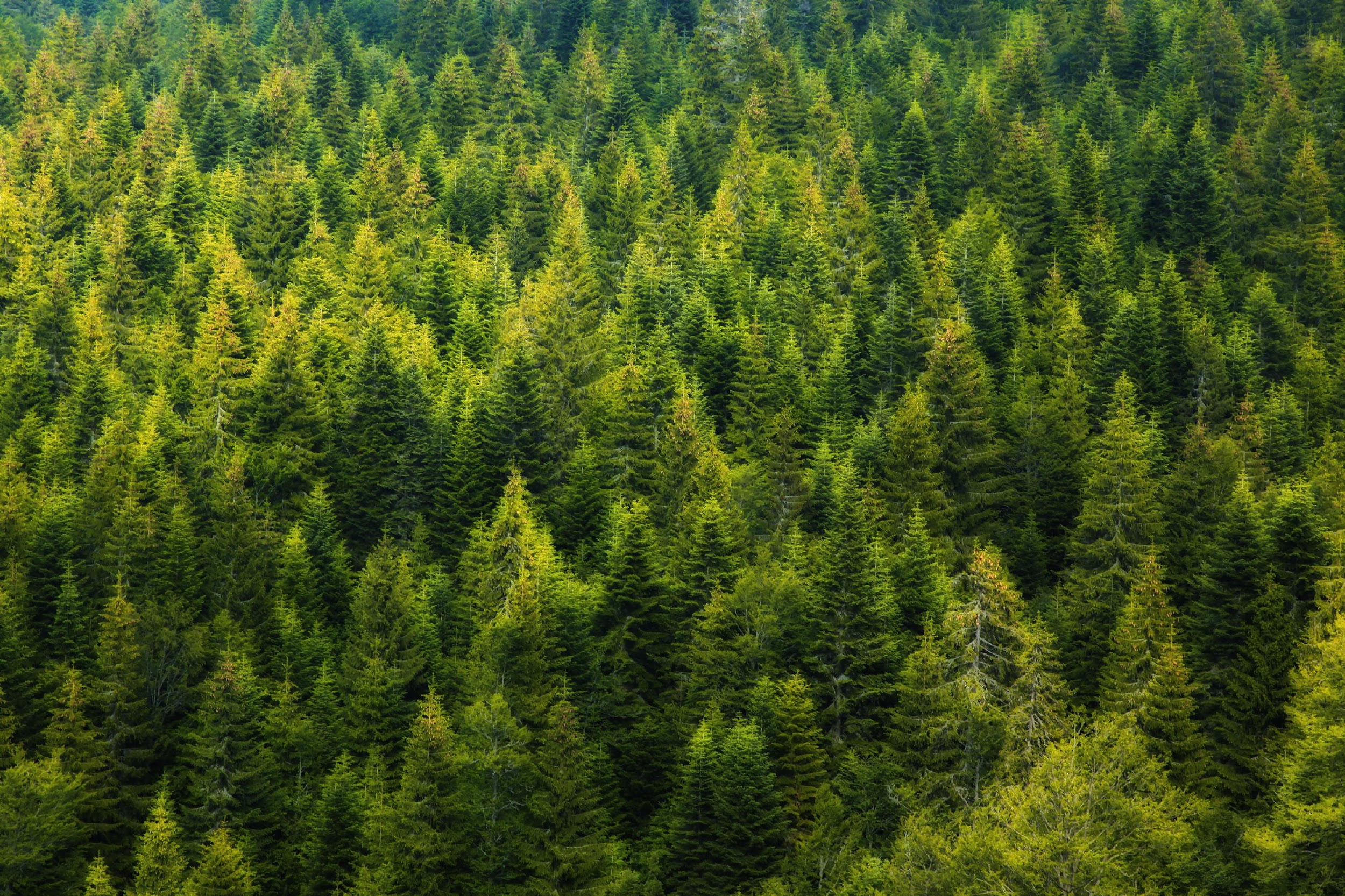 [Speaker Notes: The trees in this forest also use photosynthesis to make their own food. It’s important to note that not all producers use photosynthesis, but many of them do.]
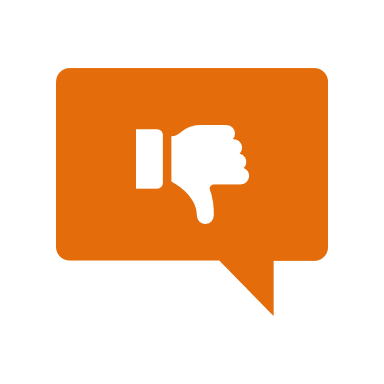 [Speaker Notes: Next, let’s look at some non-examples of producers.]
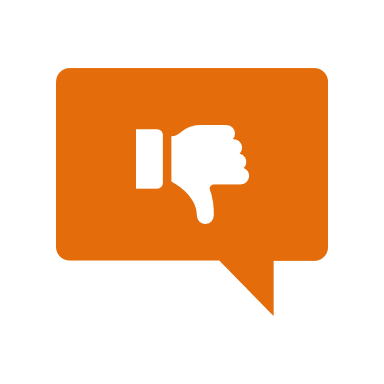 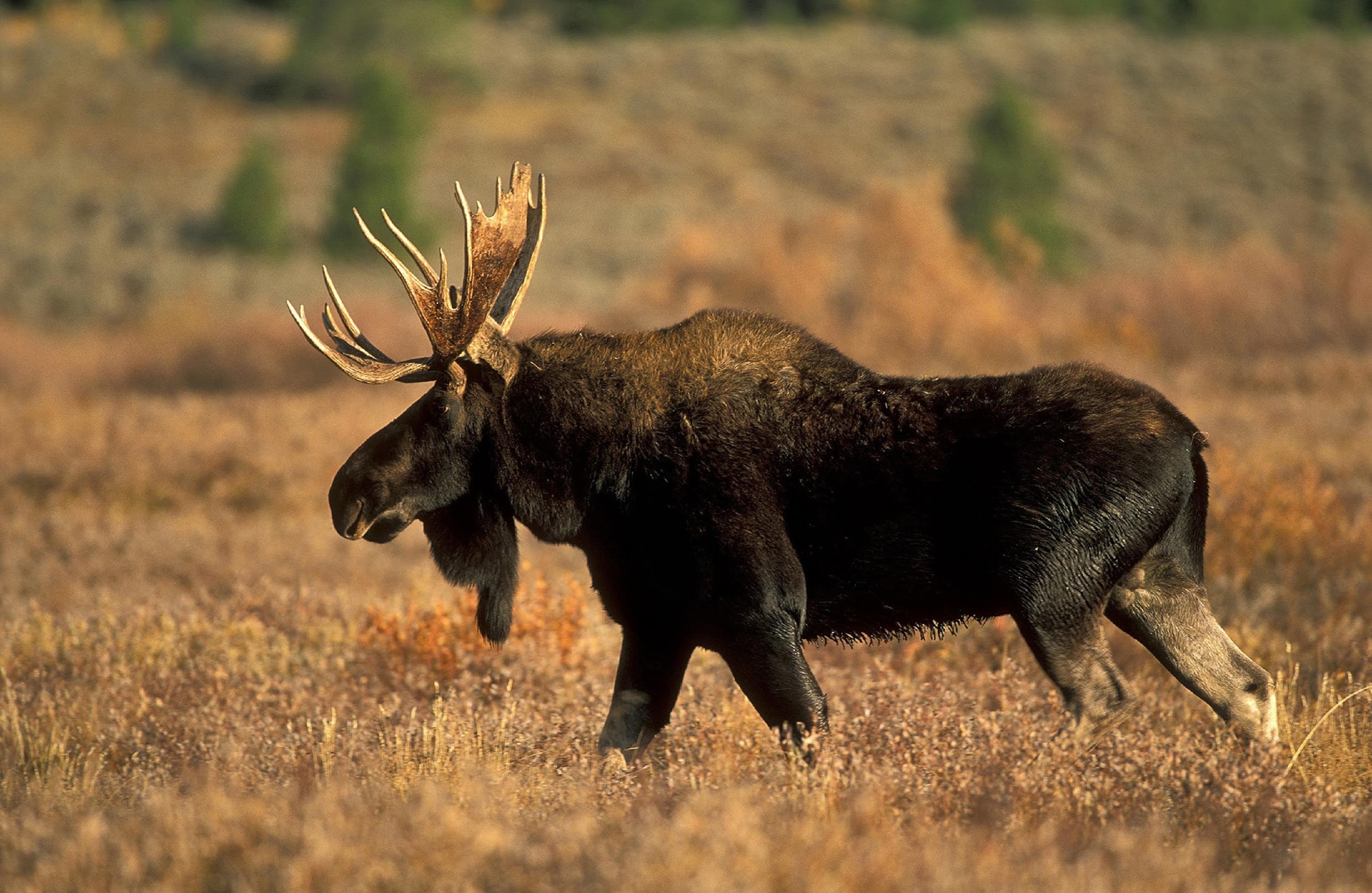 [Speaker Notes: Moose cannot make their own food, they must consume food in the form of plants.]
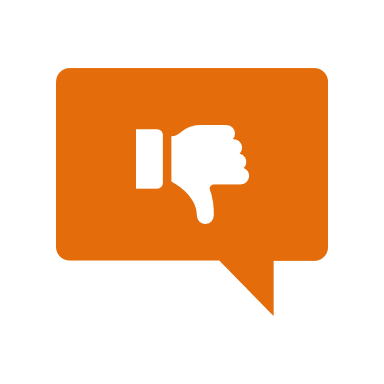 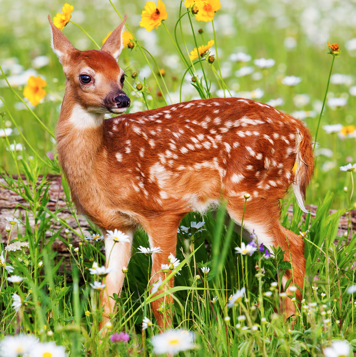 [Speaker Notes: Deer are not producers because they cannot make their own food.]
[Speaker Notes: Let’s check-in for understanding about producers.]
What is an example of a producer?
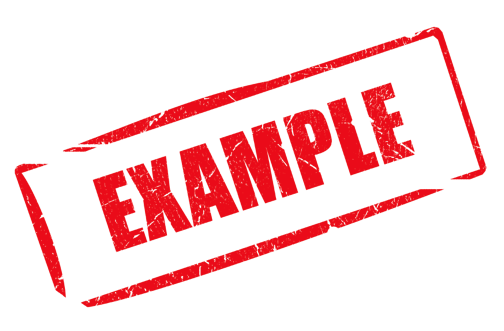 [Speaker Notes: What is an example of a producer?]
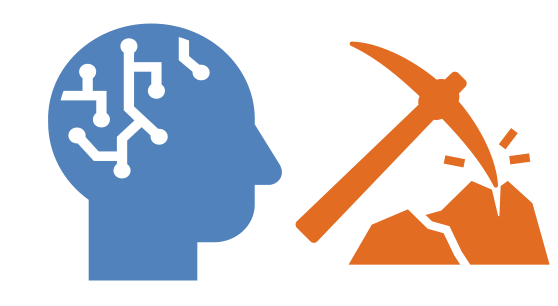 [Speaker Notes: We can also break down the term producer into different word parts to help us remember the meaning. Let’s take a look!]
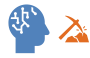 Producer
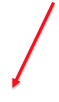 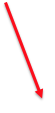 Produce
-er
(root word)
(suffix)
[Speaker Notes: The word producer can be broken into two parts. The root word, produce, and the suffix, -er.]
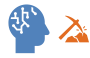 Producer
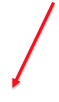 Produce
-er
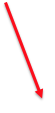 to make
[Speaker Notes: The root word, produce, means “to make”.]
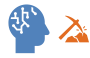 Producer
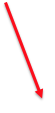 Produce
-er
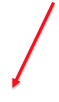 Suffix that turns a verb (to make) into a noun (maker)
[Speaker Notes: The suffix, -er, turns a verb such as “to make”, into a noun - maker.]
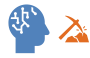 Produce
-er
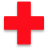 Producer
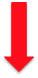 Someone/something that makes things
[Speaker Notes: So, when you add the suffix, -er to the root word produce, this means someone or something that makes things.]
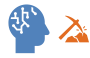 So, when we use the term producers, we are talking about organisms that make their own food.
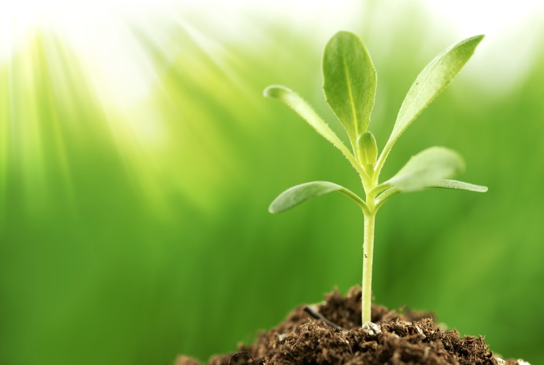 [Speaker Notes: When we talk about producers in Life Science, we are referring to organisms that make their own food.]
[Speaker Notes: Let’s check-in for understanding about producers.]
How can we use the word parts of producer to help us remember the definition of the term?
Producer
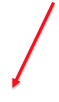 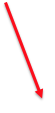 Produce
-er
(root word)
(suffix)
[Speaker Notes: How can we use the word parts of producer to help us remember the definition of the term?

[The word producer can be broken into two parts. The root word, produce, and the suffix, -er.

The root word, produce, means “to make”.

The suffix, -er, turns a verb such as “to make”, into a noun - maker. 

So, when you add the suffix, -er to the root word produce, this means someone or something that makes things.]]
What are producers?
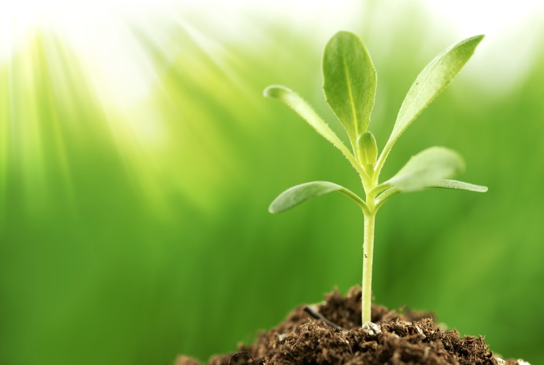 [Speaker Notes: What are producers?

[Producers are organisms that use energy to make their own food.]]
List 3 examples of producers.
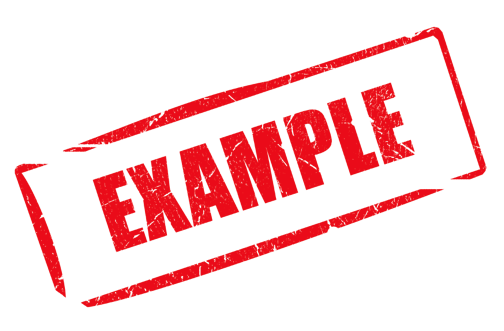 [Speaker Notes: List 3 examples of producers.]
Why is a deer NOT an example of a producer?
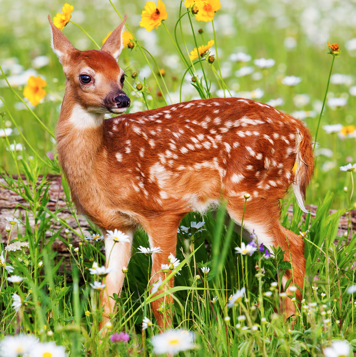 [Speaker Notes: Why is a deer NOT an example of a producer?]
Remember!!!
[Speaker Notes: So remember!]
Producers: organisms that use energy to make their own food
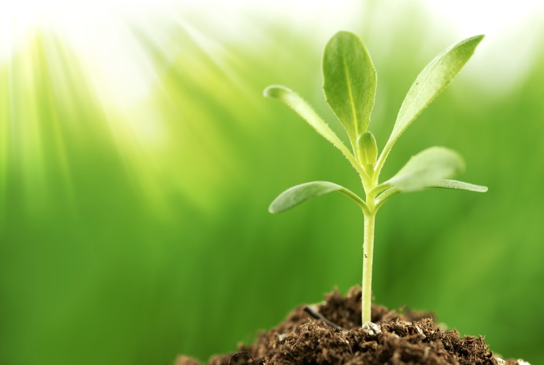 [Speaker Notes: Producers are organisms that use energy to make their own food.]
Simulation Activity
Energy Flow Interactive
(PBS Learning Media)
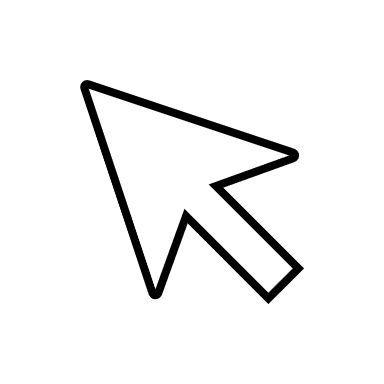 Click the link above to explore how energy flows between different types of organisms in an ecosystem.

In this simulation activity, you’ll learn why the amount of energy that plants get from the sun is not converted into the same amount of energy as it’s passed on to other organisms.
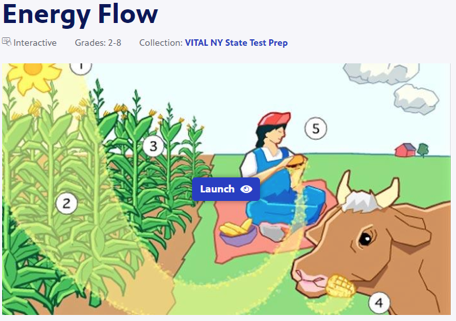 Big Questions: What relationships exist among producers, consumers, and decomposers?
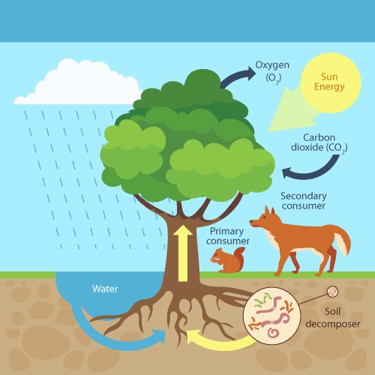 [Speaker Notes: Explicit cue to revisit the big question at the end of the lesson:  Okay everyone.  Now that we’ve learned the term, producers, let’s reflect once more on our big question.  Was there anything that we predicted earlier that was correct or incorrect? Do you have any new hypotheses to share?]
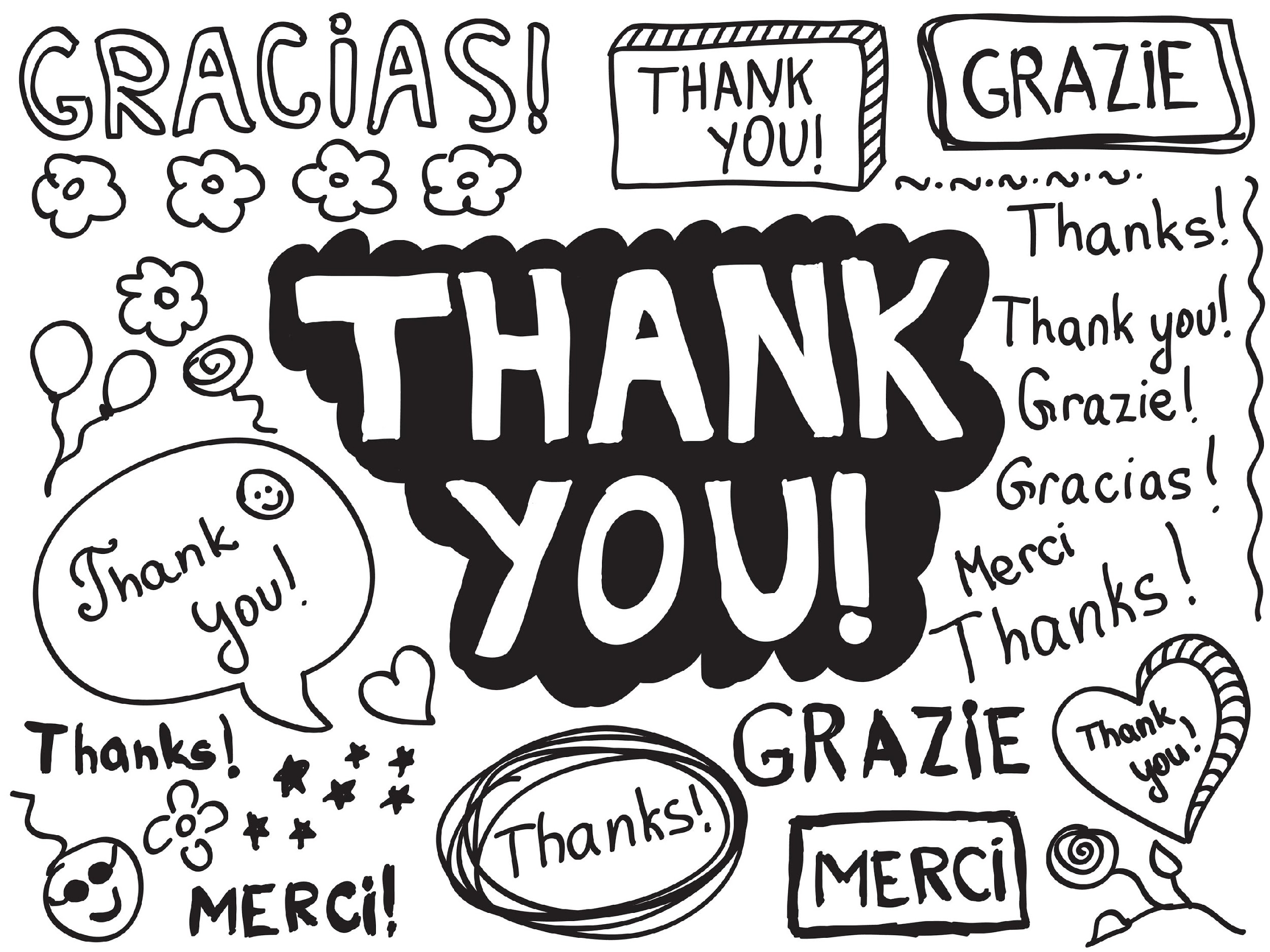 [Speaker Notes: Thanks for watching, and please continue watching CAPs available from this website!]
This Video Was Created With Resources From:
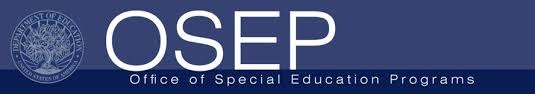 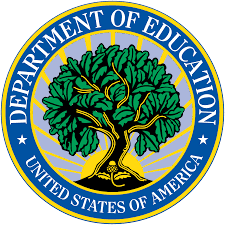 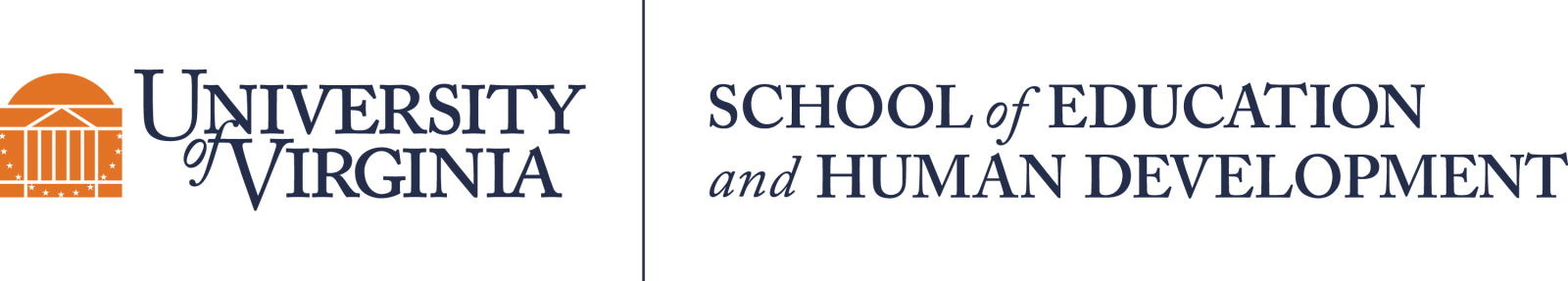 Questions or Comments

 Michael Kennedy, Ph.D.          MKennedy@Virginia.edu 
Rachel L Kunemund, Ph.D.	             rk8vm@virginia.edu
“Big Idea” Question
Intro
Review Concepts
Check-In Questions
Teacher Demo
Vocabulary
Student-Friendly Definition
Examples & Non-Examples
Morphological Word Parts
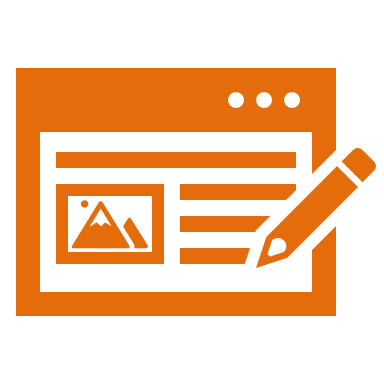 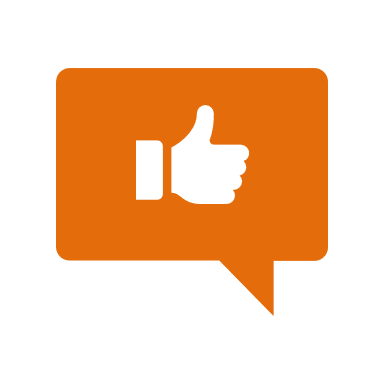 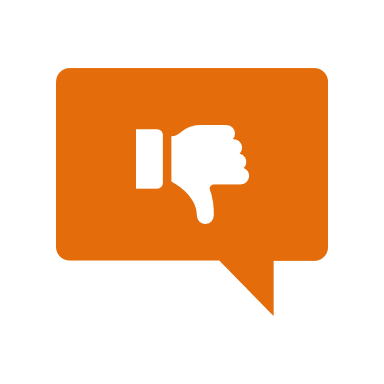 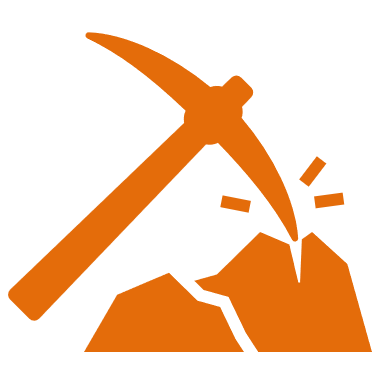 Extension Activity
[Speaker Notes: OK everyone, get ready for our next lesson. Just as a reminder, these are the different components that our lesson may include, and you’ll see these icons in the top left corner of each slide so that you can follow along more easily!]
Consumers
Intro
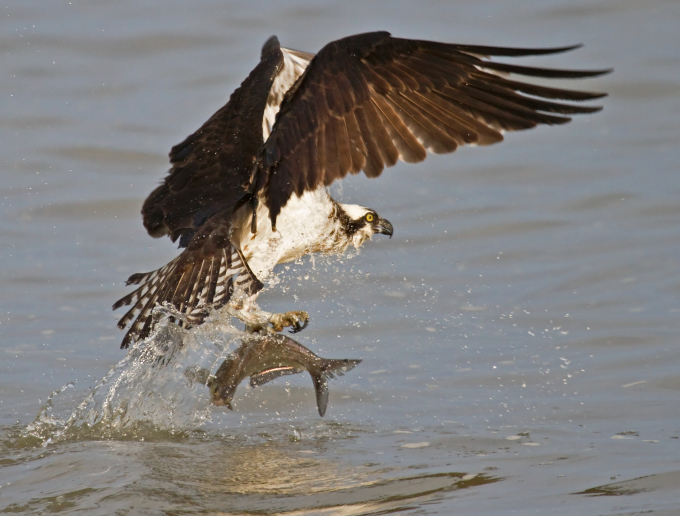 [Speaker Notes: Today we will learn about consumers.]
Big Questions: What relationships exist among producers, consumers, and decomposers?
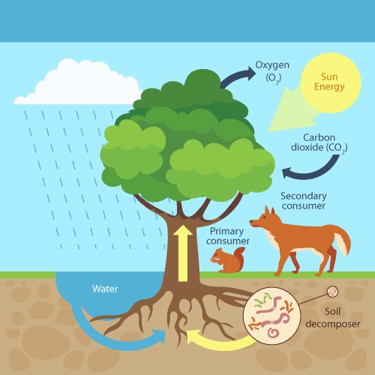 [Speaker Notes: Our “big question” is: What relationships exist among producers, consumers, and decomposers?
[Pause and illicit predictions from students.]

I love all these thoughtful scientific hypotheses! Be sure to keep this question and your predictions in mind as we move through these next few lessons, and we’ll continue to revisit it.]
Demonstration
TEACHER DIRECTIONS
If wanting to include some sort of demonstration (you may not feel it’s necessary for this term), you can consider capturing/sharing video footage of different consumers in nature (insects eating plants, deer eating leaves/grass, human eating an omnivorous meal).  If doing so, be sure to engage students in questioning/making predictions based upon observations – What were some of the differences you noticed among the consumers you saw? What do you think might happen if there were no deer eating these plants? How do you think birds get their energy to fly? (etc.)
[Speaker Notes: Let’s do a quick demonstration that will help get our brains ready to think about consumers, and how they relate to our big question.]
[Speaker Notes: Before we define the terms producer, consumer, and decomposer, let’s review some other words that you already learned, and make sure you are firm in your understanding.]
Food Webs: show the feeding relationship among organisms in an ecosystem
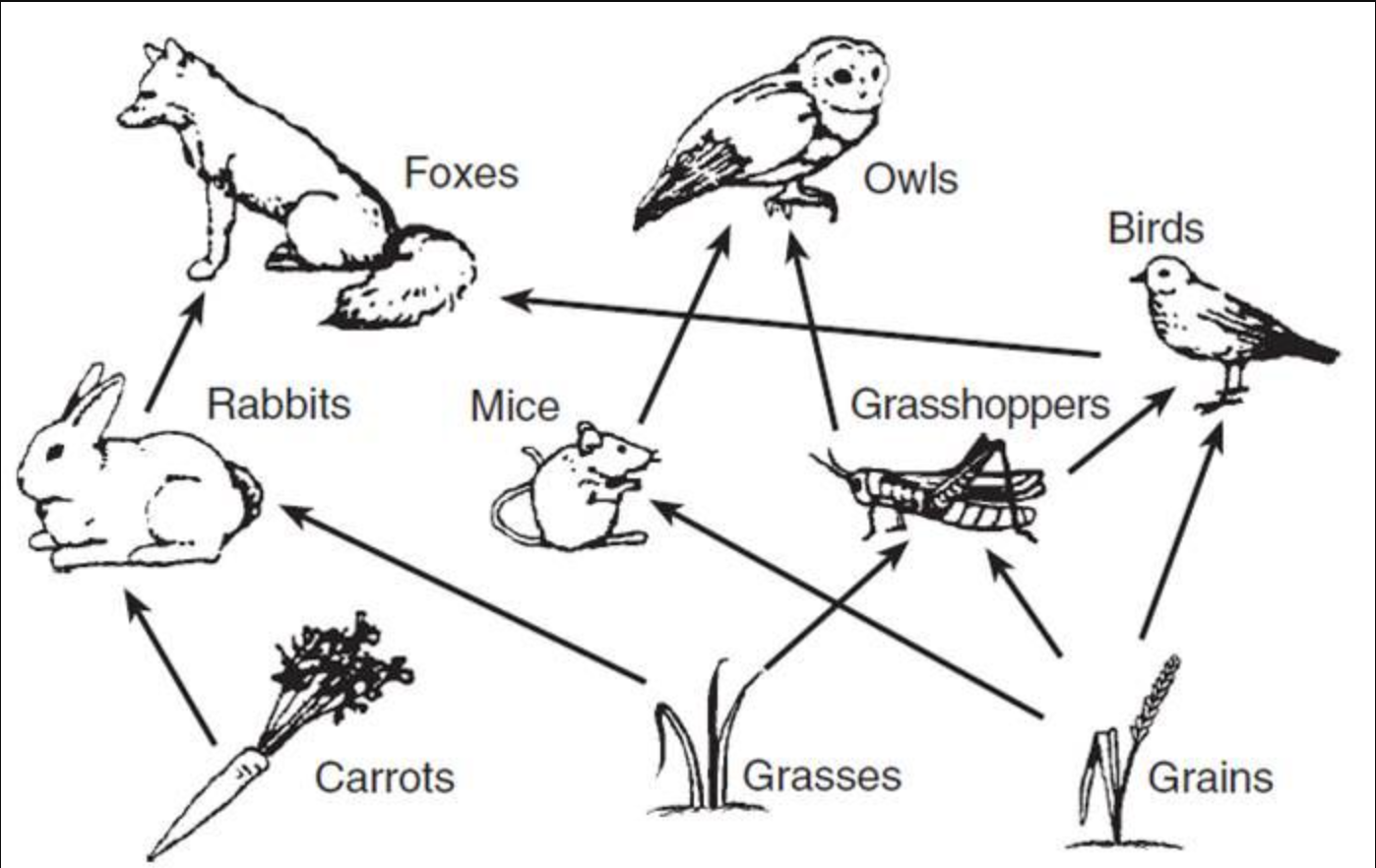 [Speaker Notes: Food webs show the feeding relationship among organisms in an ecosystem.]
Ecosystem: a community of organisms that interact with each other and their environment
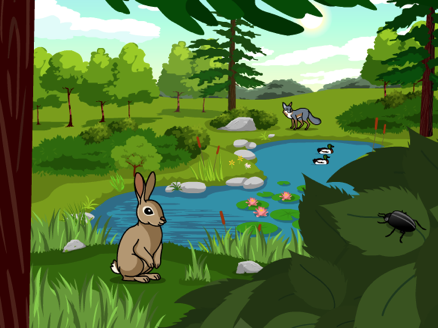 [Speaker Notes: An ecosystem is a community of organisms that interact with each other and their environment.]
Biotic factors are the…
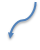 Ecosystem: a community of organisms that interact with each other and their environment
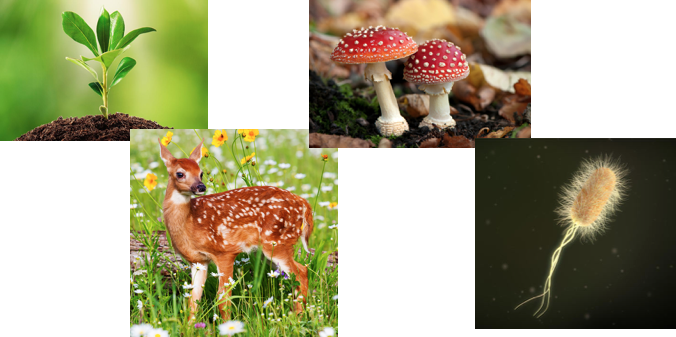 [Speaker Notes: These biotic factors that interact with each other in an ecosystem…]
Abiotic factors are the…
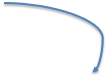 Ecosystem: a community of organisms that interact with each other and their environment
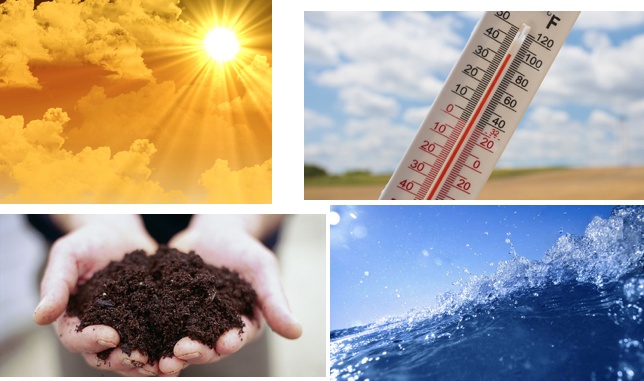 [Speaker Notes: … While abiotic factors are the non-living things in an ecosystem’s environment that organisms interact with.]
Producers: organisms that use energy to make their own food
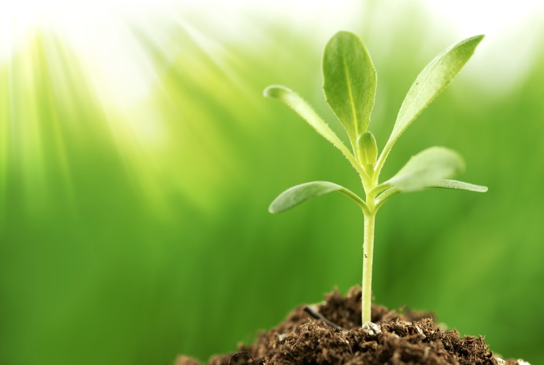 [Speaker Notes: Producers are organisms that use energy to make their own food.]
[Speaker Notes: Now let’s pause for a moment to check your understanding.]
What are food webs?
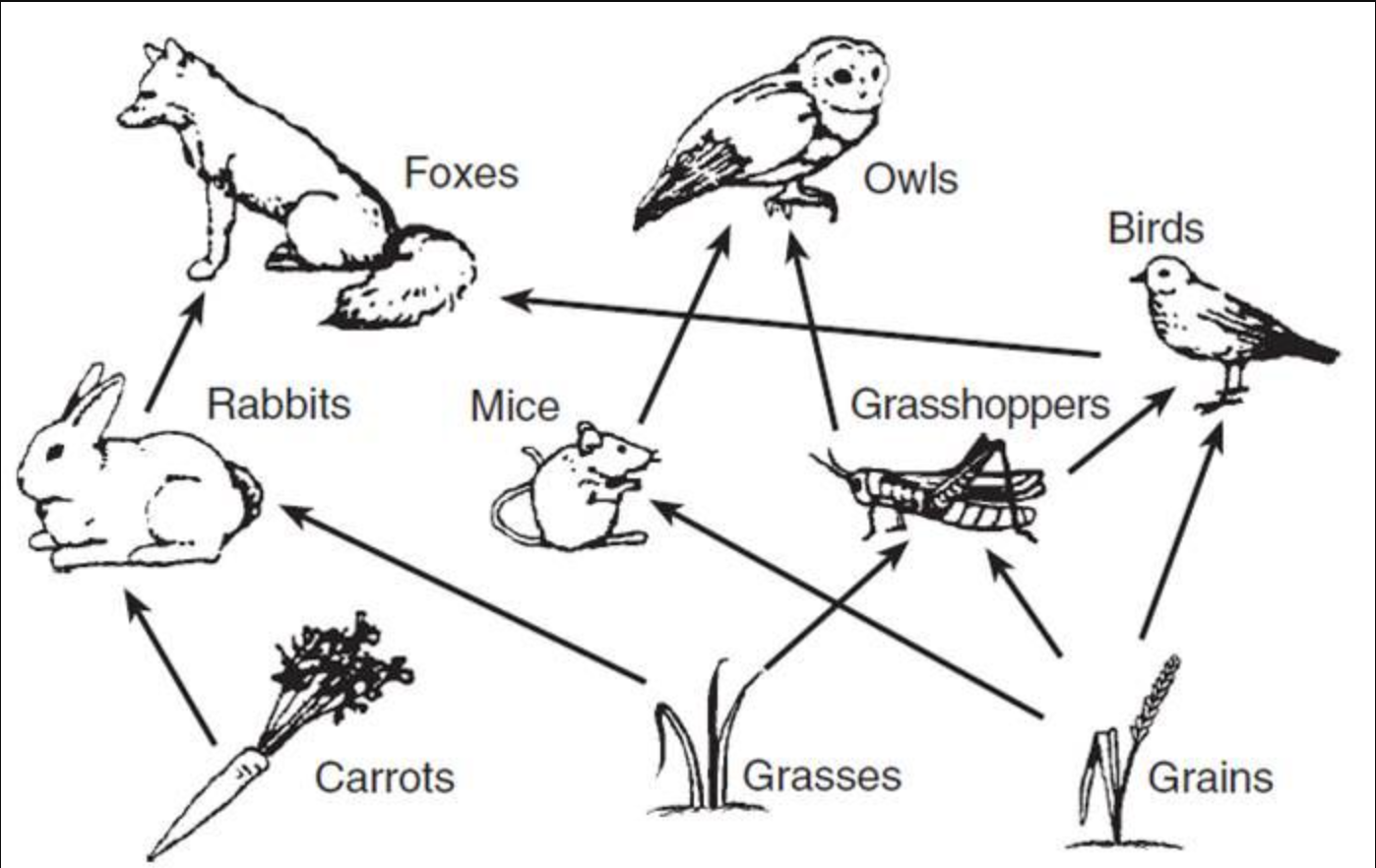 [Speaker Notes: What are food webs?

[Food webs show the feeding relationship among organisms in an ecosystem.]]
What is an ecosystem?
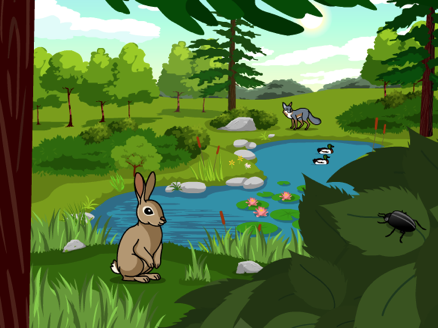 [Speaker Notes: What is an ecosystem?

[An ecosystem is a community of living and non-living things interacting with each other in an environment.]]
What is the difference between biotic and abiotic factors in an ecosystem?
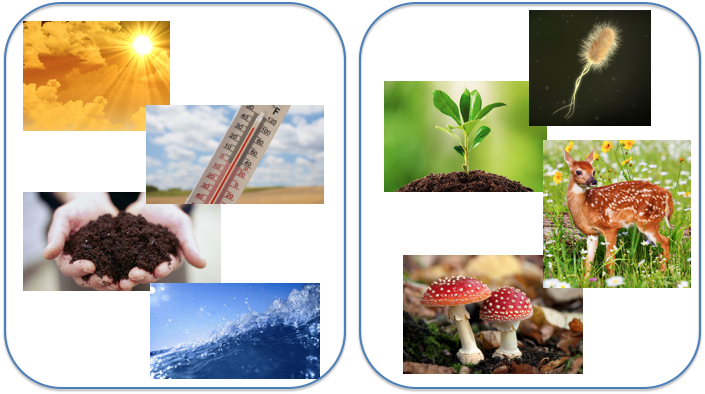 [Speaker Notes: What is the difference between biotic and abiotic factors in an ecosystem?

[Biotic factors are the living things, or organisms, that interact with each other in an ecosystem. Abiotic factors are the non-living things in an ecosystem’s environment that organisms interact with.]]
What are producers?
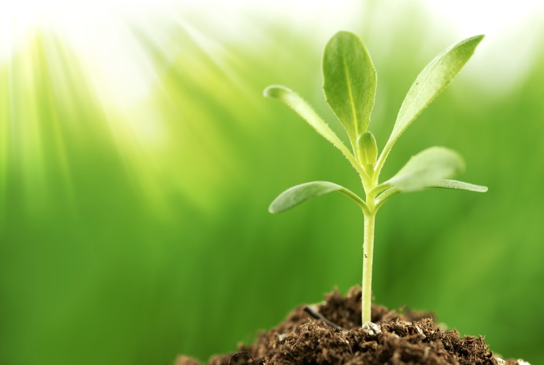 [Speaker Notes: What are producers?

[Producers are organisms that use energy to make their own food.]]
Consumer
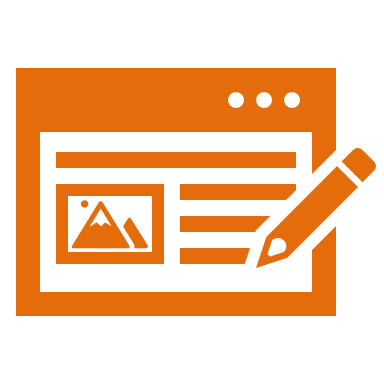 [Speaker Notes: Lastly, let’s define the term consumer.]
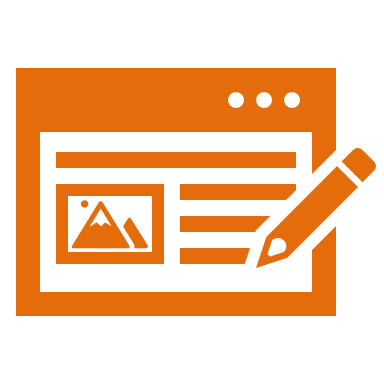 Consumers: organisms which eat other organisms for energy
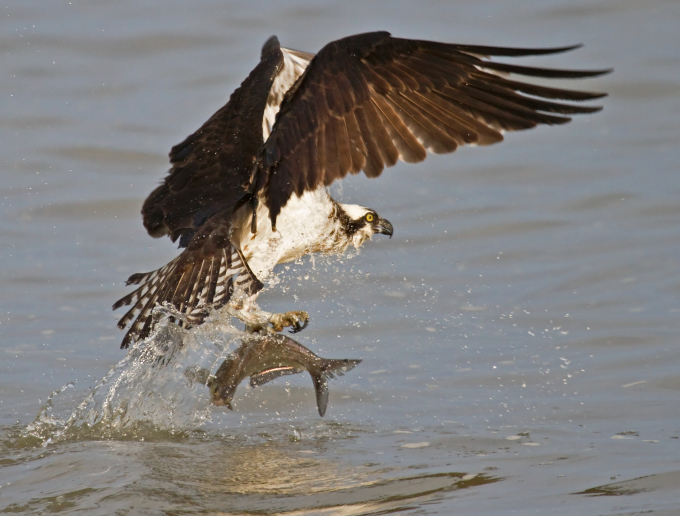 [Speaker Notes: Consumers eat other organisms to get the energy they need.]
[Speaker Notes: Now let’s pause for a moment to check your understanding.]
What are consumers?
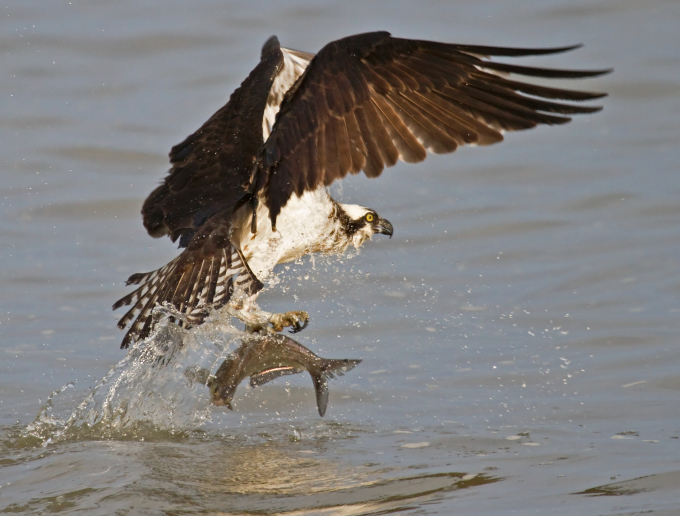 [Speaker Notes: What are consumers?

[Consumers are organisms which eat other organisms for energy.]]
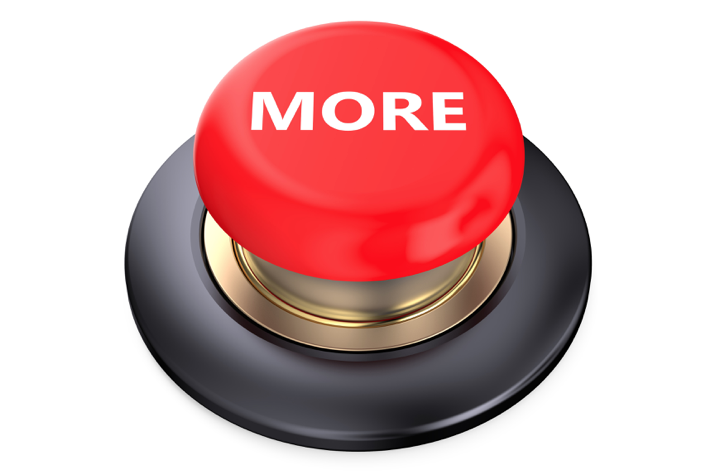 [Speaker Notes: That is the basic definition, but there is a bit more you need to know.]
Consumers may eat plants, animals, or both plants and animals.
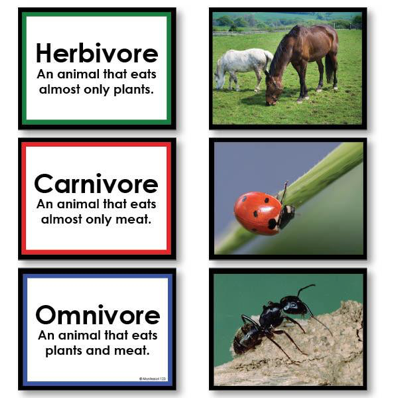 [Speaker Notes: It’s also important to note that consumers may eat plants, animals, or both plants AND animals. These different types of consumers are called herbivores, carnivores, and omnivores - these are probably words you’ve heard of in elementary school science.]
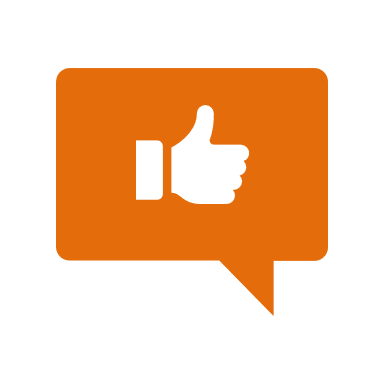 [Speaker Notes: Now, let’s look at some examples of consumers.]
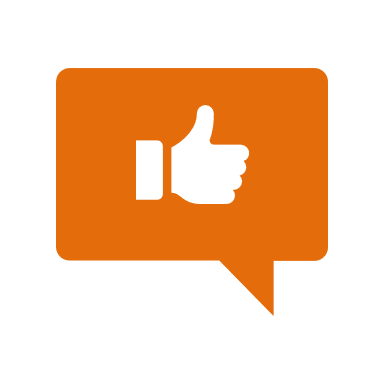 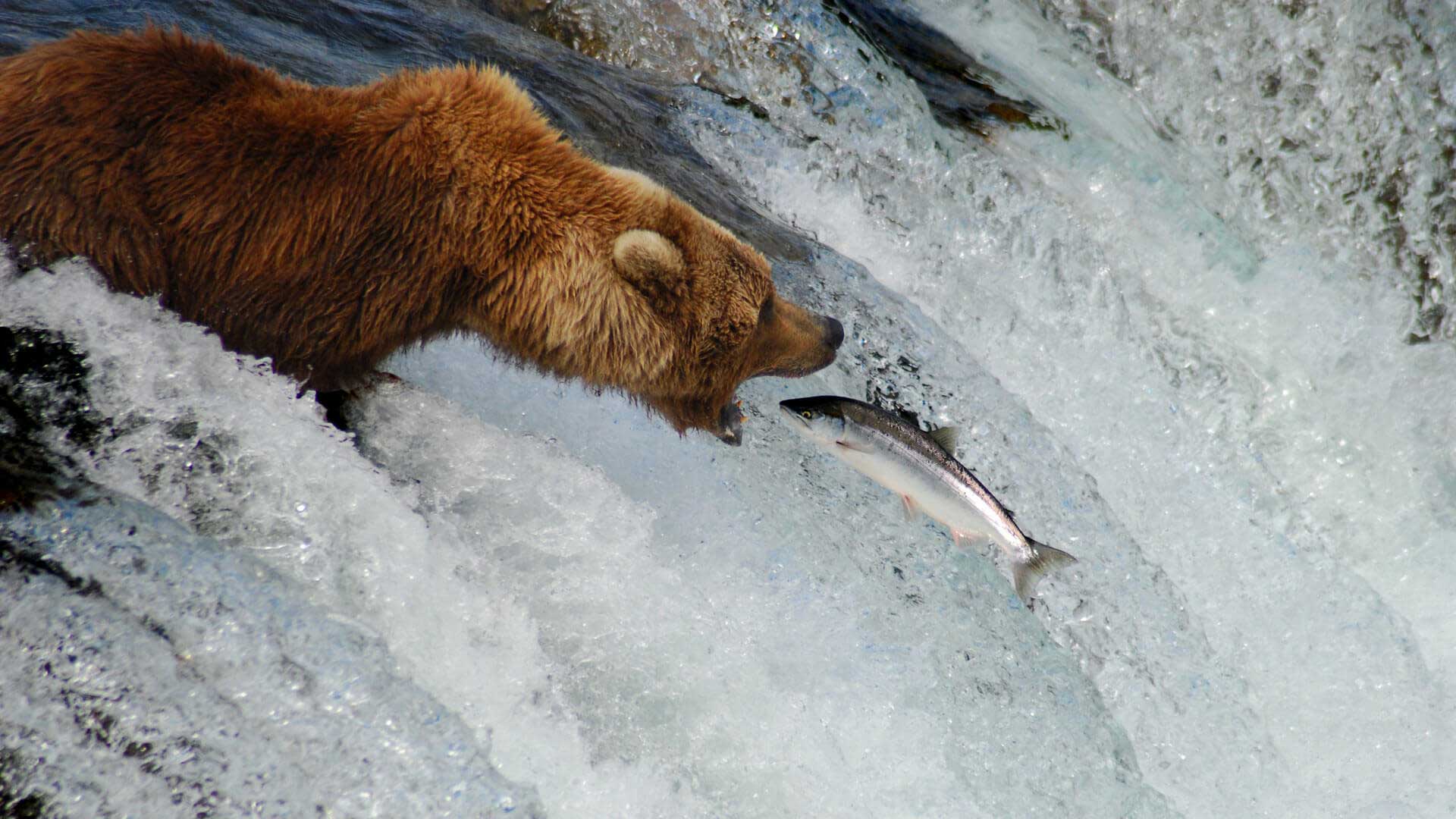 [Speaker Notes: Bears are consumers because they eat other organisms (including salmon and even berries from plants).]
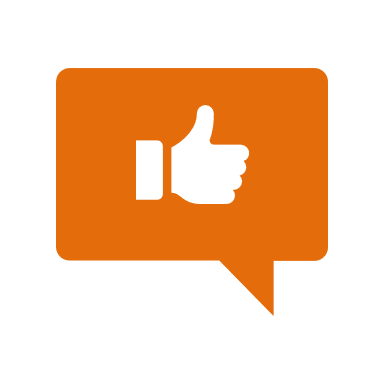 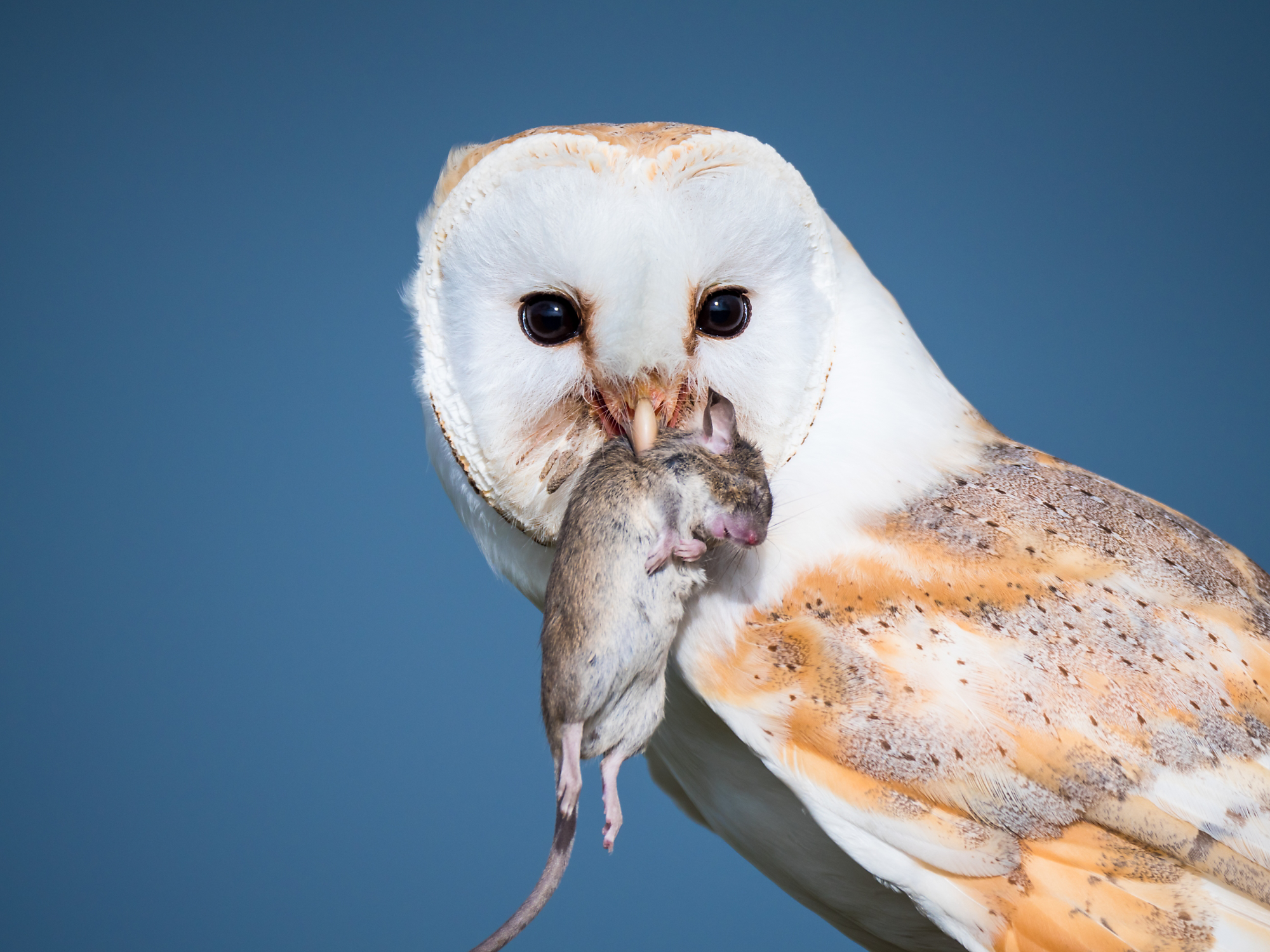 [Speaker Notes: Owls also consume other organisms – mostly rodents such as mice.]
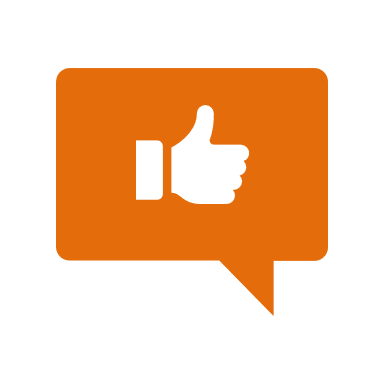 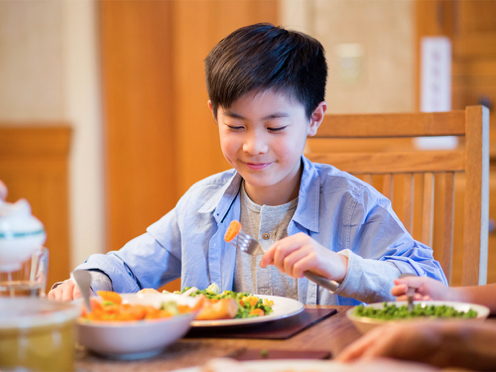 [Speaker Notes: People are consumers.]
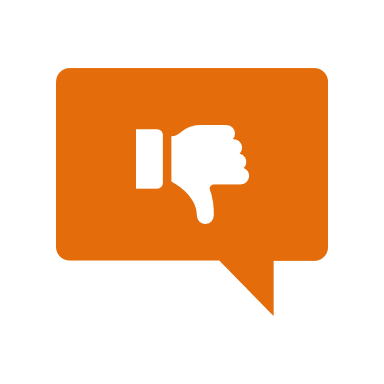 [Speaker Notes: Next, let’s talk about some non-examples of consumers.]
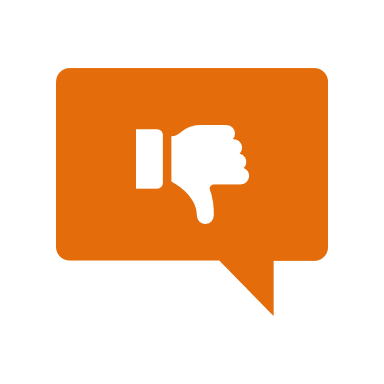 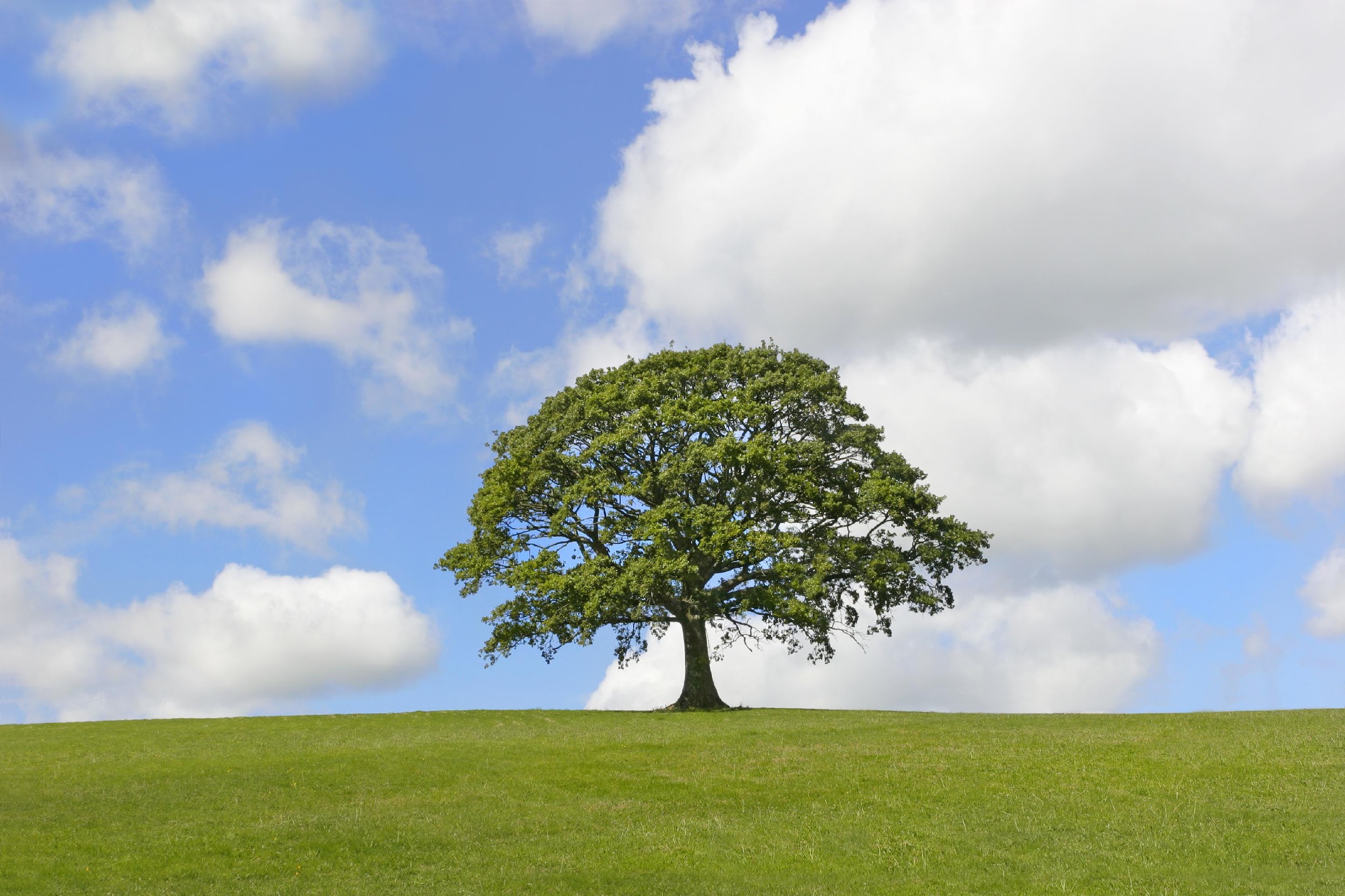 [Speaker Notes: A tree is a producer – it performs photosynthesis and uses energy from the sun to make its own food.]
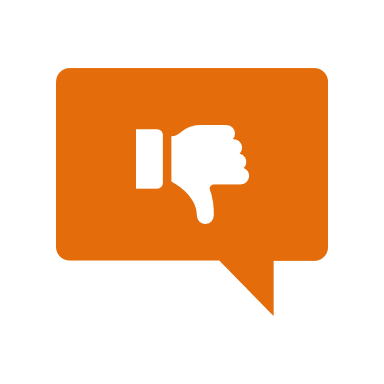 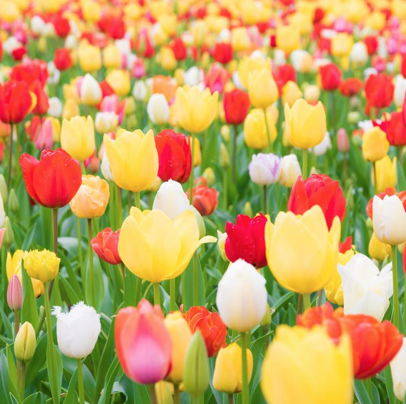 [Speaker Notes: Flowers are not consumers, they are producers.]
[Speaker Notes: Let’s check-in for understanding.]
What is an example of a consumer?
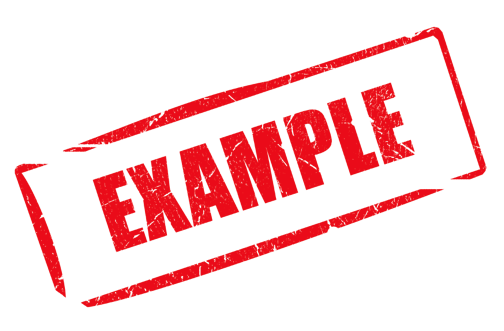 [Speaker Notes: What is an example of a consumer?]
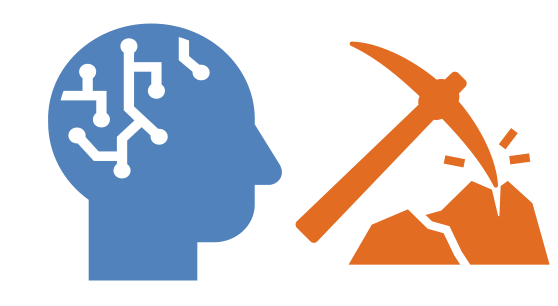 [Speaker Notes: We can also break down the term consumer into different word parts to help us remember the meaning. Let’s take a look!]
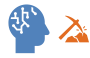 Consumer
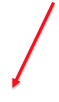 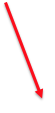 Consume
-er
(root word)
(suffix)
[Speaker Notes: The word consumer can be broken into two parts. The root word, consume, and the suffix, -er.]
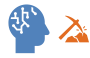 Consumer
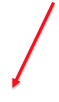 Consume
-er
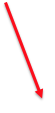 to eat, drink, or ingest
[Speaker Notes: The root word, consume, means “to eat, drink, or ingest”.]
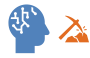 Consumer
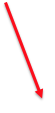 Consume
-er
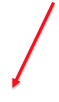 Suffix that turns a verb (to eat) into a noun (eater)
[Speaker Notes: The suffix, -er, turns a verb such as “to eat”, into a noun - eater.]
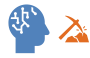 Consume
-er
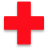 Consumer
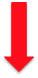 Someone/something that eats things
[Speaker Notes: So, when you add the suffix, -er to the root word consume, this means someone or something that eats things.]
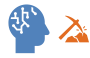 So, when we use the term consumers, we are referring to organisms that eat other organisms.
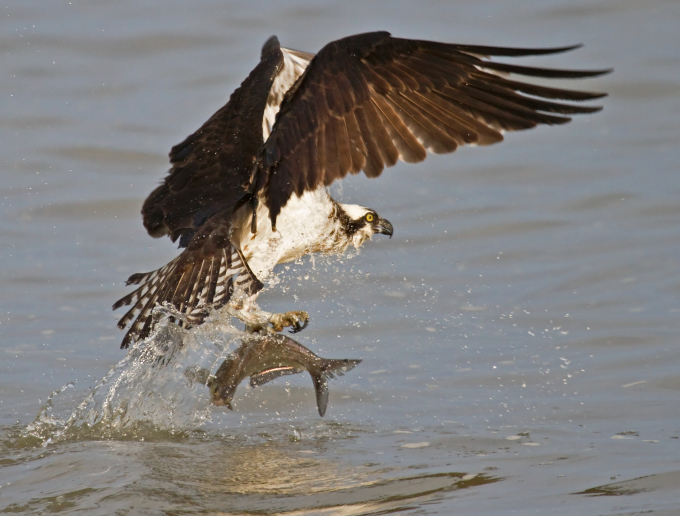 [Speaker Notes: When we talk about consumers in Life Science, we are referring to organisms that eat other organisms.]
[Speaker Notes: Now let’s pause for a moment to check your understanding.]
How can we use the word parts of consumer to help us remember the definition of the term?
Consumer
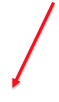 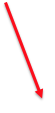 Consume
-er
(root word)
(suffix)
[Speaker Notes: How can we use the word parts of consumer to help us remember the definition of the term?

[The word consumer can be broken into two parts. The root word, consume, and the suffix, -er.

The root word, consume, means “to eat, drink, or ingest”.

The suffix, -er, turns a verb such as “to eat”, into a noun - eater. 

So, when you add the suffix, -er to the root word consume, this means someone or something that eats things. 

When we talk about consumers in Life Science, we are referring to organisms that eat other organisms.]]
What are consumers?
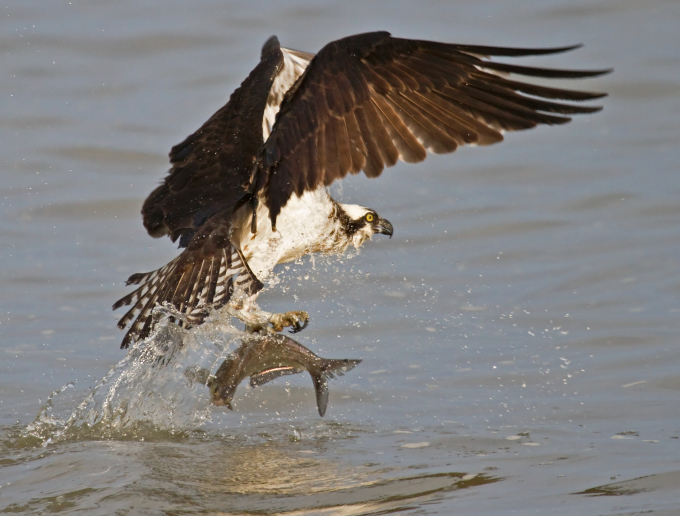 [Speaker Notes: What are consumers?

[Consumers are organisms which eat other organisms for energy.]]
True/False: Consumers only eat other animals.
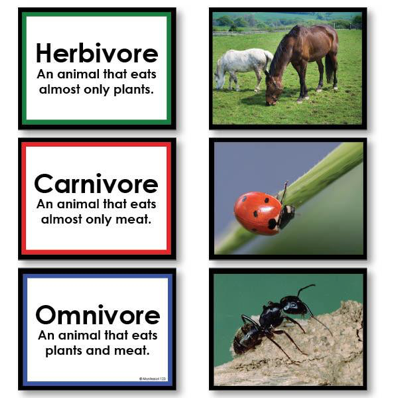 [Speaker Notes: True/False: Consumers only eat other animals.]
True/False: Consumers only eat other animals.
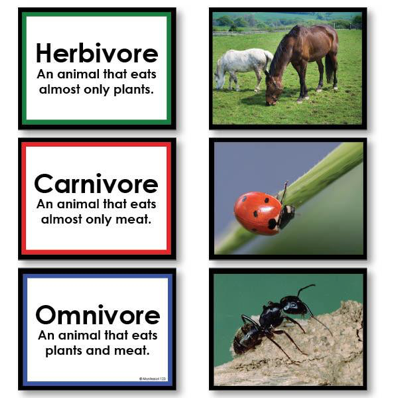 [Speaker Notes: True/False: Consumers only eat other animals. 

[False - consumers eat other animals, plants, or both.]]
List 3 examples of consumers.
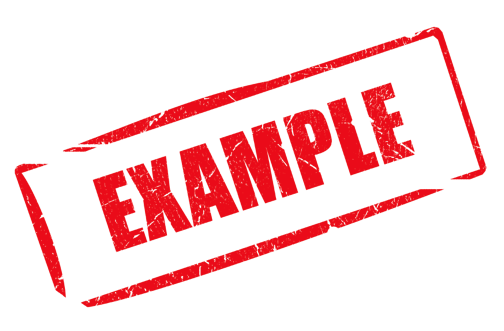 [Speaker Notes: List 3 examples of consumers.]
Remember!!!
[Speaker Notes: So remember!]
Consumers: organisms which eat other organisms for energy
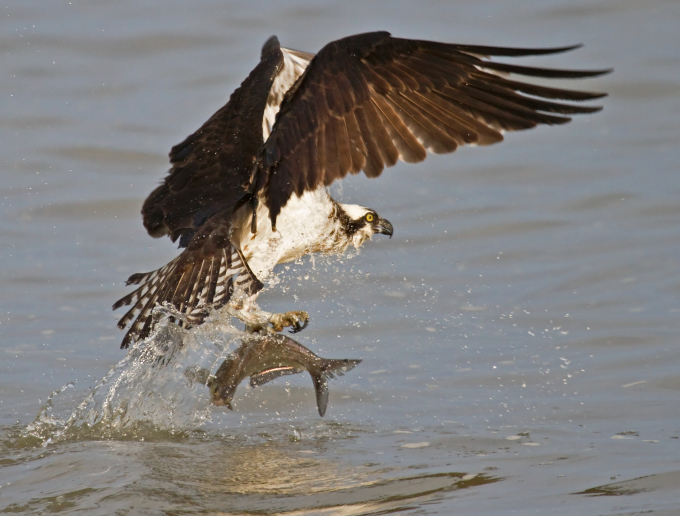 [Speaker Notes: Consumers eat other organisms to get the energy they need.]
Consumers may eat plants, animals, or both plants and animals.
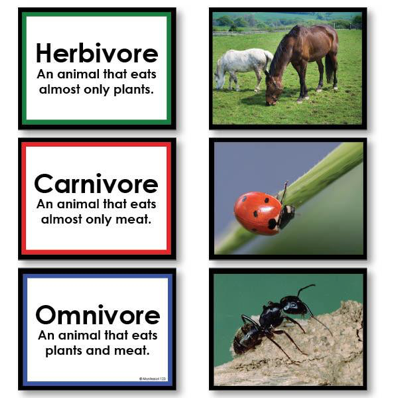 [Speaker Notes: It’s also important to note that consumers may eat plants, animals, or both plants AND animals. These different types of consumers are called herbivores, carnivores, and omnivores - these are probably words you’ve heard of in elementary school science.]
Simulation Activity
Energy Flow Interactive
(PBS Learning Media)
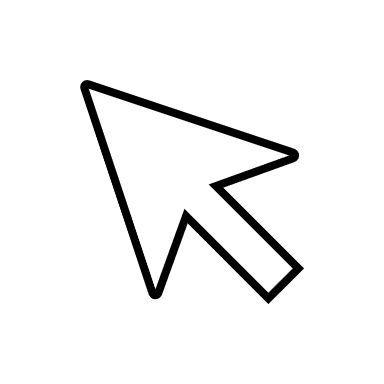 Click the link above to explore how energy flows between different types of organisms in an ecosystem.

In this simulation activity, you’ll learn why the amount of energy that plants get from the sun is not converted into the same amount of energy as it’s passed on to other organisms.
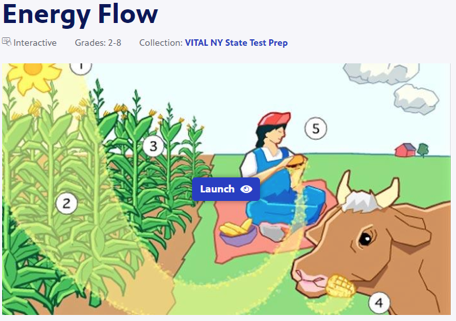 Big Questions: What relationships exist among producers, consumers, and decomposers?
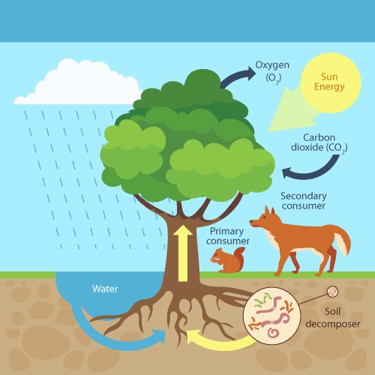 [Speaker Notes: Explicit cue to revisit the big question at the end of the lesson:  Okay everyone.  Now that we’ve learned the term, consumers, let’s reflect once more on our big question.  Was there anything that we predicted earlier that was correct or incorrect? Do you have any new hypotheses to share?]
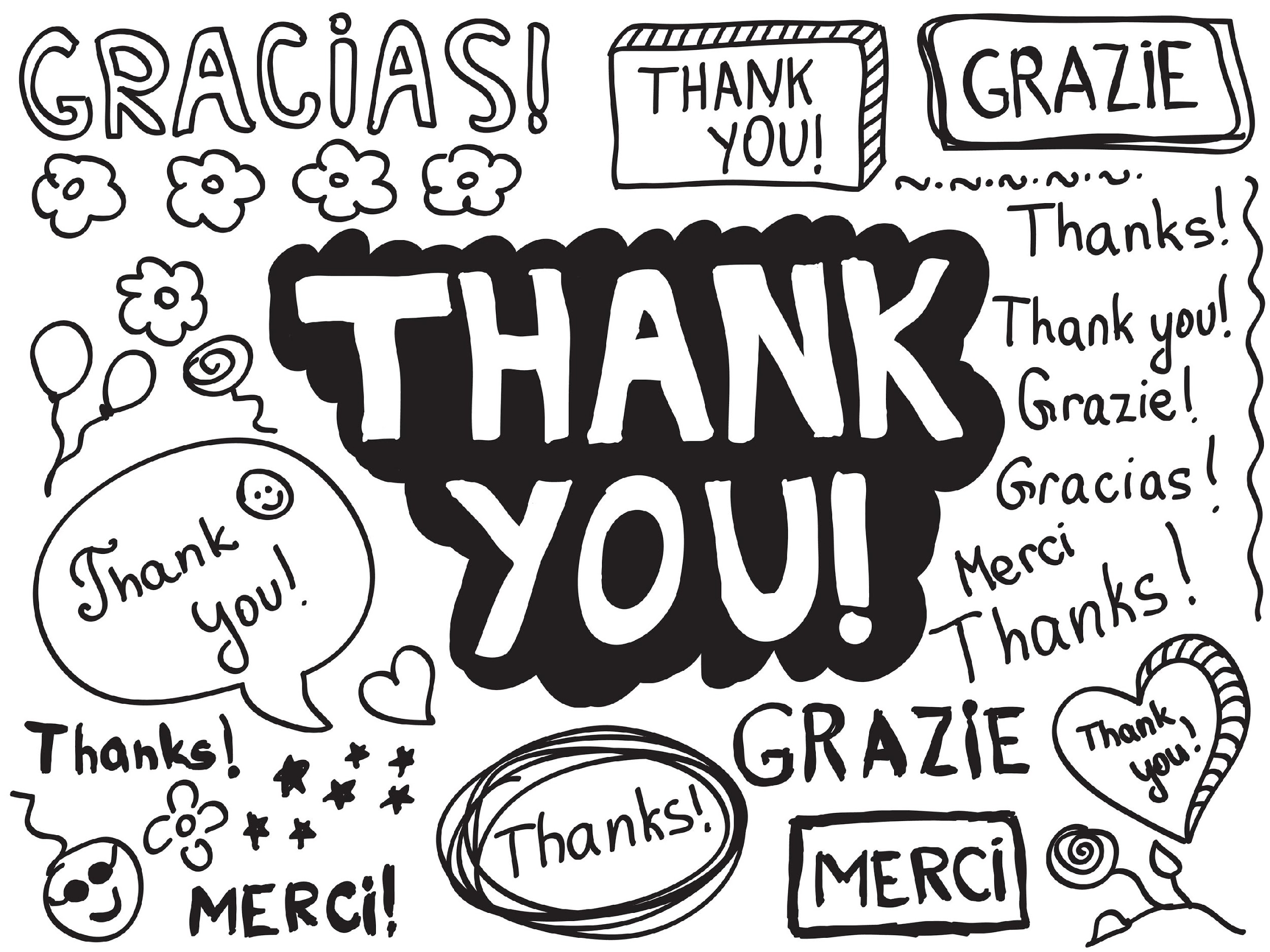 [Speaker Notes: Thanks for watching, and please continue watching CAPs available from this website!]
This Video Was Created With Resources From:
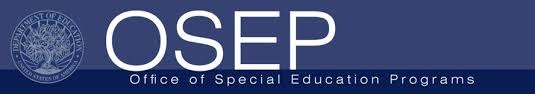 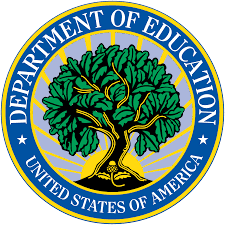 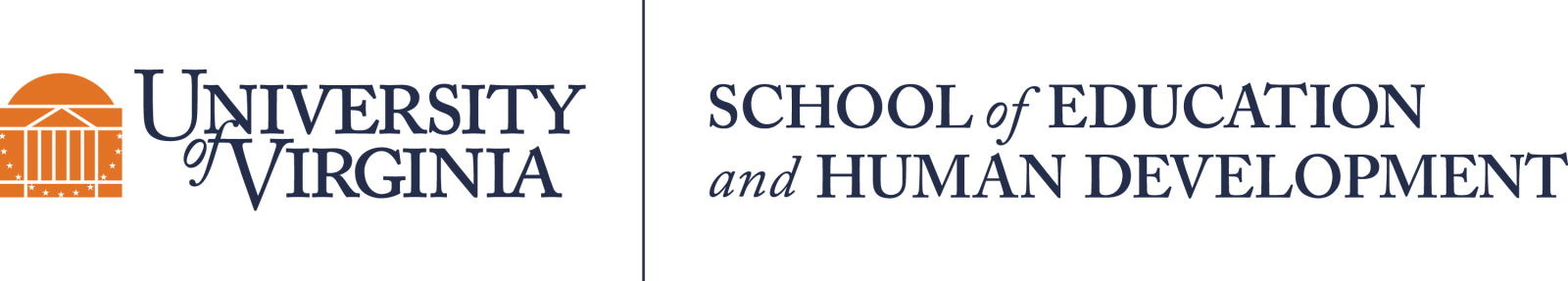 Questions or Comments

 Michael Kennedy, Ph.D.          MKennedy@Virginia.edu 
Rachel L Kunemund, Ph.D.	             rk8vm@virginia.edu
“Big Idea” Question
Intro
Review Concepts
Check-In Questions
Teacher Demo
Vocabulary
Student-Friendly Definition
Examples & Non-Examples
Morphological Word Parts
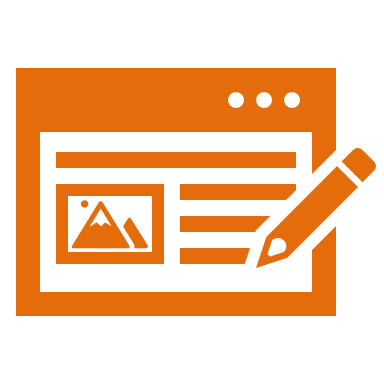 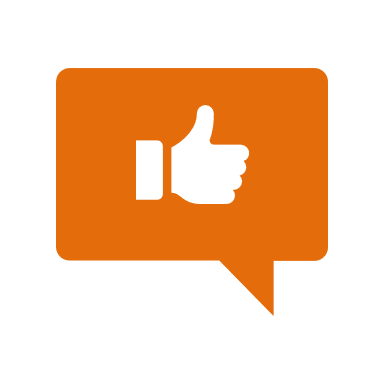 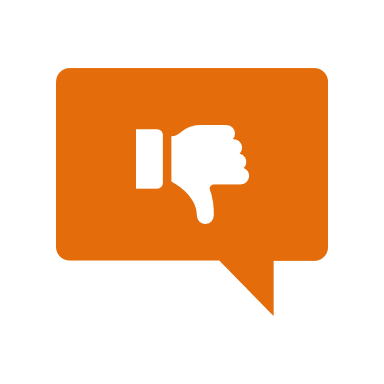 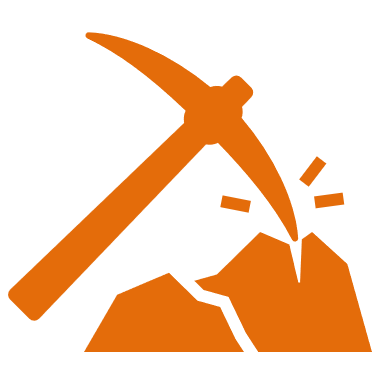 Extension Activity
[Speaker Notes: OK everyone, get ready for our next lesson. Just as a reminder, these are the different components that our lesson may include, and you’ll see these icons in the top left corner of each slide so that you can follow along more easily!]
Decomposers
Intro
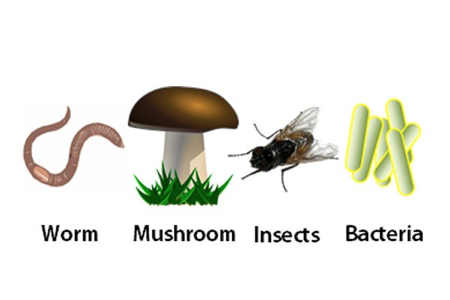 [Speaker Notes: Today we will learn about decomposers.]
Big Questions: What relationships exist among producers, consumers, and decomposers?
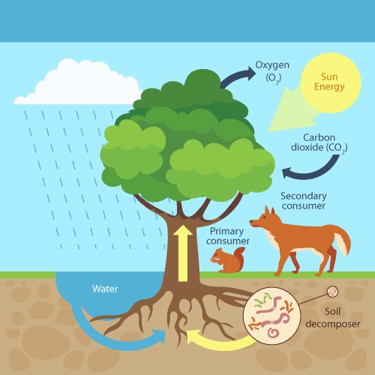 [Speaker Notes: Our “big question” is: What relationships exist among producers, consumers, and decomposers?
[Pause and illicit predictions from students.]

I love all these thoughtful scientific hypotheses! Be sure to keep this question and your predictions in mind as we move through these next few lessons, and we’ll continue to revisit it.]
Demonstration
TEACHER DIRECTIONS
If wanting to include some sort of demonstration (you may not feel it’s necessary for this term), you can consider capturing/sharing video footage of different consumers in nature (insects eating plants, deer eating leaves/grass, human eating an omnivorous meal).  If doing so, be sure to engage students in questioning/making predictions based upon observations – What were some of the differences you noticed among the consumers you saw? What do you think might happen if there were no deer eating these plants? How do you think birds get their energy to fly? (etc.)
[Speaker Notes: Let’s do a quick demonstration that will help get our brains ready to think about consumers, and how they relate to our big question.]
[Speaker Notes: Before we define the terms producer, consumer, and decomposer, let’s review some other words that you already learned, and make sure you are firm in your understanding.]
Food Webs: show the feeding relationship among organisms in an ecosystem
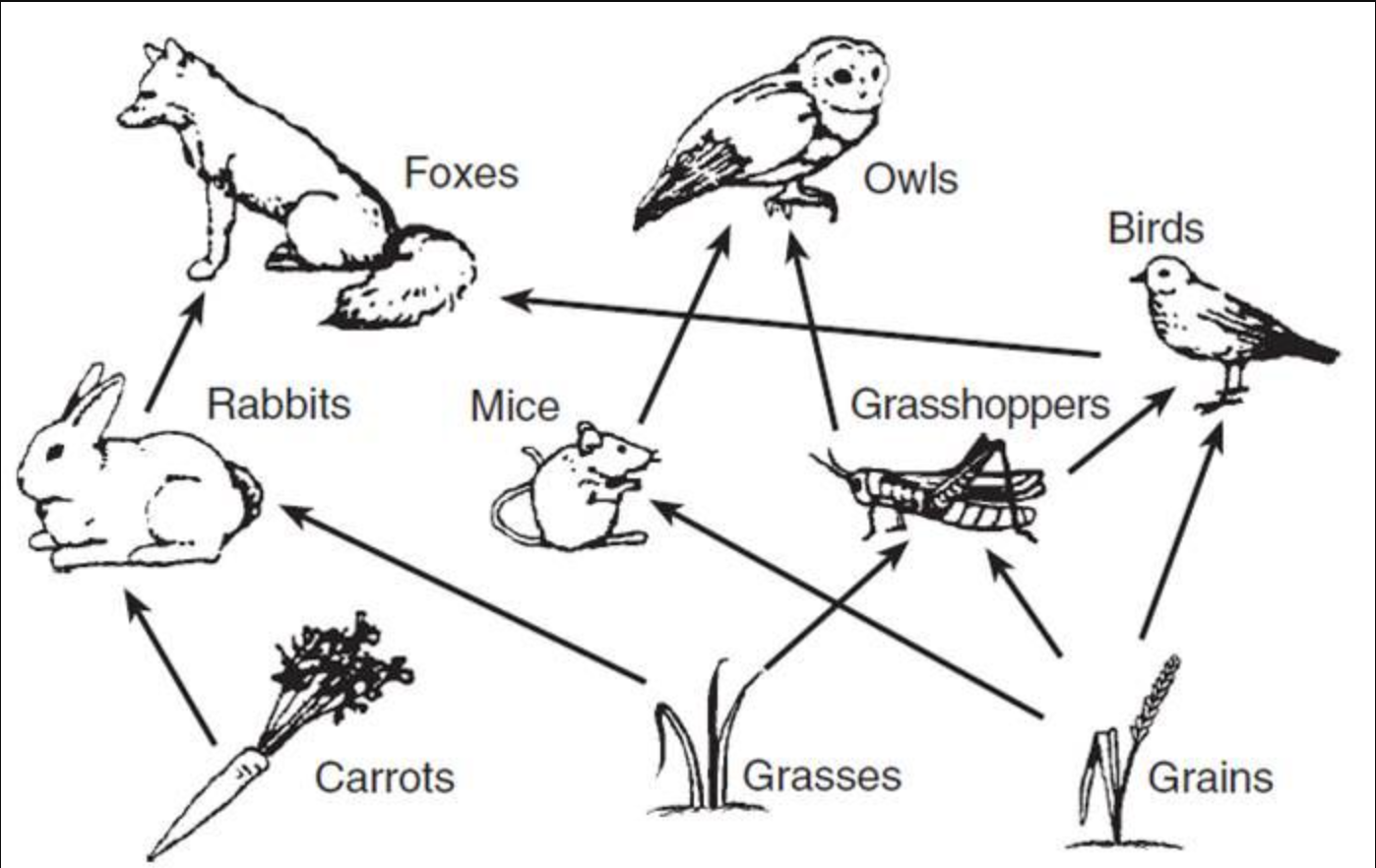 [Speaker Notes: Food webs show the feeding relationship among organisms in an ecosystem.]
Ecosystem: a community of organisms that interact with each other and their environment
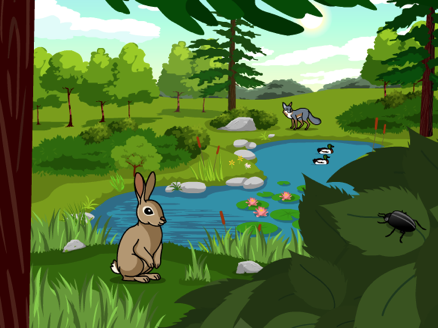 [Speaker Notes: An ecosystem is a community of organisms that interact with each other and their environment.]
Biotic factors are the…
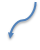 Ecosystem: a community of organisms that interact with each other and their environment
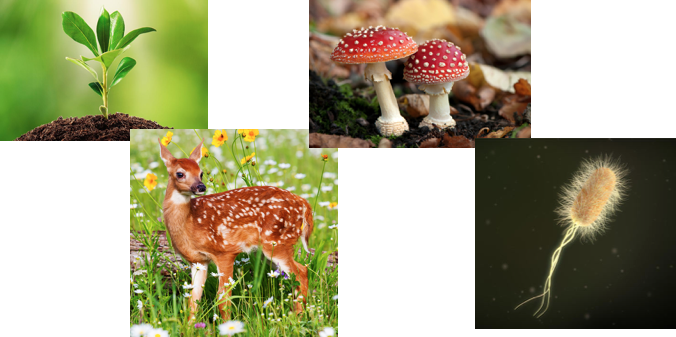 [Speaker Notes: These biotic factors that interact with each other in an ecosystem…]
Abiotic factors are the…
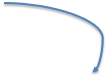 Ecosystem: a community of organisms that interact with each other and their environment
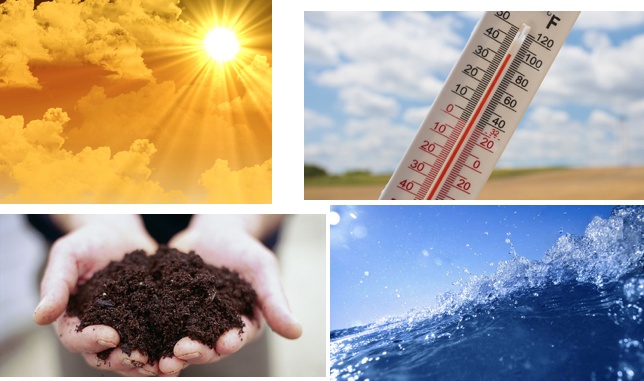 [Speaker Notes: … While abiotic factors are the non-living things in an ecosystem’s environment that organisms interact with.]
Producers: organisms that use energy to make their own food
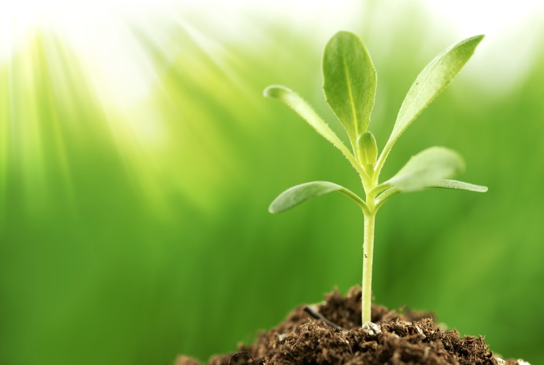 [Speaker Notes: Producers are organisms that use energy to make their own food.]
Consumers: organisms which eat other organisms for energy
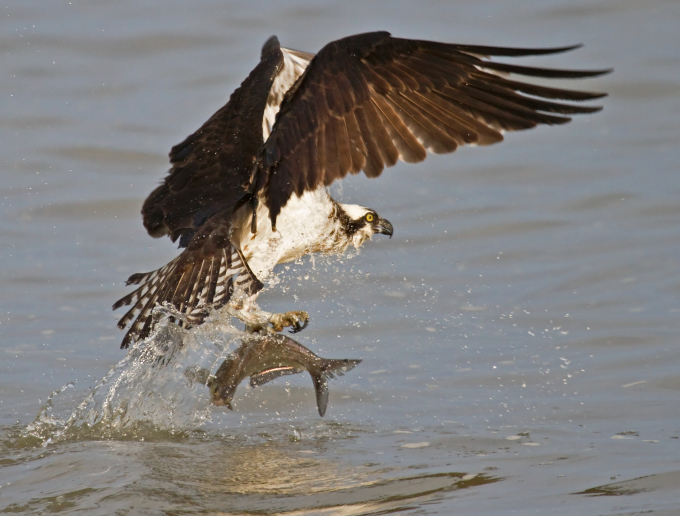 [Speaker Notes: Consumers eat other organisms to get the energy they need.]
Consumers may eat plants, animals, or both plants and animals.
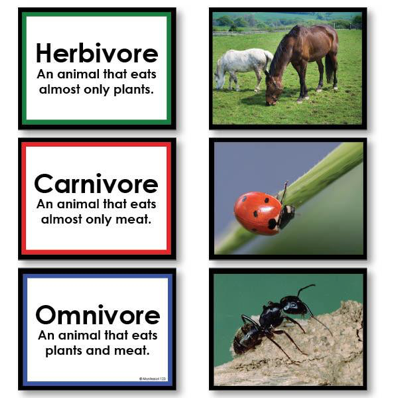 [Speaker Notes: It’s also important to note that consumers may eat plants, animals, or both plants AND animals. These different types of consumers are called herbivores, carnivores, and omnivores - these are probably words you’ve heard of in elementary school science.]
[Speaker Notes: Now let’s pause for a moment to check your understanding.]
What are food webs?
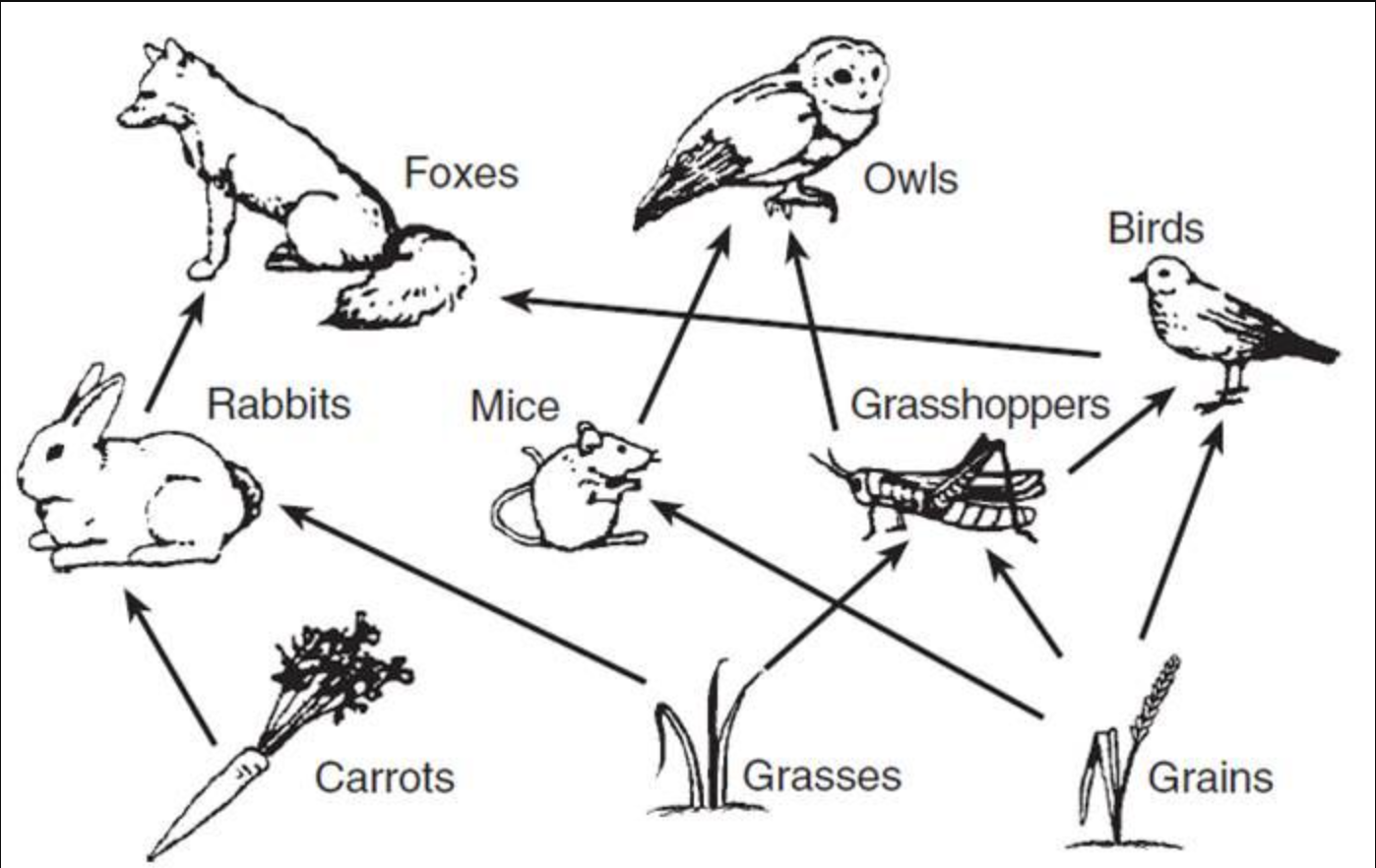 [Speaker Notes: What are food webs?

[Food webs show the feeding relationship among organisms in an ecosystem.]]
What is an ecosystem?
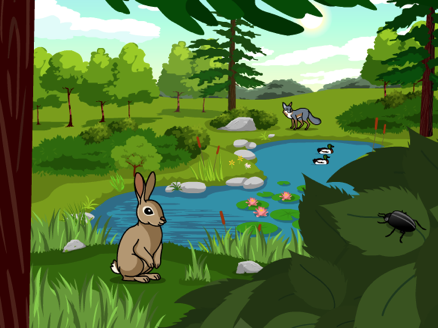 [Speaker Notes: What is an ecosystem?

[An ecosystem is a community of living and non-living things interacting with each other in an environment.]]
What is the difference between biotic and abiotic factors in an ecosystem?
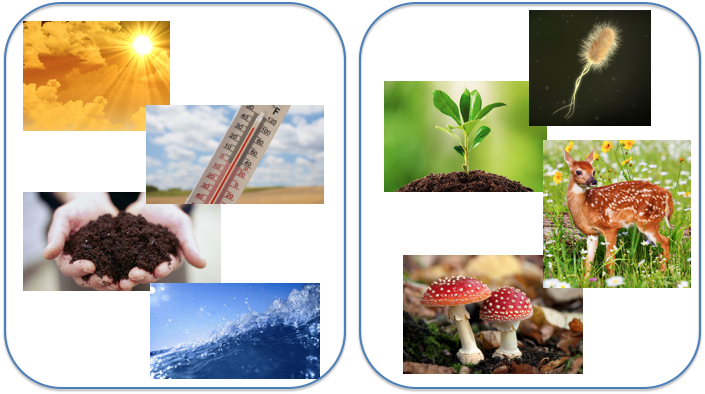 [Speaker Notes: What is the difference between biotic and abiotic factors in an ecosystem?

[Biotic factors are the living things, or organisms, that interact with each other in an ecosystem. Abiotic factors are the non-living things in an ecosystem’s environment that organisms interact with.]]
What are producers?
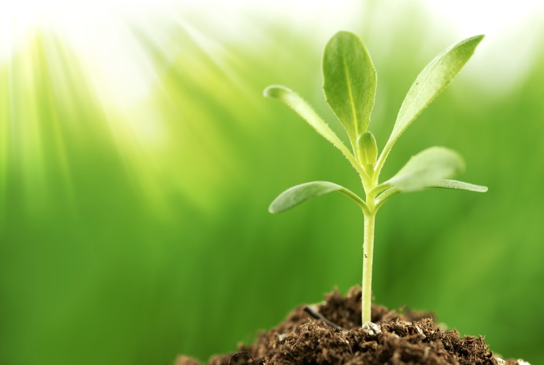 [Speaker Notes: What are producers?

[Producers are organisms that use energy to make their own food.]]
What are consumers?
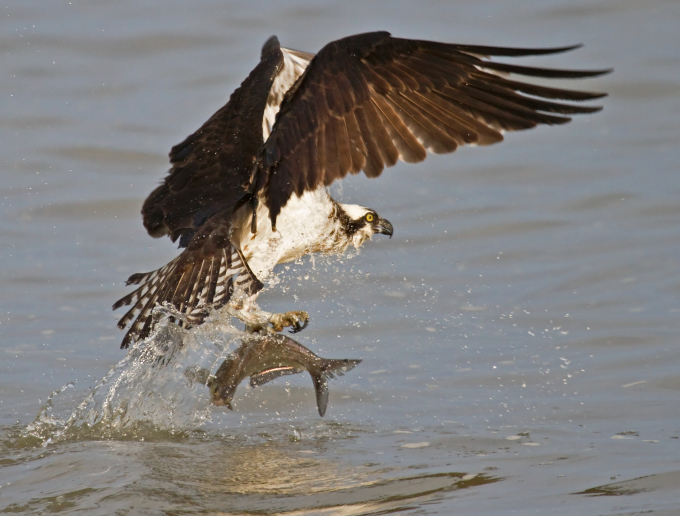 [Speaker Notes: What are consumers?

[Consumers are organisms which eat other organisms for energy.]]
True/False: Consumers only eat other animals.
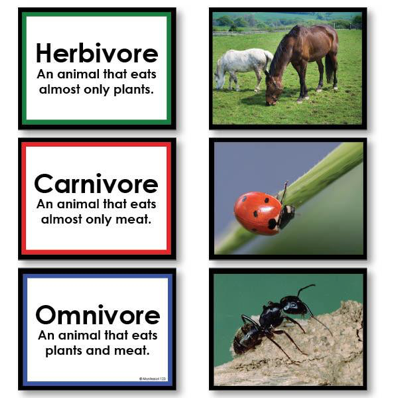 [Speaker Notes: True/False: Consumers only eat other animals.]
True/False: Consumers only eat other animals.
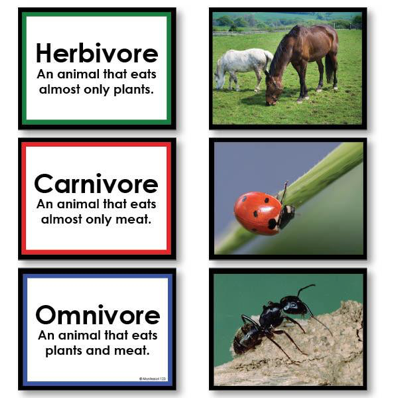 [Speaker Notes: True/False: Consumers only eat other animals. 

[False - consumers eat other animals, plants, or both.]]
Decomposer
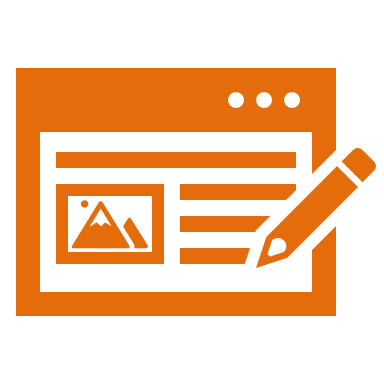 [Speaker Notes: Now, let’s define the term decomposer.]
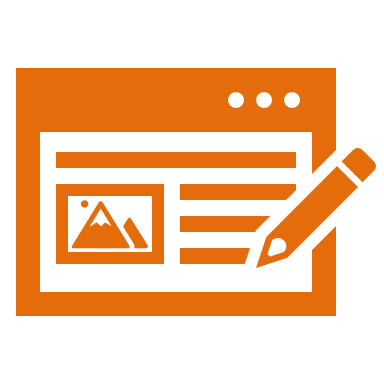 Decomposers: organisms that break down the remains of other dead organisms
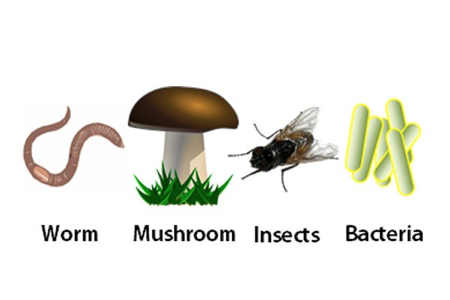 [Speaker Notes: Decomposers break down the remains of other dead organisms.]
[Speaker Notes: Now let’s pause for a moment to check your understanding.]
What are decomposers?
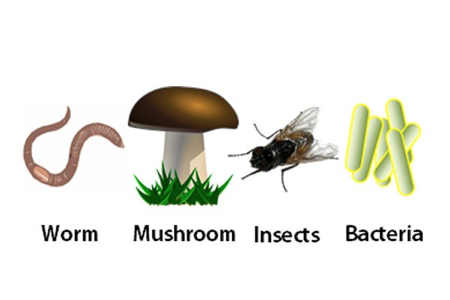 [Speaker Notes: What are decomposers?

[Decomposers are organisms that break down the remains of other dead organisms.]]
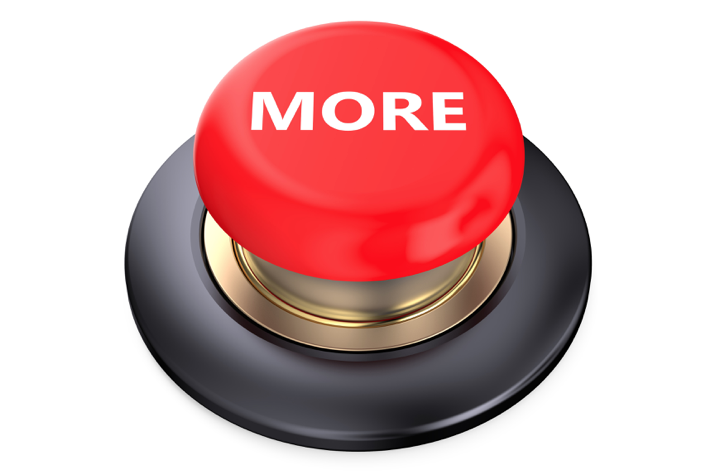 [Speaker Notes: That is the basic definition, but there is a bit more you need to know.]
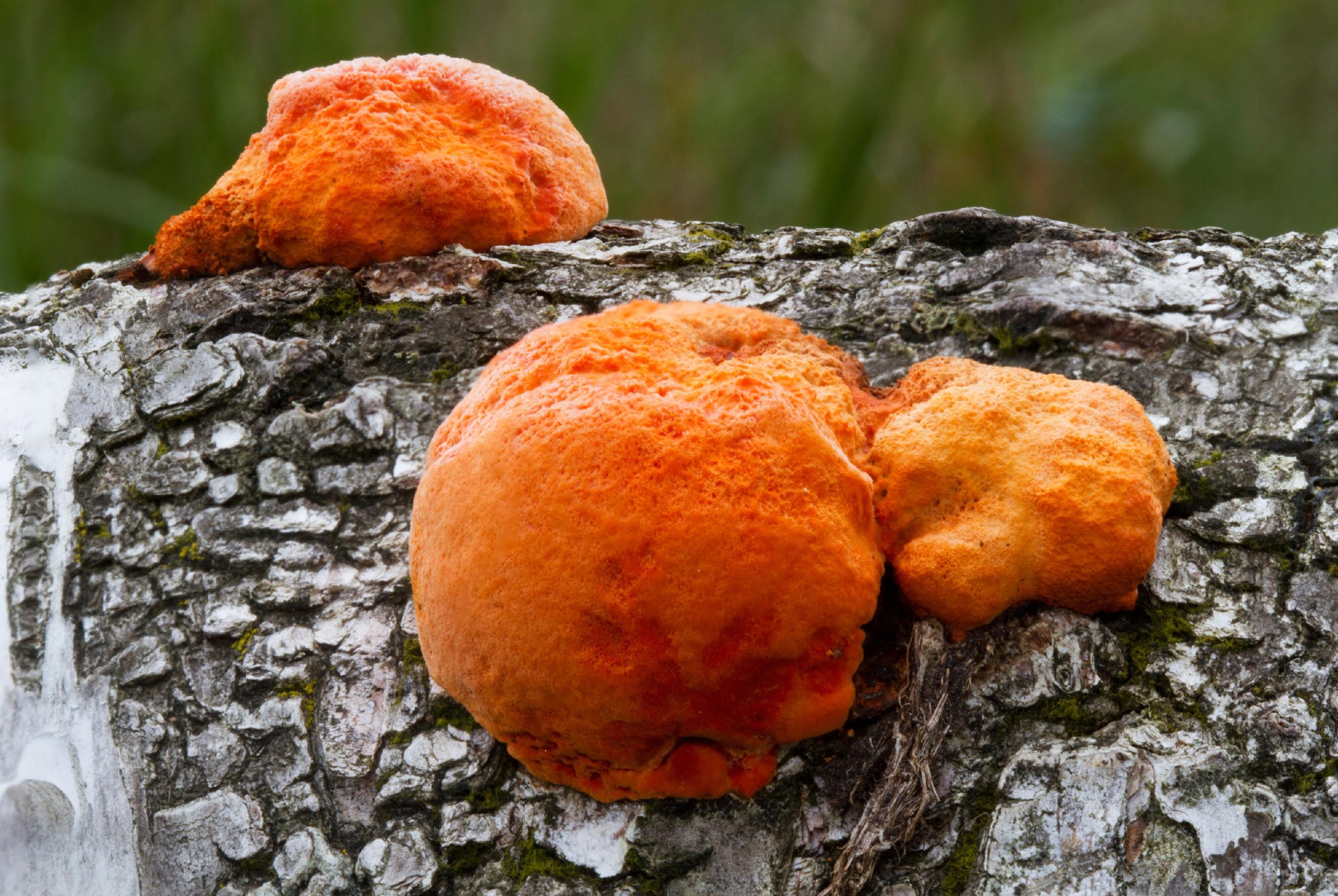 Decomposers
“Nature’s recyclers”
Why do you think they are 
called “nature’s recyclers”?
[Speaker Notes: Sometimes you may hear decomposers called “nature’s recyclers”. Why do you think that is? Just like we break down cardboard, plastic, and glass when we recycle, decomposwers break down organisms.]
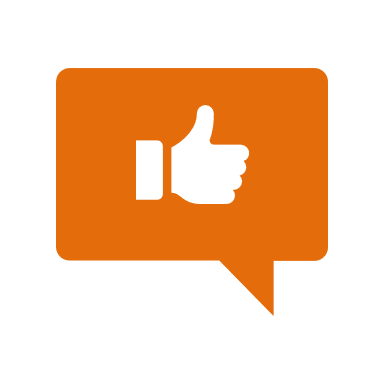 [Speaker Notes: Let’s look at an example of decomposers.]
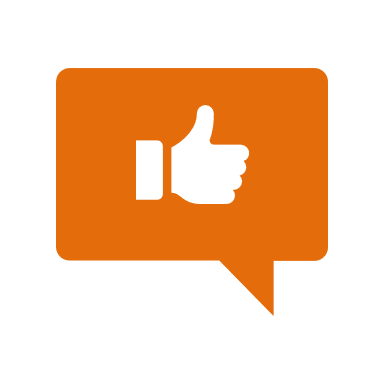 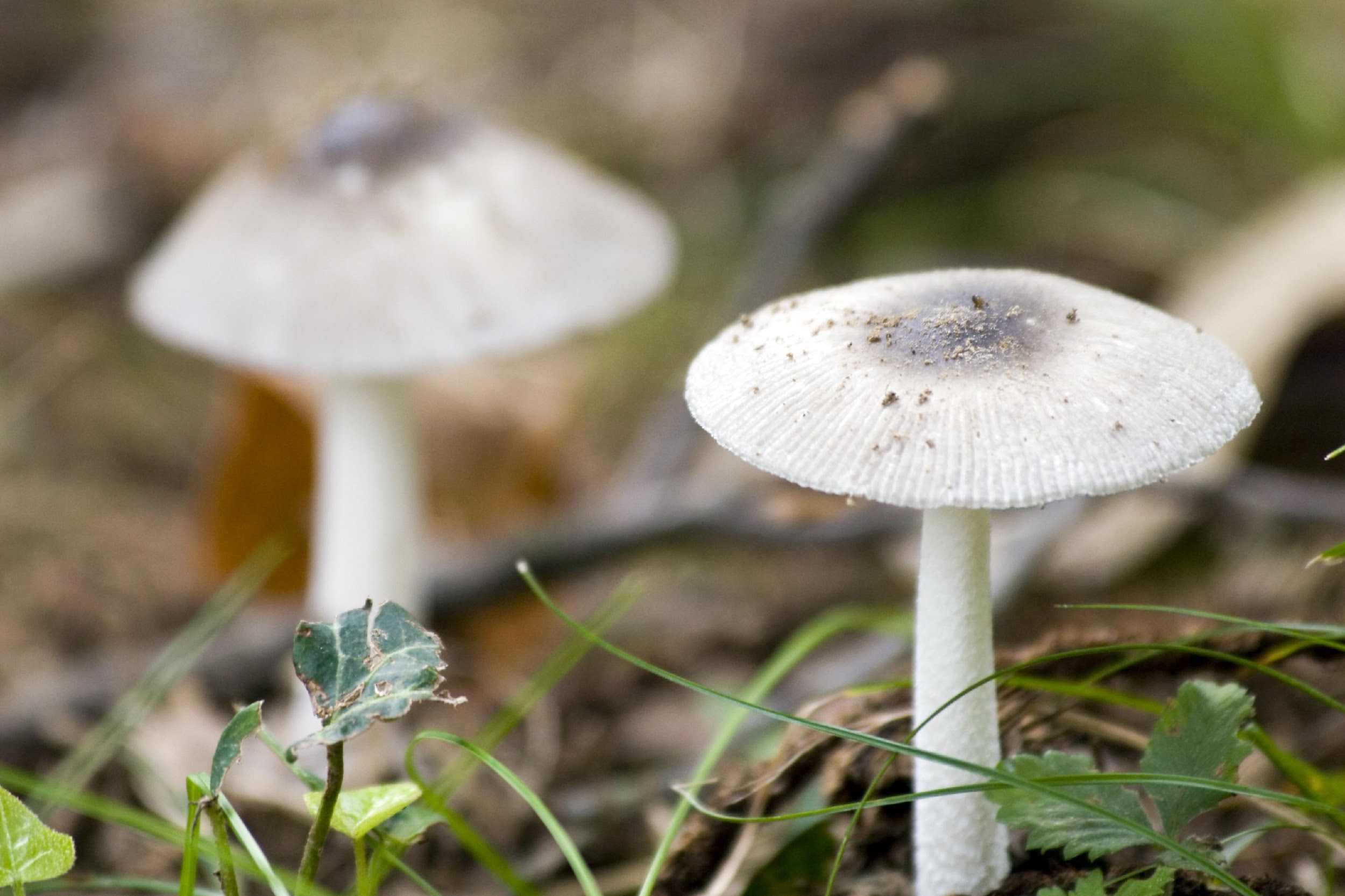 Many fungi are decomposers
[Speaker Notes: Many fungi are decomposers. Fungi do not belong to the plant or animal kingdoms, but their cells have elements of both plant and animal cells.]
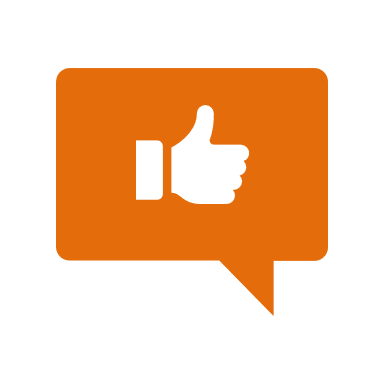 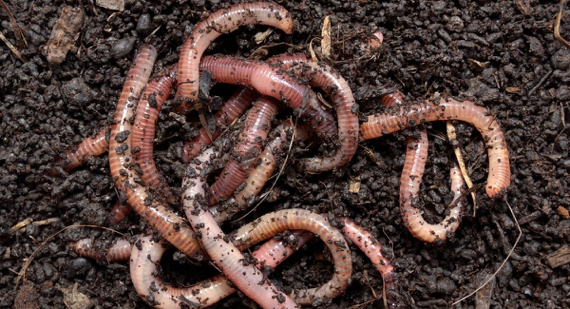 [Speaker Notes: Worms are decomposers.]
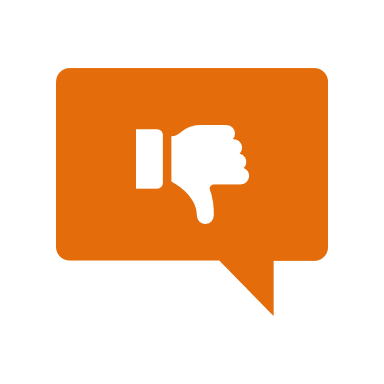 [Speaker Notes: Next, let’s look at a non-example of decomposers.]
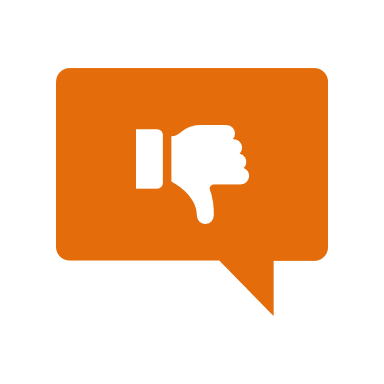 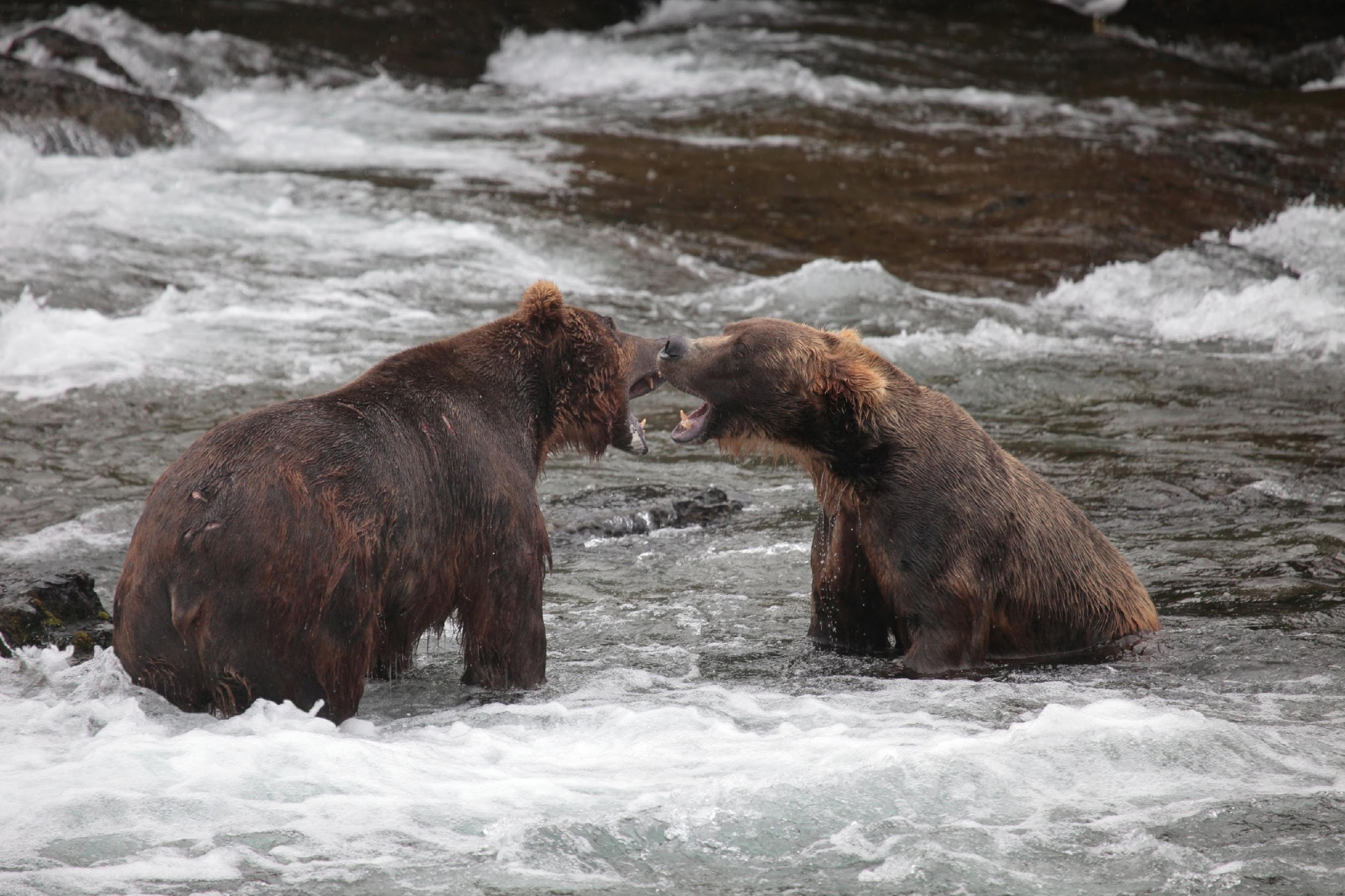 [Speaker Notes: Bears do not break down other organisms – they eat them.]
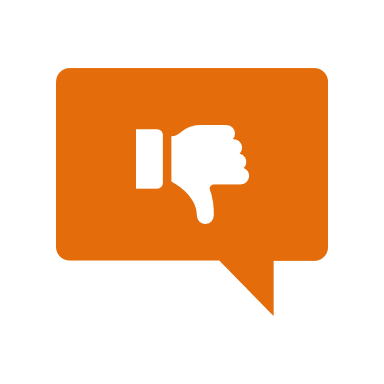 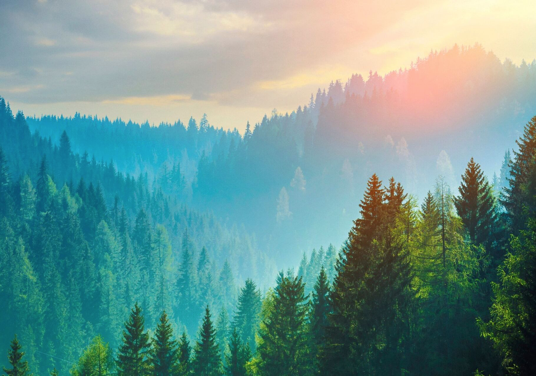 [Speaker Notes: Trees are not decomposers - they are producers.]
[Speaker Notes: Let’s check-in for understanding.]
What is an example of a decomposer?
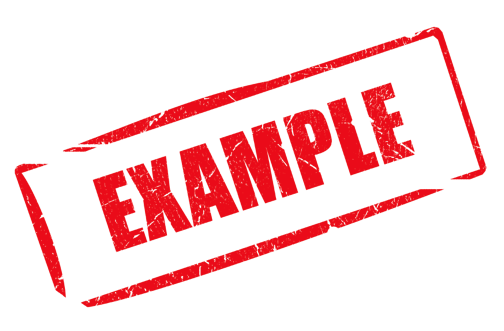 [Speaker Notes: What is an example of a decomposer?]
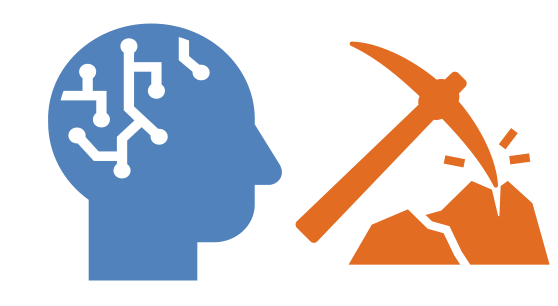 [Speaker Notes: We can also break down the term decomposer into different word parts to help us remember the meaning. Let’s take a look!]
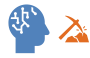 Decomposer
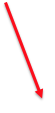 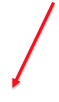 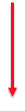 De-
compose
-er
(prefix)
(root word)
(suffix)
[Speaker Notes: The word decomposer can be broken into three parts - the prefix, de-, the root word, compose, and the suffix, -er.]
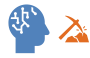 Decomposer
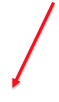 De-
compose
-er
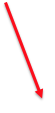 undo, reverse
[Speaker Notes: The prefix de- means “undo” or “reverse”.]
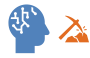 Decomposer
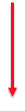 De-
compose
-er
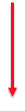 to make or form by combining things
[Speaker Notes: The root word compose means to make or form by combining things.]
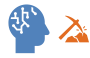 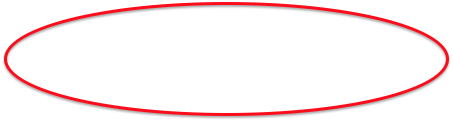 De-
compose
-er
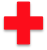 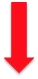 Decomposer
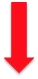 To undo combining things; to separate or break something down
[Speaker Notes: So at this point, when we combine the prefix de- with the root word compose, we know that decompose means to undo combining things. Or in other words, to separate or break something down.]
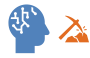 Decomposer
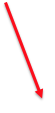 De-
compose
-er
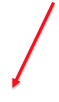 Suffix that turns a verb (break down) into a noun (a person/thing that breaks things down)
[Speaker Notes: Finally, the suffix -er turns a verb (to break down) into a noun (a person/thing that breaks things down).]
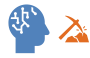 De-
compose
-er
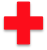 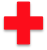 Decomposer
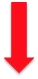 Something that breaks things down
[Speaker Notes: So, when we finally put all three parts together we see that decomposer refers to something that breaks things down.]
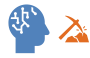 So, when we use the term decomposers, we are referring to organisms that break down the remains of other dead organisms.
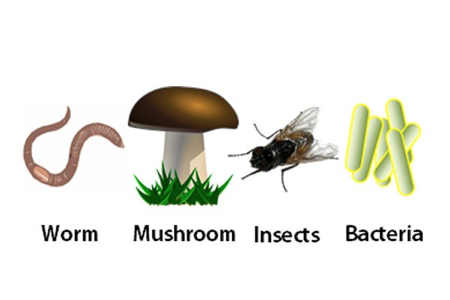 [Speaker Notes: When we use the term consumers in Life Science, we are referring to organisms that break down the remains of other dead organisms.]
[Speaker Notes: Let’s check-in for understanding.]
How can we use the word parts of decomposer to help us remember the definition of the term?
Decomposer
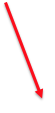 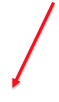 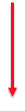 De-
compose
-er
(prefix)
(root word)
(suffix)
[Speaker Notes: How can we use the word parts of decomposer to help us remember the definition of the term?

[The word decomposer can be broken into three parts - the prefix, de-, the root word, compose, and the suffix, -er.

The prefix de- means “undo” or “reverse”.

The root word compose means to make or form by combining things. 

So at this point, when we combine the prefix de- with the root word compose, we know that decompose means to undo combining things. Or in other words, to separate or break something down. 

Finally, the suffix -er turns a verb (to break down) into a noun (a person/thing that breaks things down).

So, when we finally put all three parts together we see that decomposer refers to something that breaks things down. 

When we use the term consumers in Life Science, we are referring to organisms that break down the remains of other dead organisms.]]
What are decomposers?
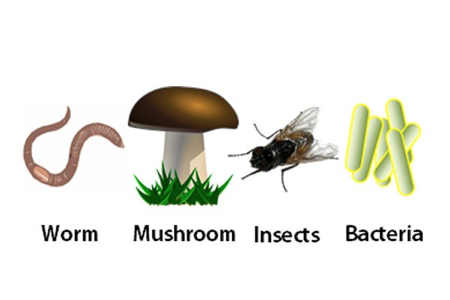 [Speaker Notes: What are decomposers?

[Decomposers are organisms that break down the remains of other dead organisms.]]
Which picture demonstrates a decomposer?
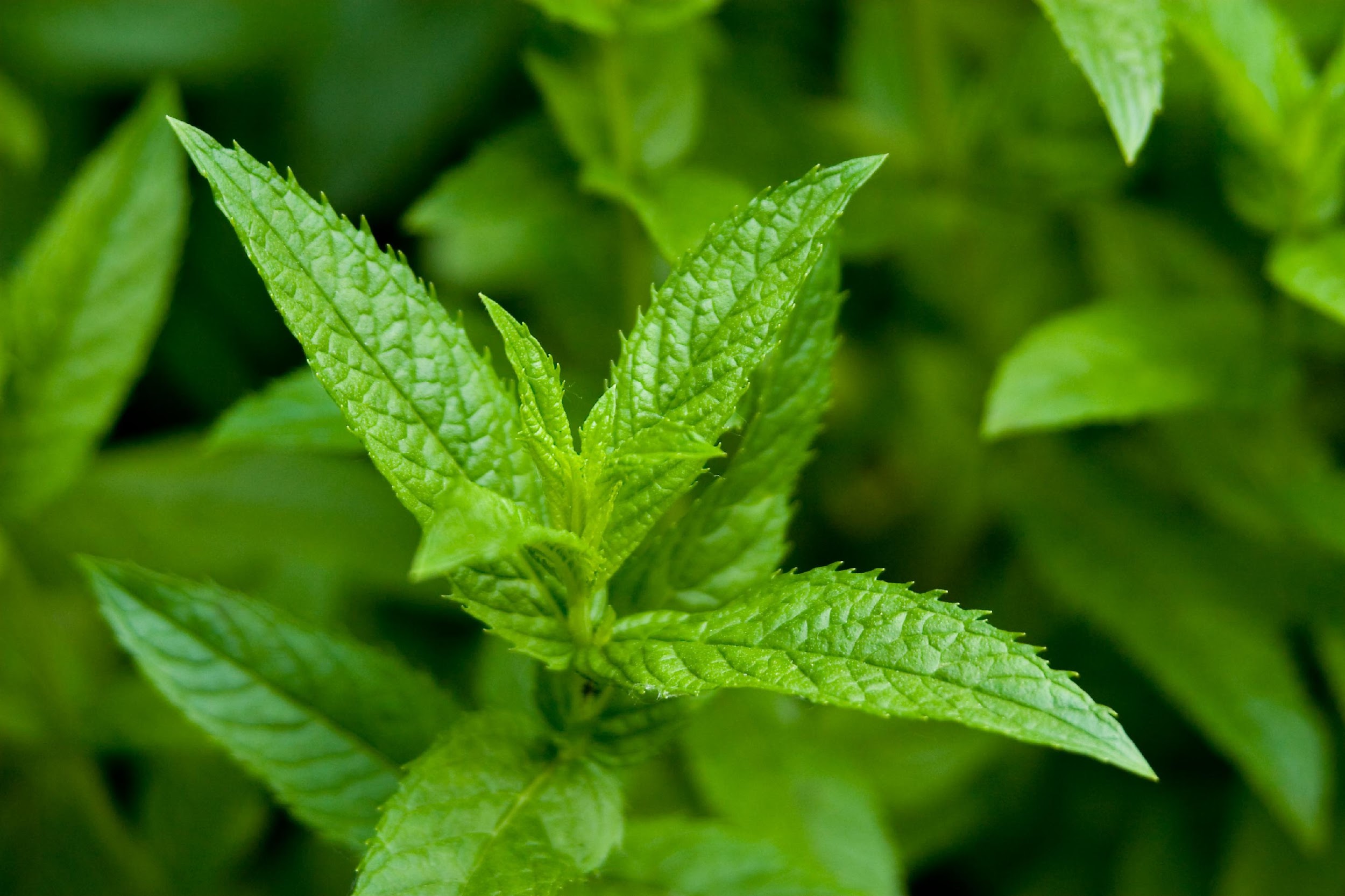 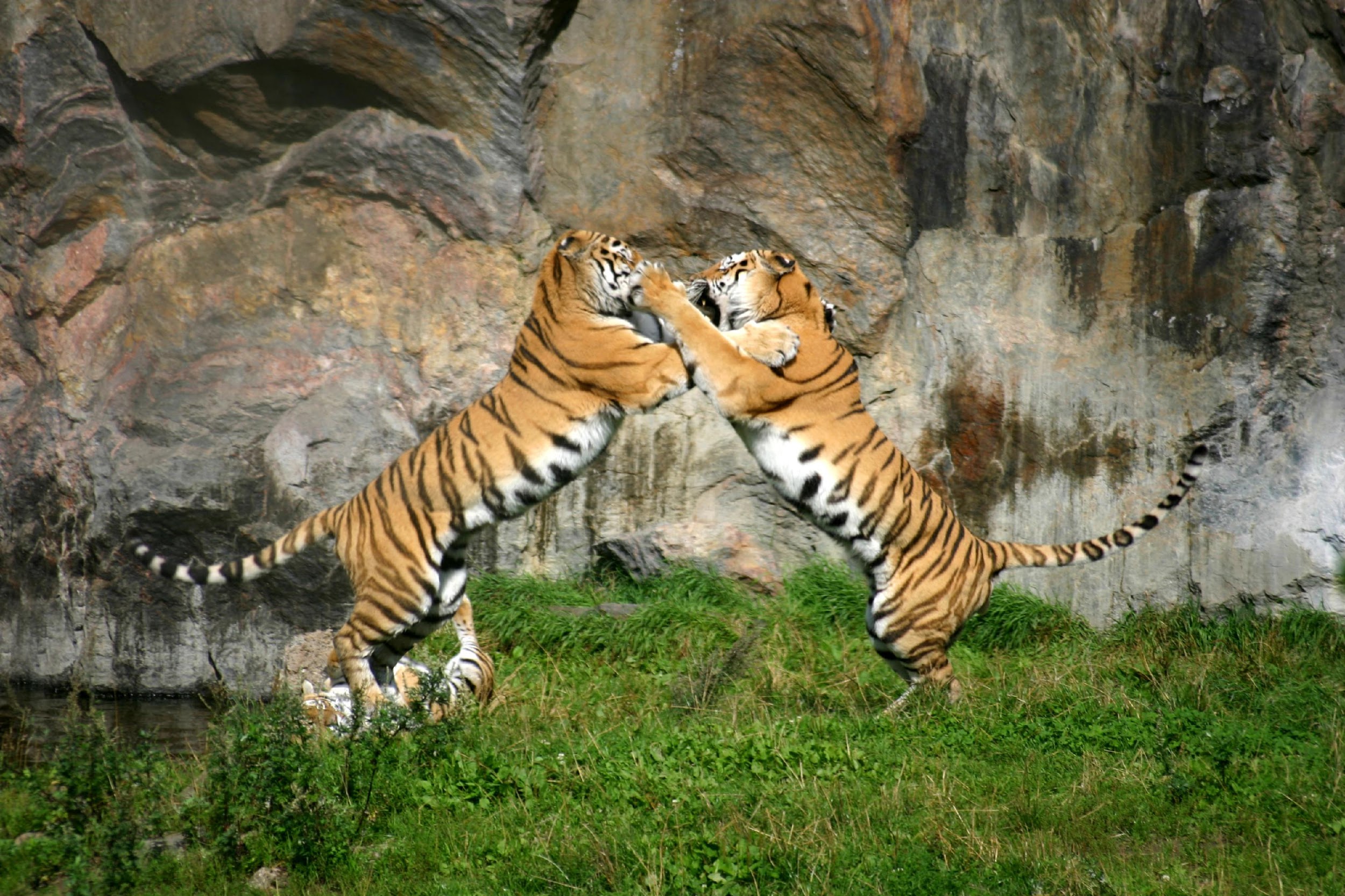 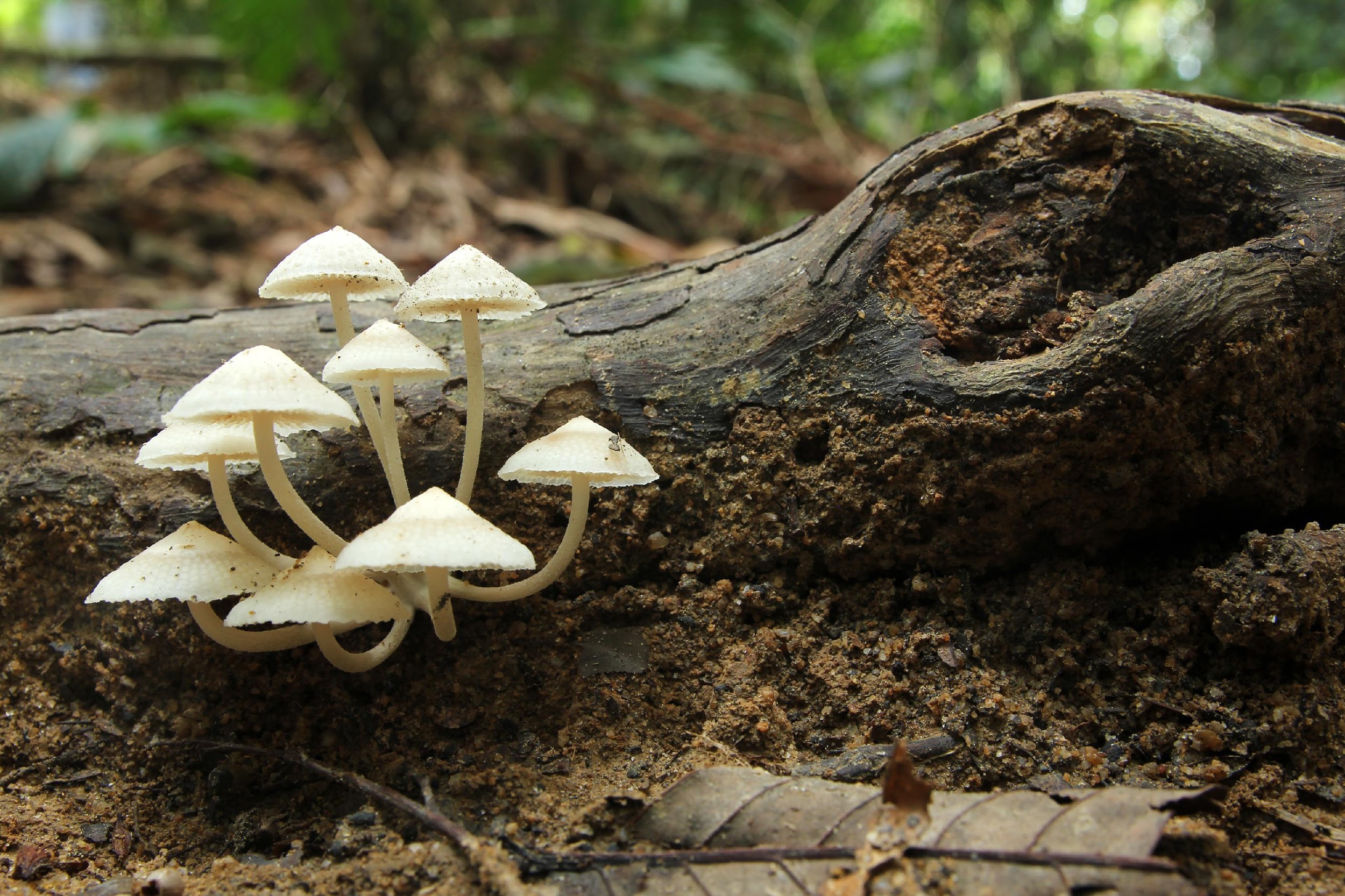 [Speaker Notes: Which picture demonstrates a decomposer?]
Which picture demonstrates a decomposer?
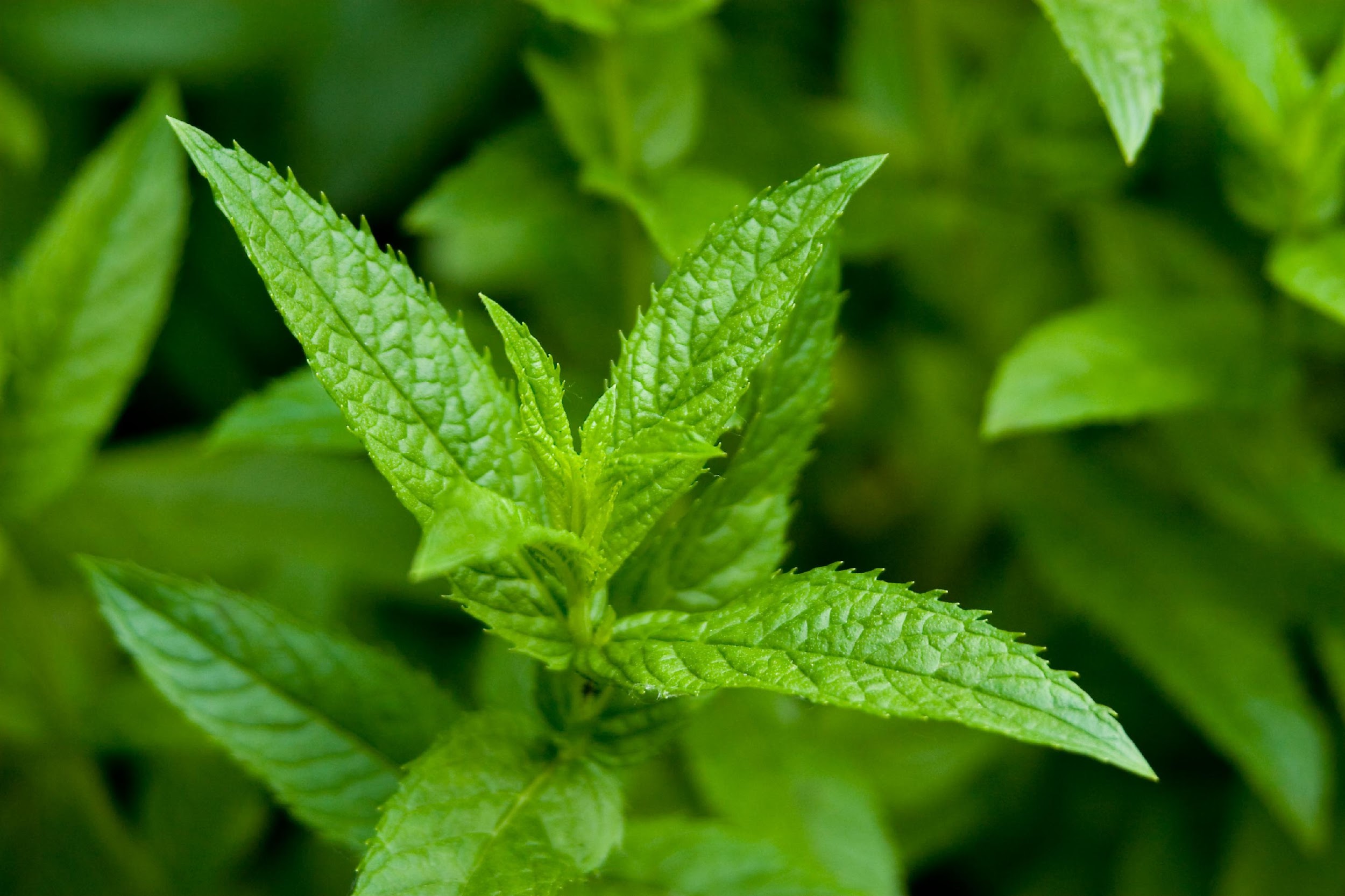 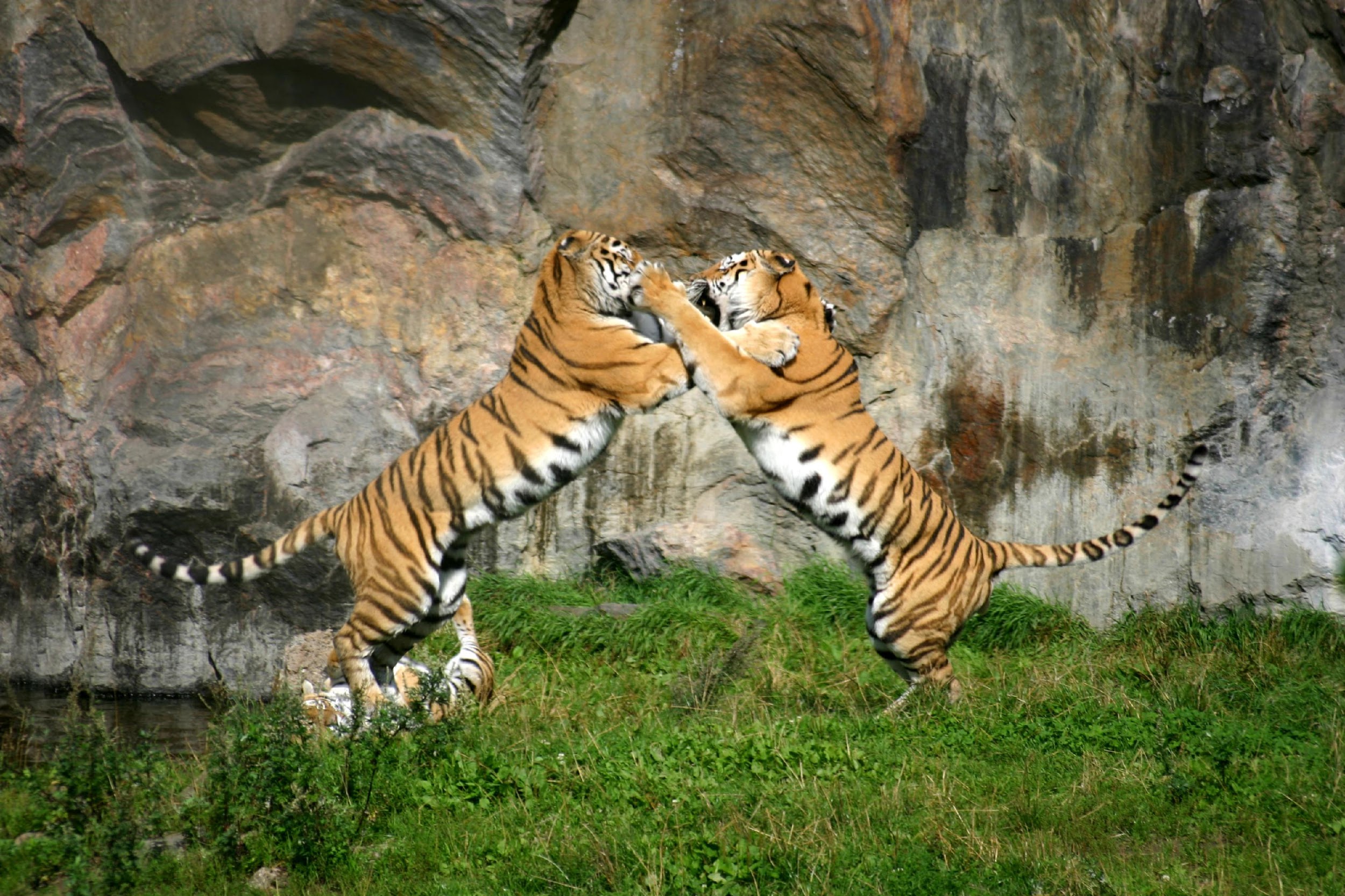 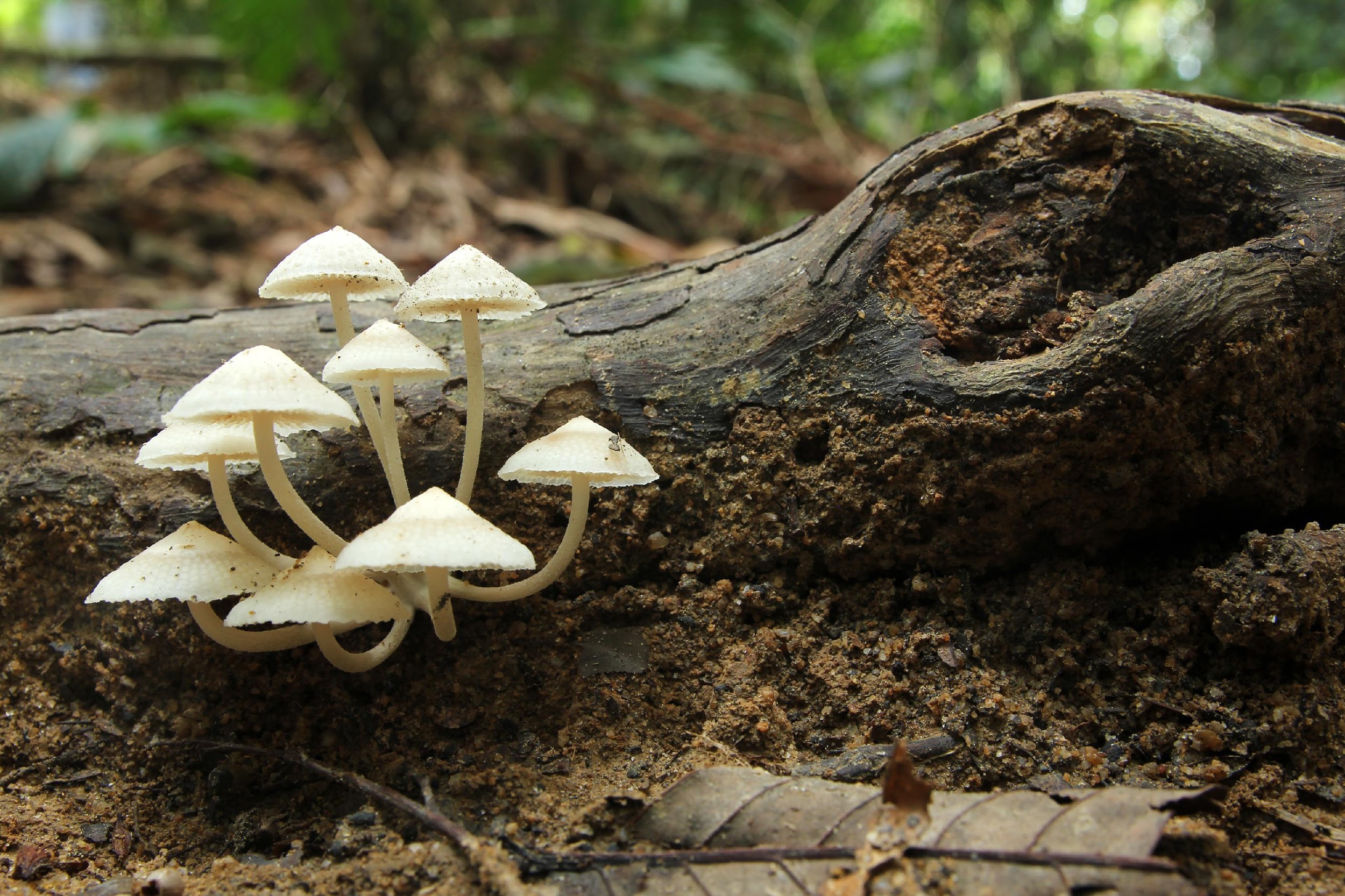 [Speaker Notes: Which picture demonstrates a decomposer?

[Don’t forget that fungi, which include mushrooms, are very common decomposers.]]
Producers use energy to ______.
Break down remains of other organisms
Make their own food
Kill other organisms
Escape potential predators
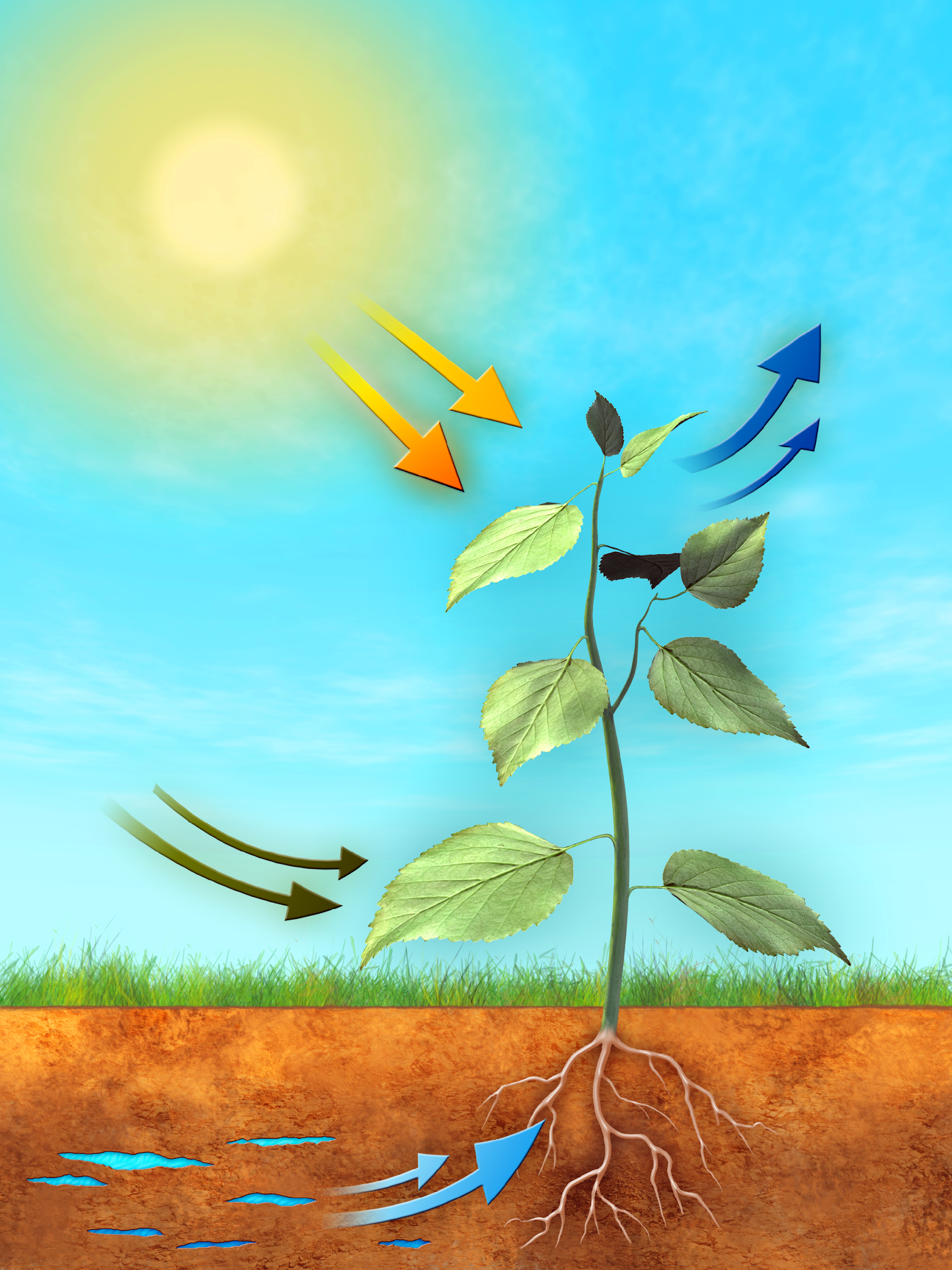 [Speaker Notes: Producers use energy to ___________.]
Producers use energy to ____.
Break down remains of other organisms
Make their own food
Kill other organisms
Escape potential predators
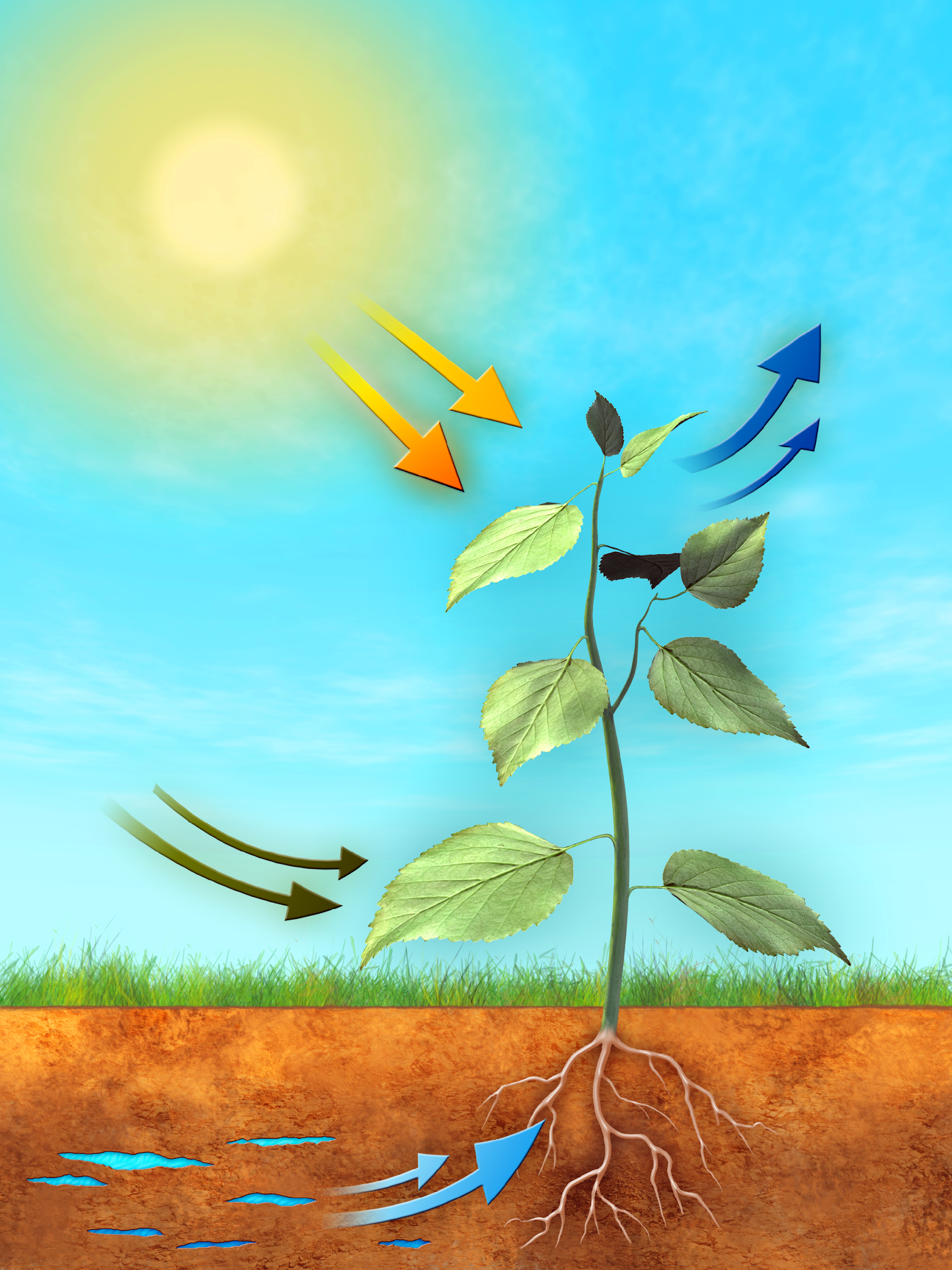 [Speaker Notes: B. Make their own food – Many producers use energy from the sun in the process of photosynthesis.]
Describe each category that we have covered.
CONSUMER      G
PRODUCER       D
DECOMPOSER      F
[Speaker Notes: Describe each category that we have covered.]
Describe each category that we have covered.
Eats other organisms
Makes own food
Breaks down other organisms
CONSUMER      G
PRODUCER       D
DECOMPOSER      F
[Speaker Notes: Producer – makes its own food 
Decomposer – breaks down other organisms (cellular level) 
Consumer – eats other organisms]
Identify the producers in this food web.
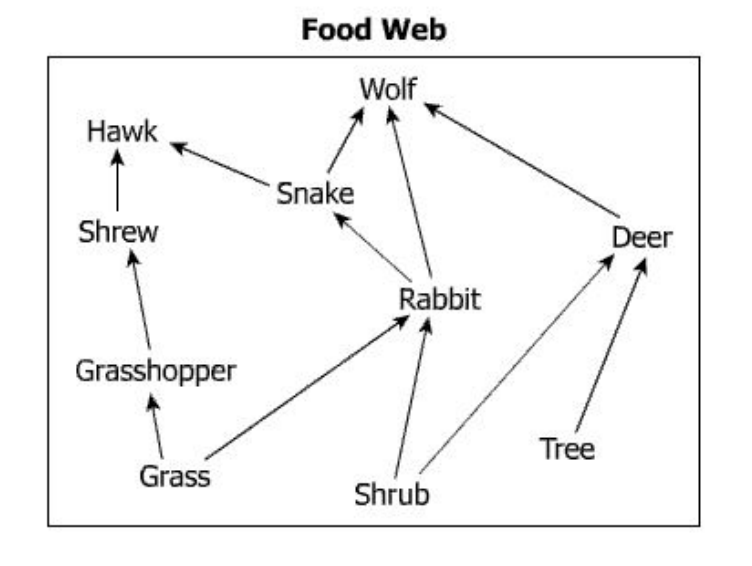 [Speaker Notes: Identify the producers in this food web.]
Identify the producers in this food web
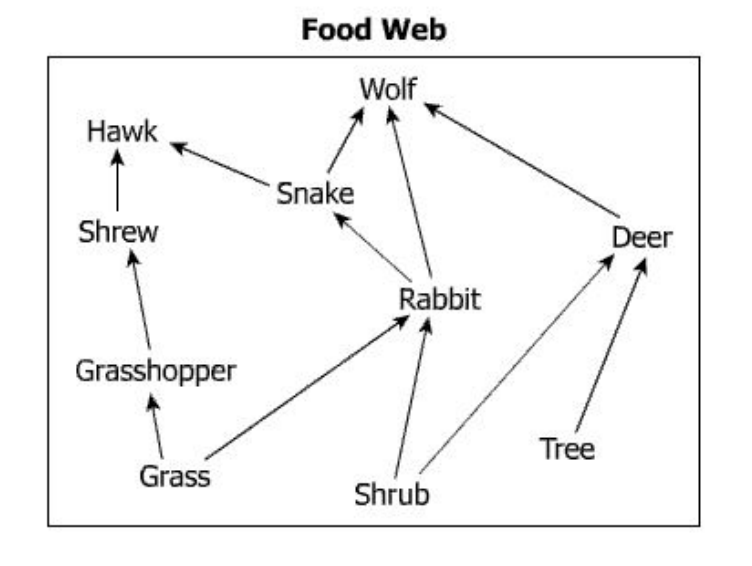 [Speaker Notes: The grass, shrub, and tree all make their own food. The food web shows that they do not consume any other organisms.]
The circled organism is a ________.
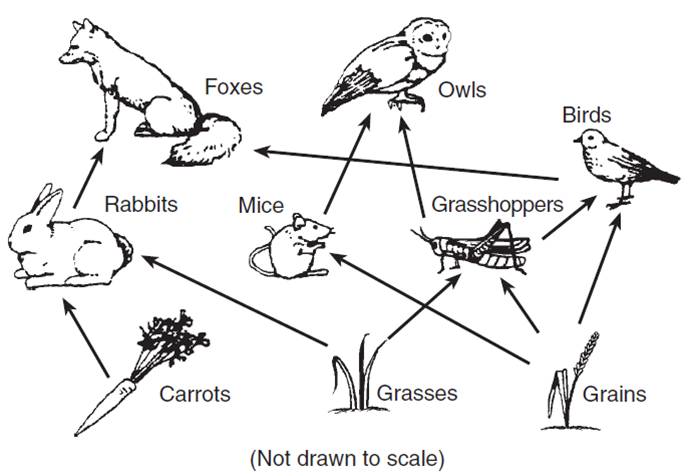 [Speaker Notes: The circled organism is a ______________.]
The circled organism is a consumer.
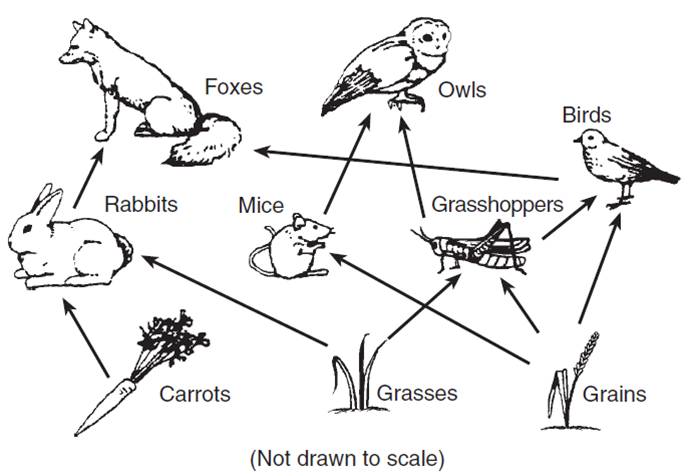 [Speaker Notes: The circled organism is a consumer.]
“Nature’s recyclers” break down the remains of other organisms and are known as what?
Carnivores
Herbivores
Producers
Decomposers
Consumers
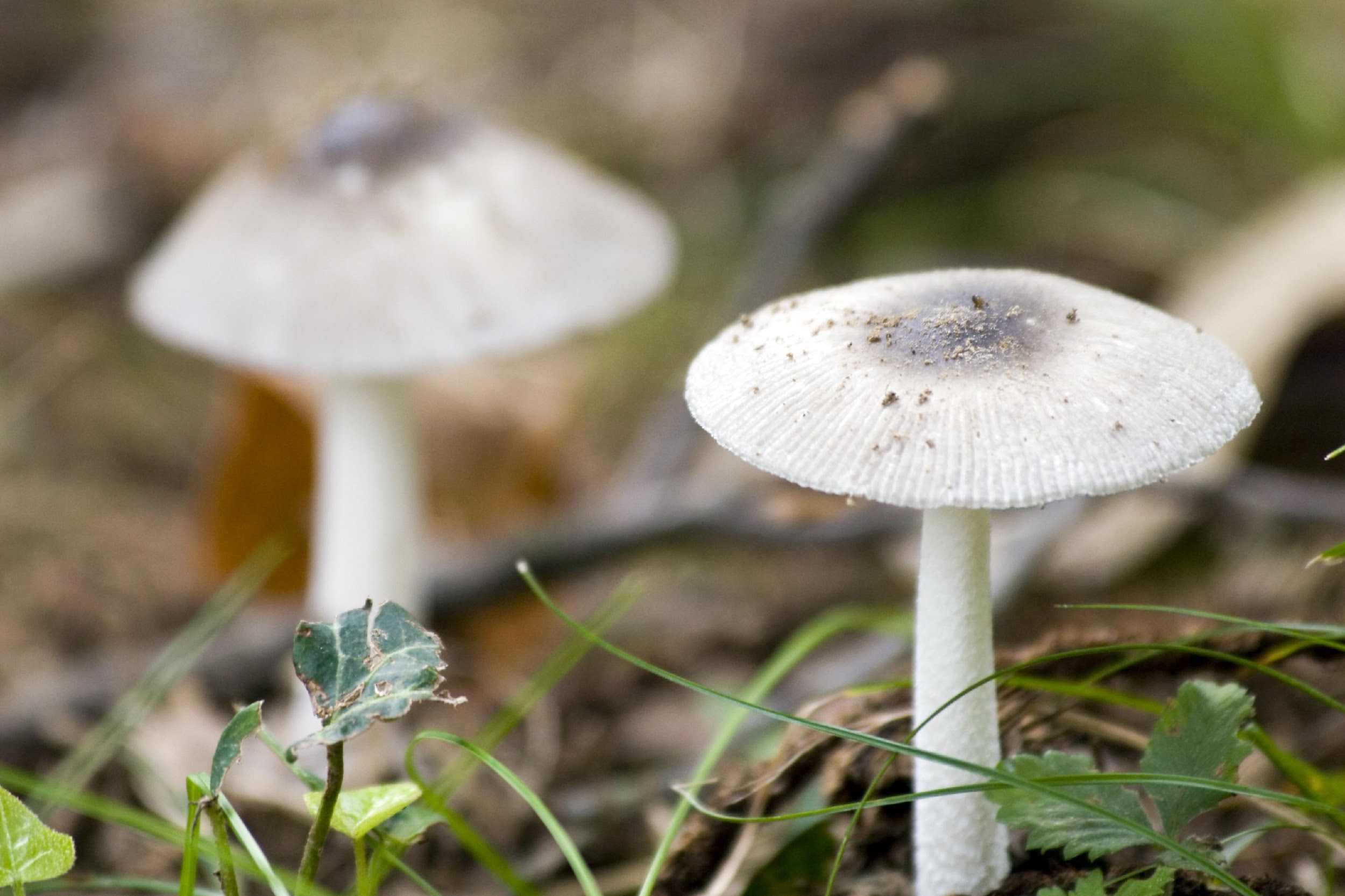 [Speaker Notes: “Nature’s recyclers” break down the remains of other organisms and are known as what?]
“Nature’s recyclers” break down the remains of other organisms and are known as what?
Carnivores
Herbivores
Producers
Decomposers
Consumers
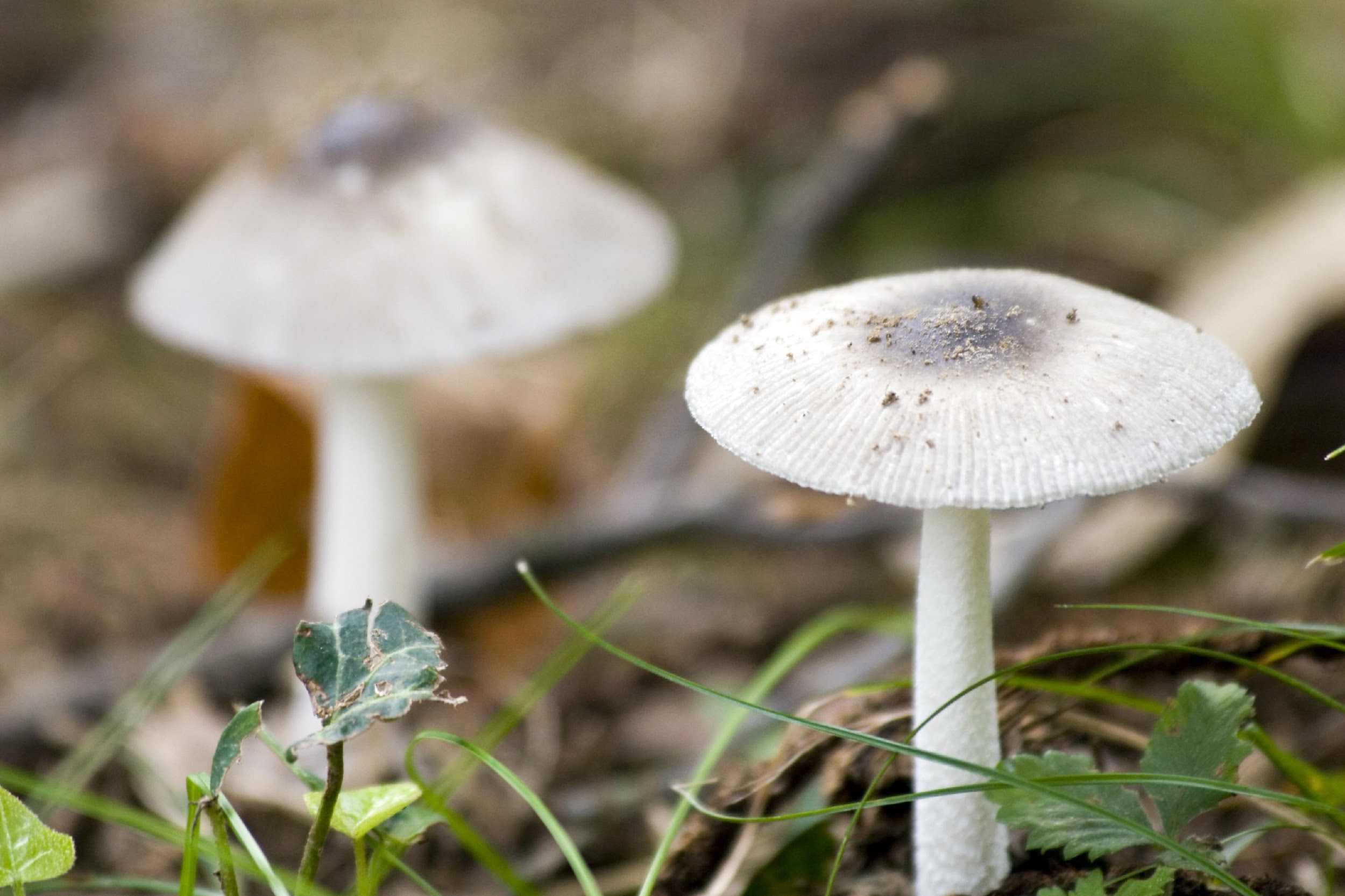 [Speaker Notes: “Nature’s recyclers” break down the remains of other organisms and are known as what? 

[D. Decomposers – they break down organisms on a cellular level.]]
Remember!!!
[Speaker Notes: So remember!]
Decomposers: organisms that break down the remains of other dead organisms
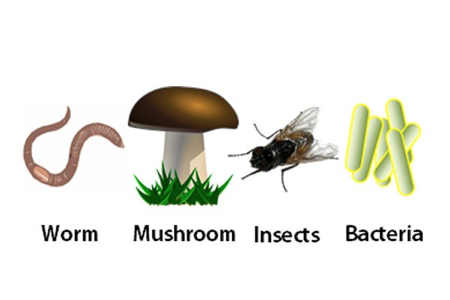 [Speaker Notes: Decomposers break down the remains of other dead organisms.]
Extension Activity
Activity
Have students create their own food web, making sure to include/label consumers, producers, and decomposers.
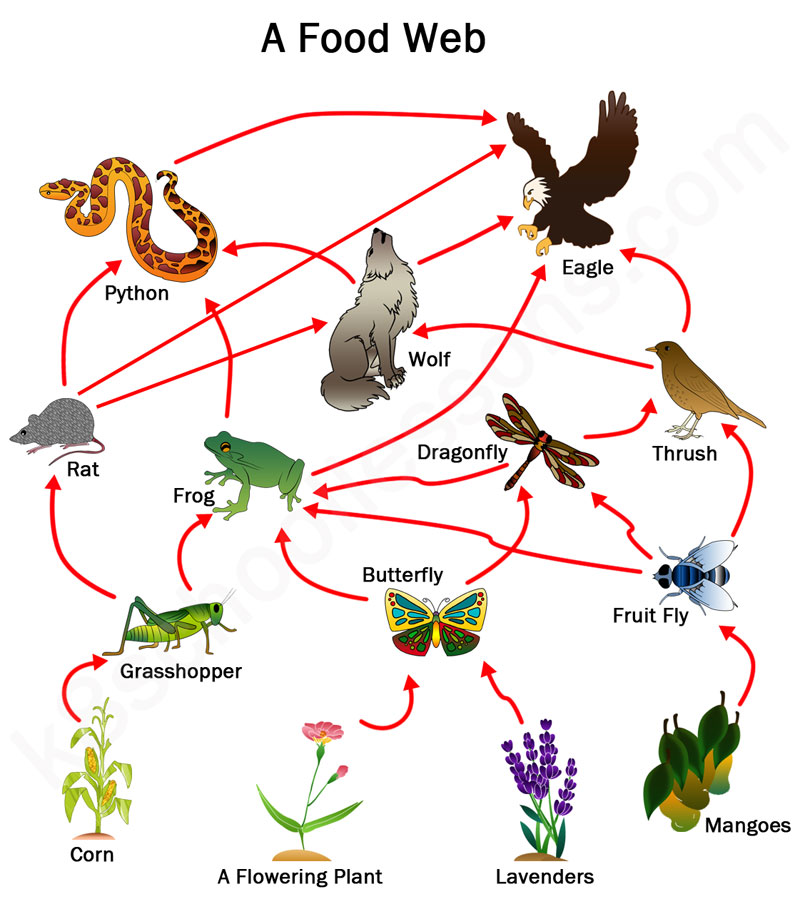 Materials:
Paper and pencil
Colored pencils (optional)
Simulation Activity
Energy Flow Interactive
(PBS Learning Media)
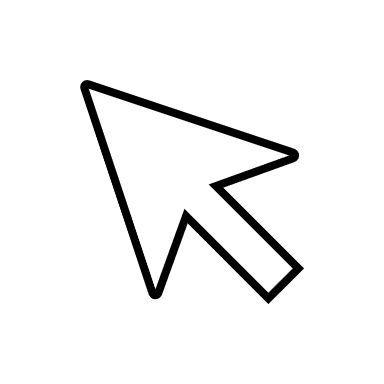 Click the link above to explore how energy flows between different types of organisms in an ecosystem.

In this simulation activity, you’ll learn why the amount of energy that plants get from the sun is not converted into the same amount of energy as it’s passed on to other organisms.
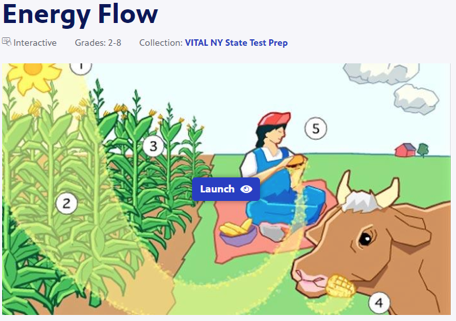 Reinforcement Game/Activity
Antarctica Food Web Game
(PBS Learning Media)
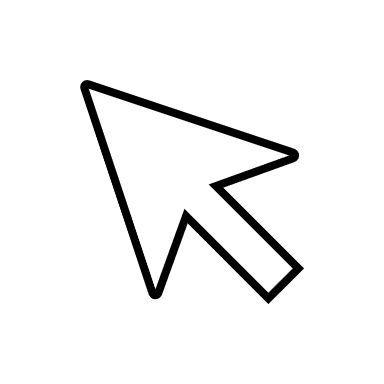 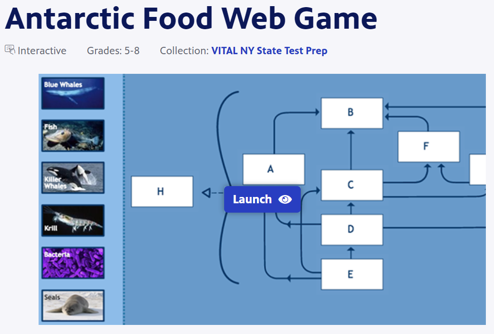 Click the link above to learn more about food chains, food webs, and the trophic levels of an Antarctic marine food web.
The Food Web Game lets you test your knowledge and build your own Antarctic food web.
[Speaker Notes: This simulation has students use knowledge of producers, consumers, and decomposers to build a food web.  May be better to use this following the next lesson that covers this topic specifically, but could be a good extension activity for early finishers, or an inquiry activity that prefaces the introduction of these terms.]
Reinforcement Game/Activity
Producers-Consumers-Decomposers Game
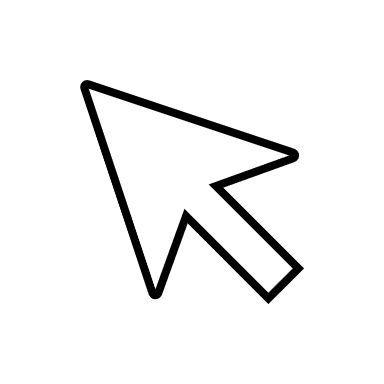 Click the link above to practice identifying examples of different producers, consumers, and decomposers – and watch them in action!
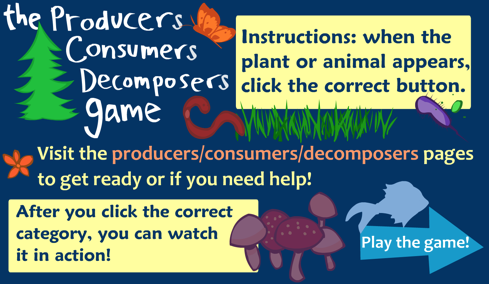 [Speaker Notes: This link takes students to a game (requires flash player) that reinforces their ability to differentiate between examples of producers, consumers, and decomposers.]
Big Questions: What relationships exist among producers, consumers, and decomposers?
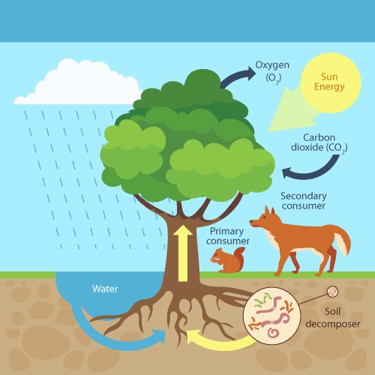 [Speaker Notes: Explicit cue to revisit the big question at the end of the lesson:  Okay everyone.  Now that we’ve learned the term, decomposers, let’s reflect once more on our big question.  Was there anything that we predicted earlier that was correct or incorrect? Do you have any new hypotheses to share?]
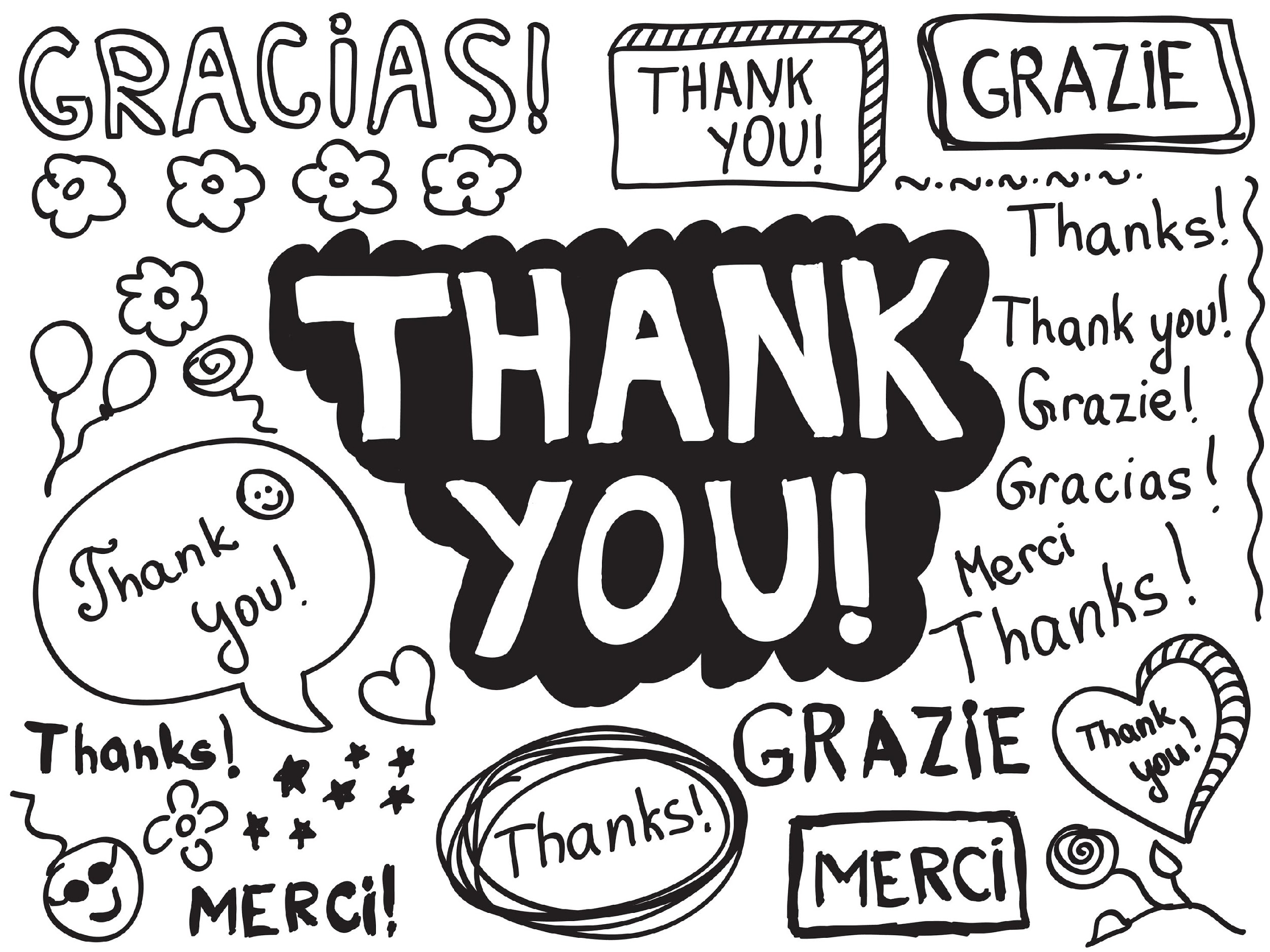 [Speaker Notes: Thanks for watching, and please continue watching CAPs available from this website.]
This Video Was Created With Resources From:
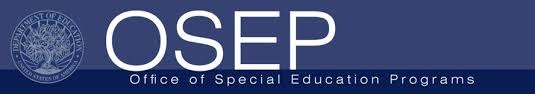 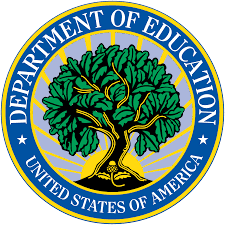 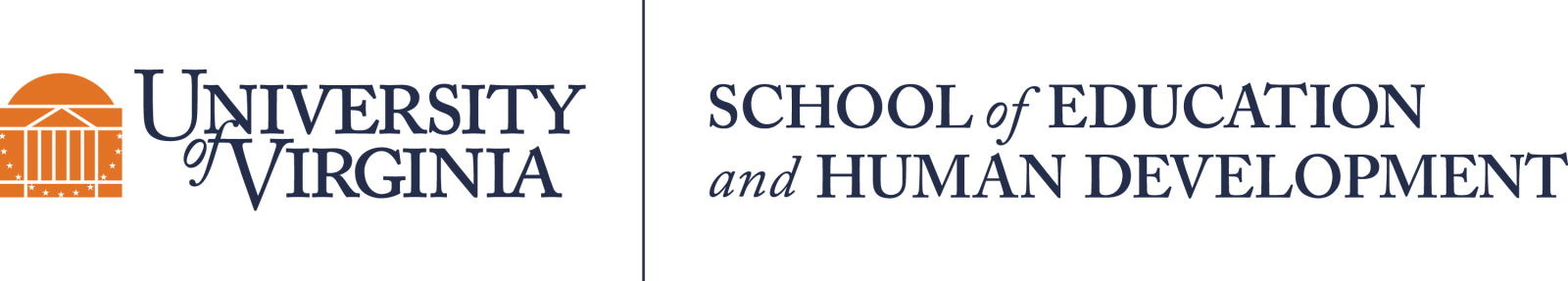 Questions or Comments

 Michael Kennedy, Ph.D.          MKennedy@Virginia.edu 
Rachel L Kunemund, Ph.D.	             rk8vm@virginia.edu